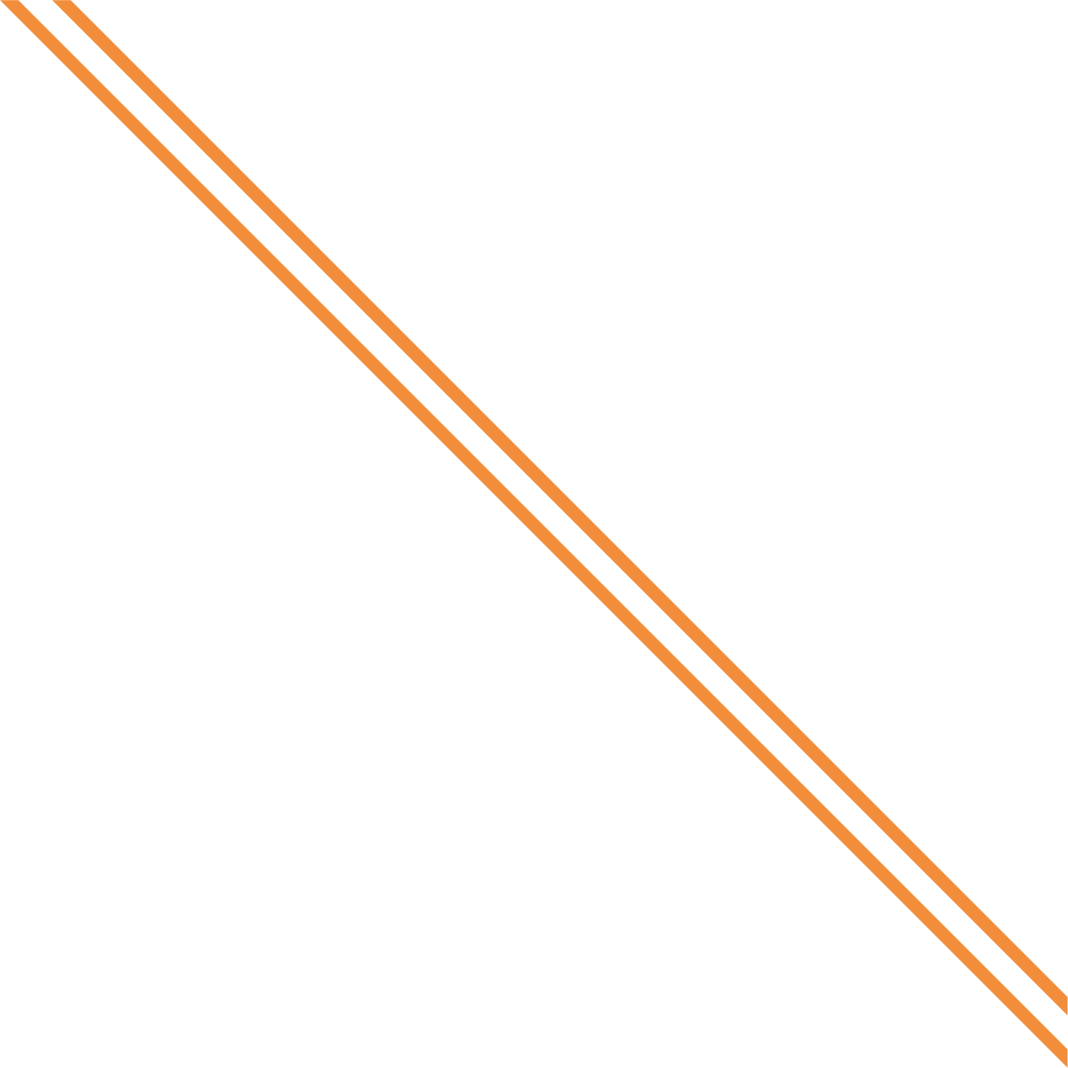 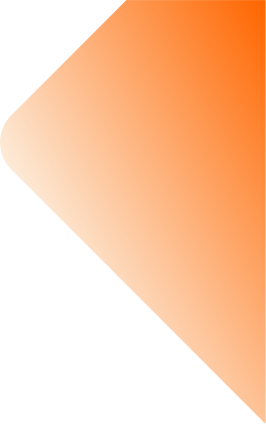 Способы создания отчет
Отчет создал куратор
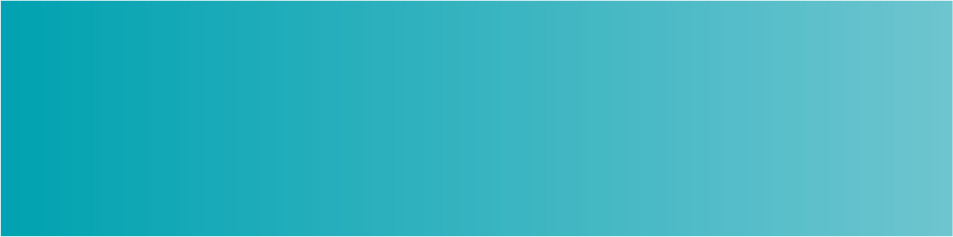 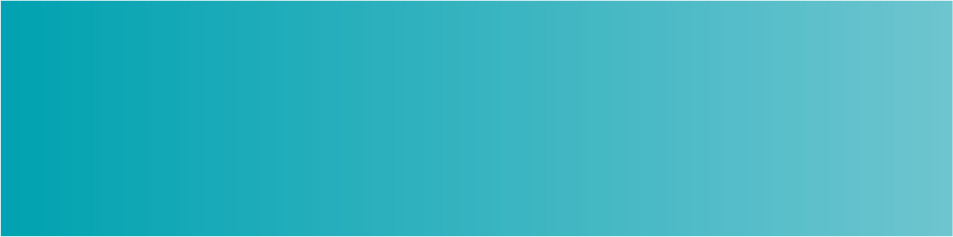 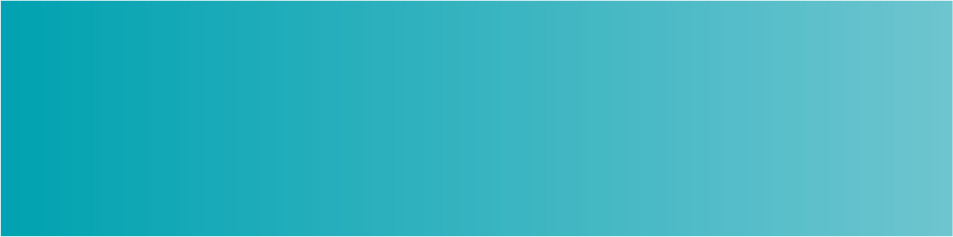 Размножить
Создать
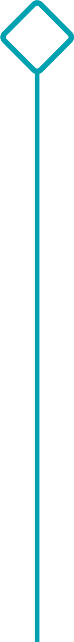 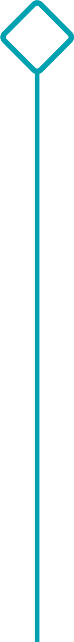 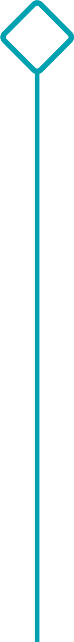 Нажать на панели задач (справа вверху) на иконку + (создание отчета). Большинство отчетов создаются именно таким образом.
Из списка отчетов выбрать отчет с предыдущей датой и размножить его. Таким образом внесенные данные в предыдущий отчет, копируются в новый.
Куратор отчета уже создал отчет. Вам нужно найти его в списке отчетов и заполнить
[Speaker Notes: Для того чтоб приступить к заполнению отчета для начала необходимо его создать. Есть три способа, которым отчеты создаются.]
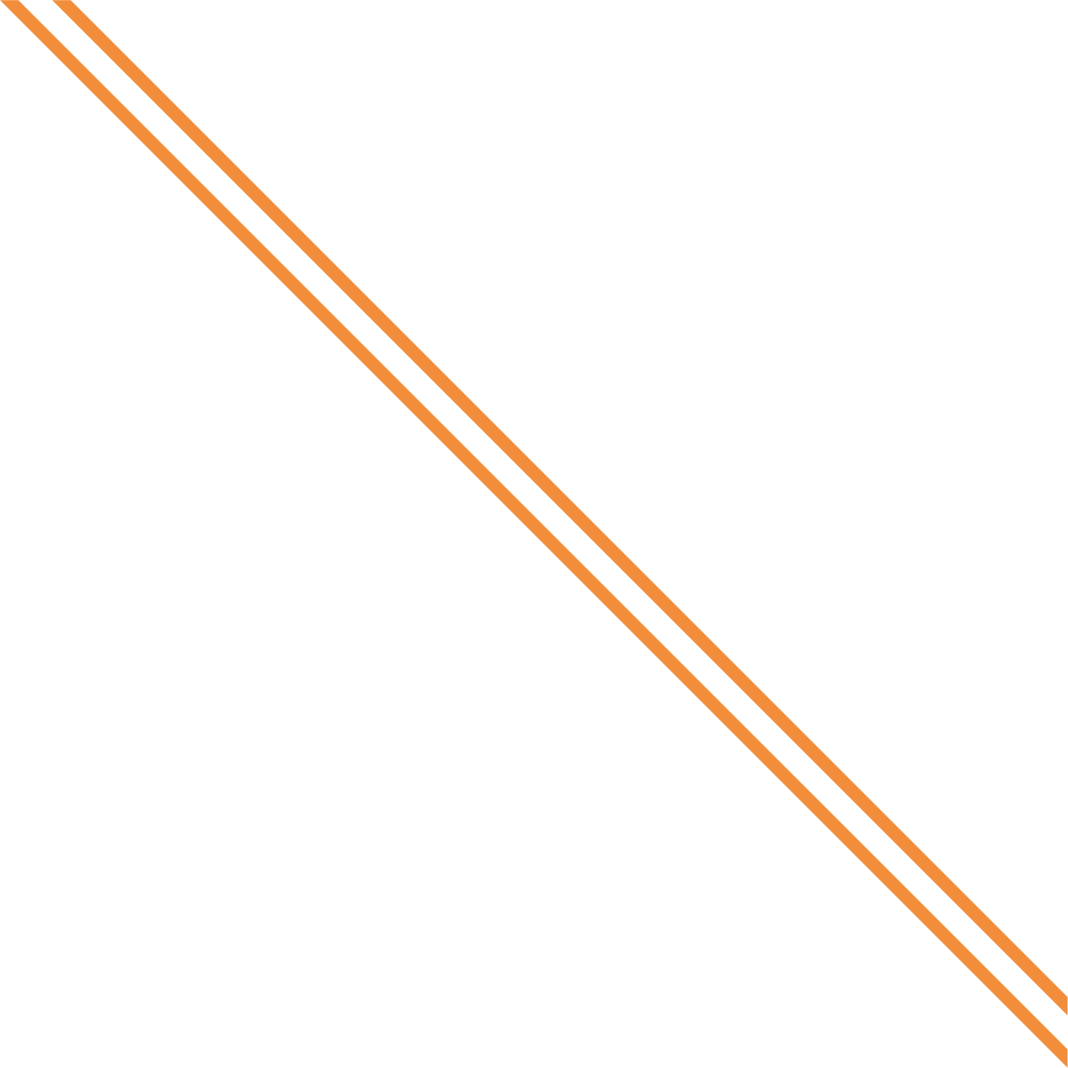 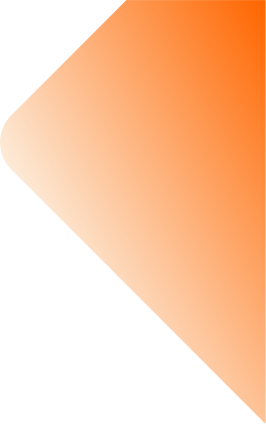 Создание нового отчета
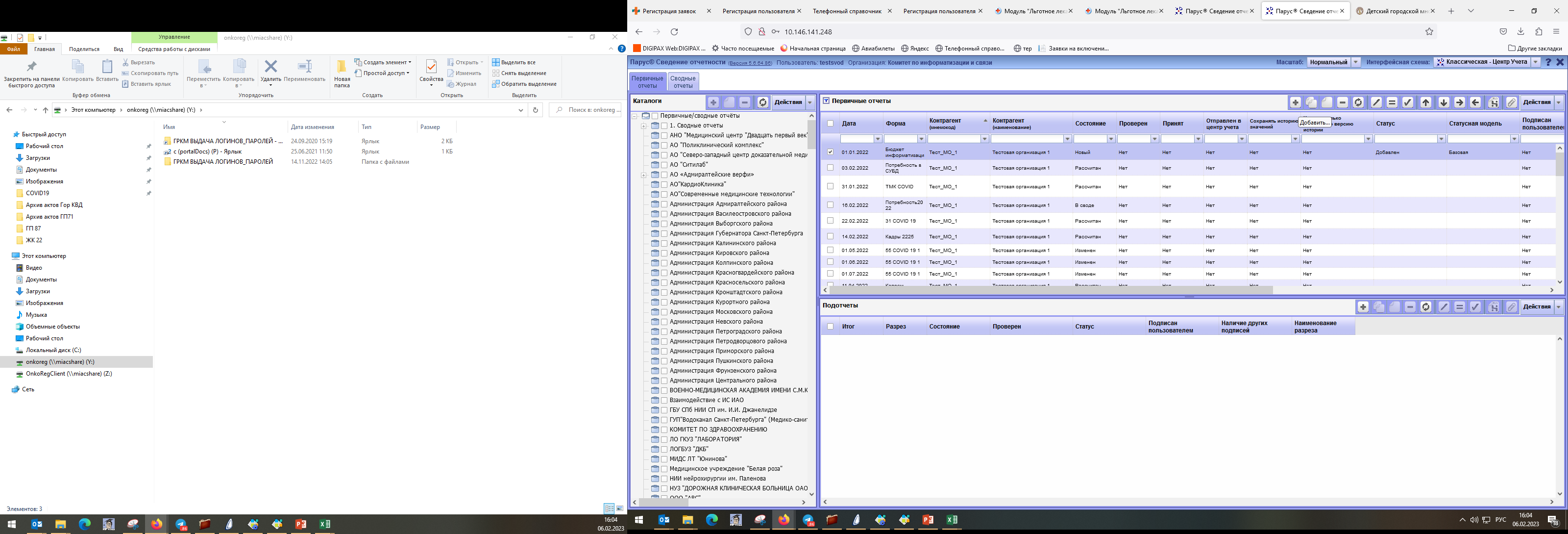 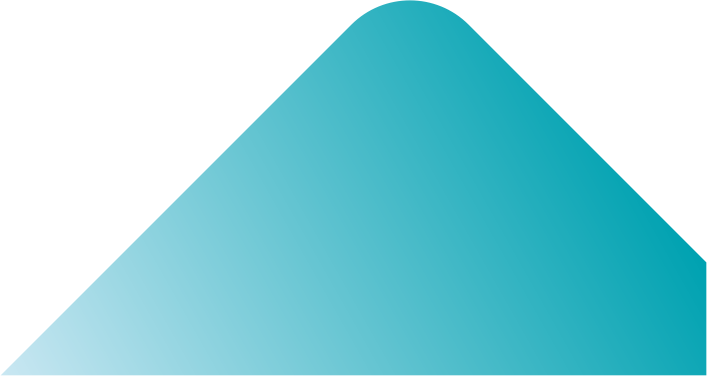 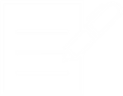 [Speaker Notes: В панели задач (справа вверху) нажмите правой кнопкой мыши на иконку + (добавить)]
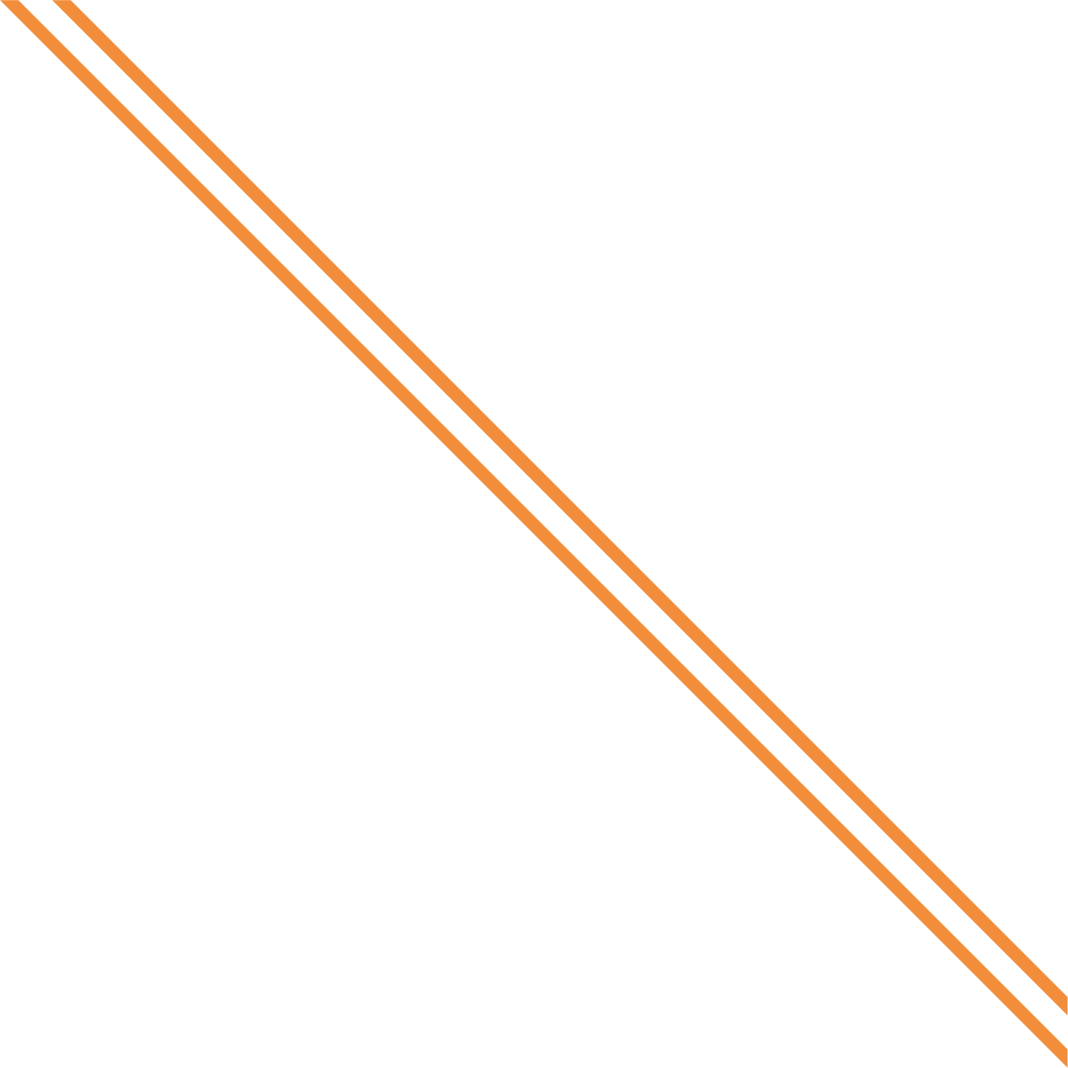 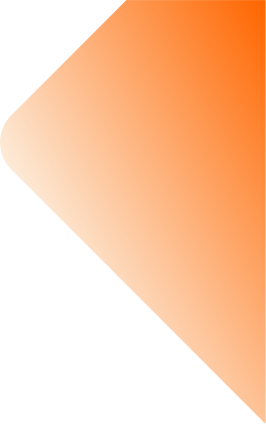 Создание нового отчета
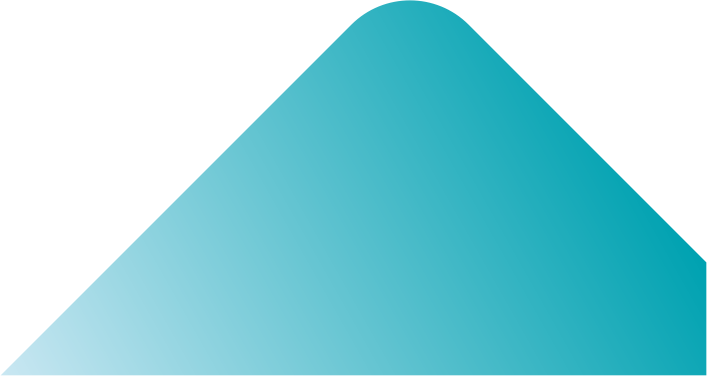 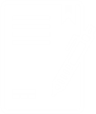 [Speaker Notes: После нажатия кнопки + (добавить) появляется данное окно. Неоходимо его заполнить с помощью нажатия кнопки с тремя точками.]
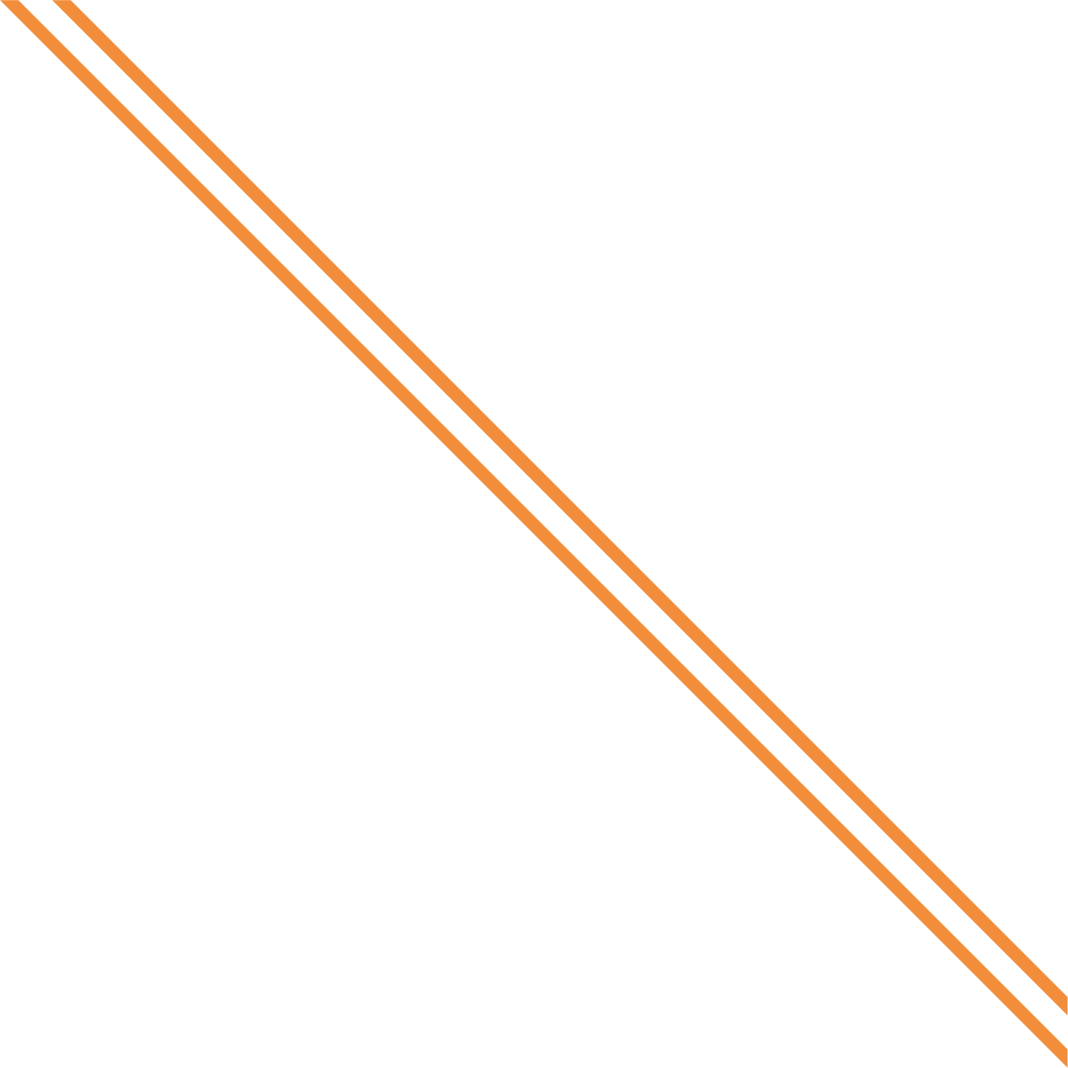 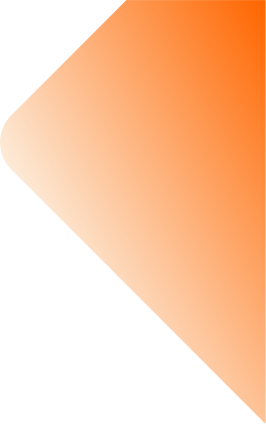 Создание нового отчета
Чтоб раскрыть каталог, нажмите на «+».
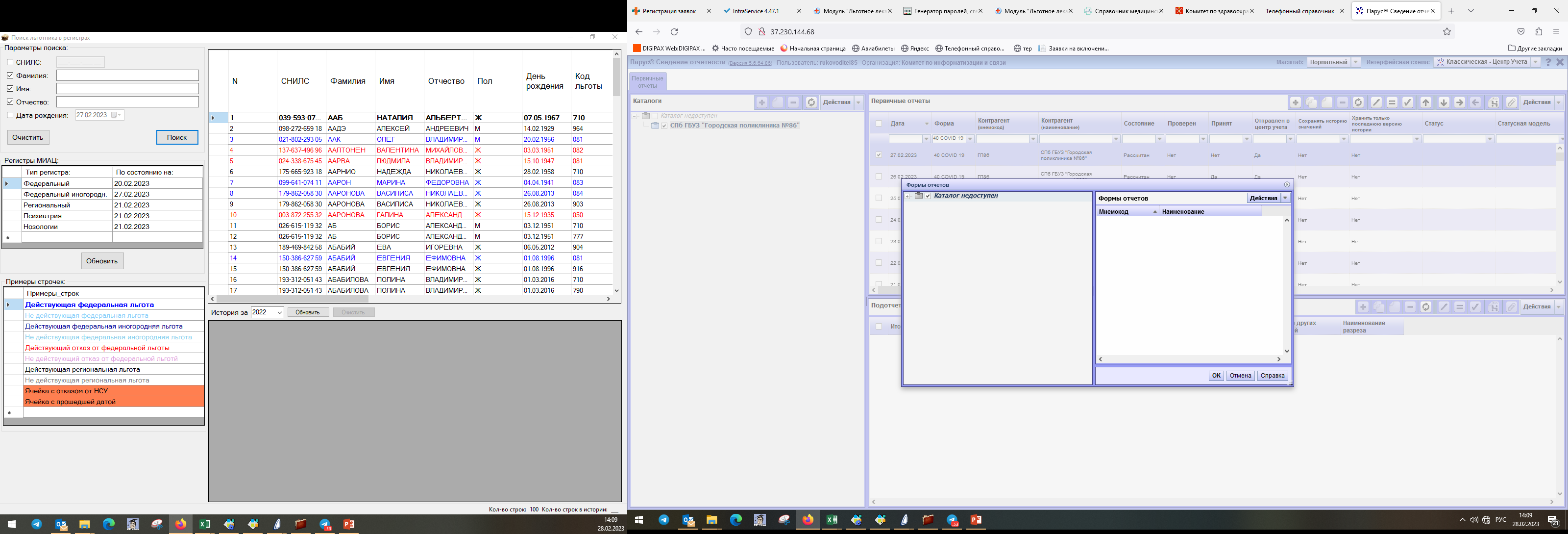 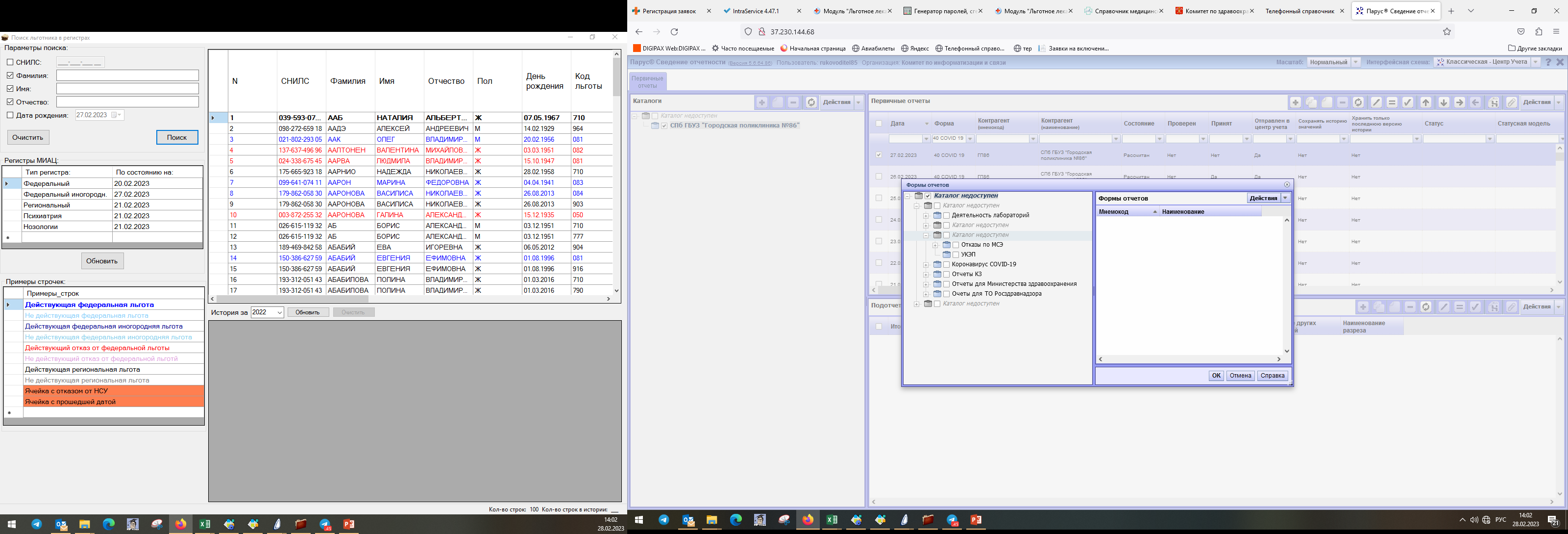 1
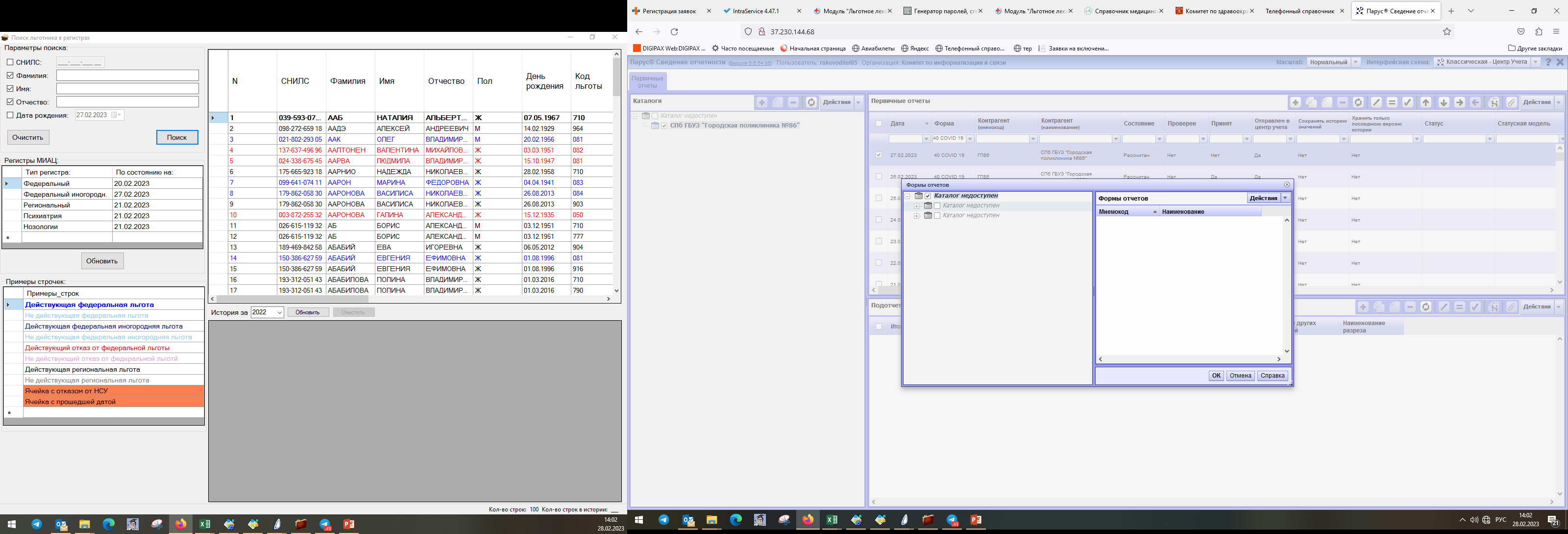 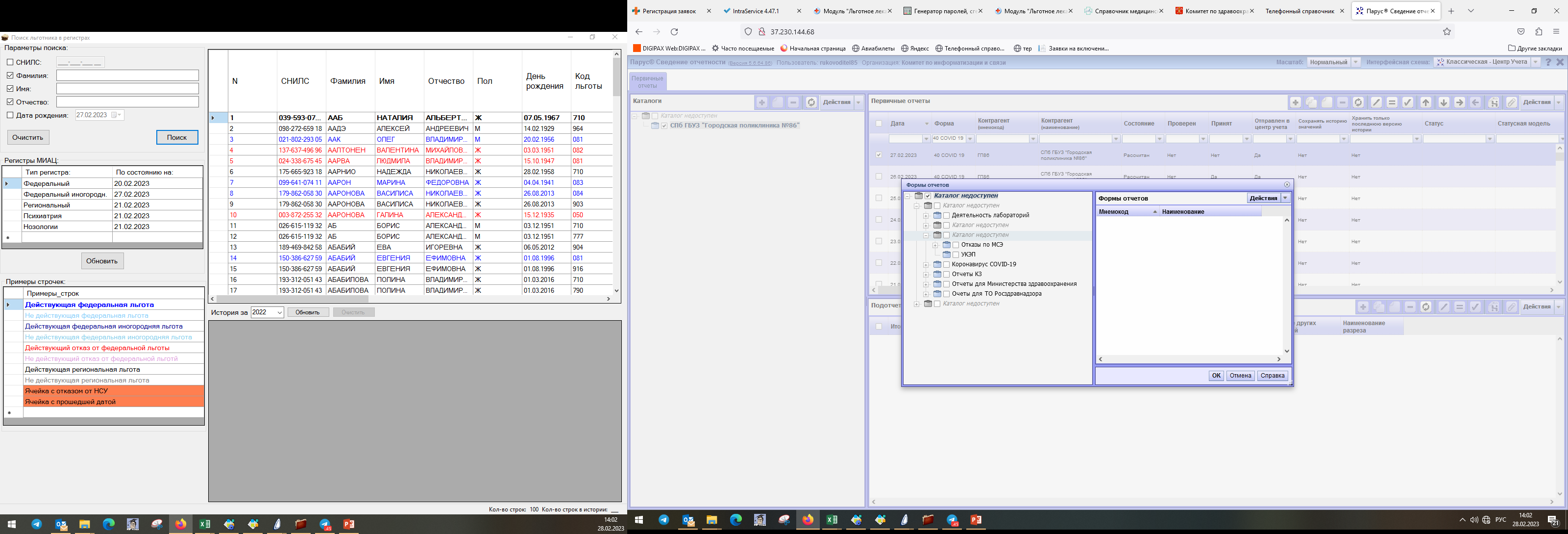 2
3
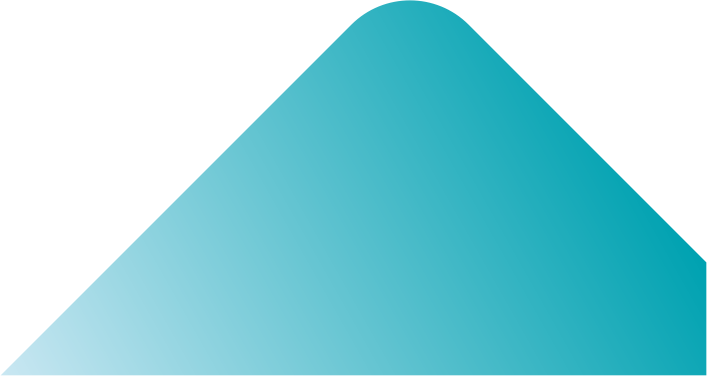 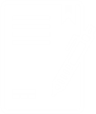 [Speaker Notes: Каталоги –это папки, в которых находятся группы отчетов. Иногда, чтоб найти нужный отчет, сперва требуется раскрыть каталог. «Каталог недоступен»- это базовое название каталога и это не означает, что он для Вас «недоступен».  Чтоб раскрыть каталог, нажмите на кнопку в панели задач «+».]
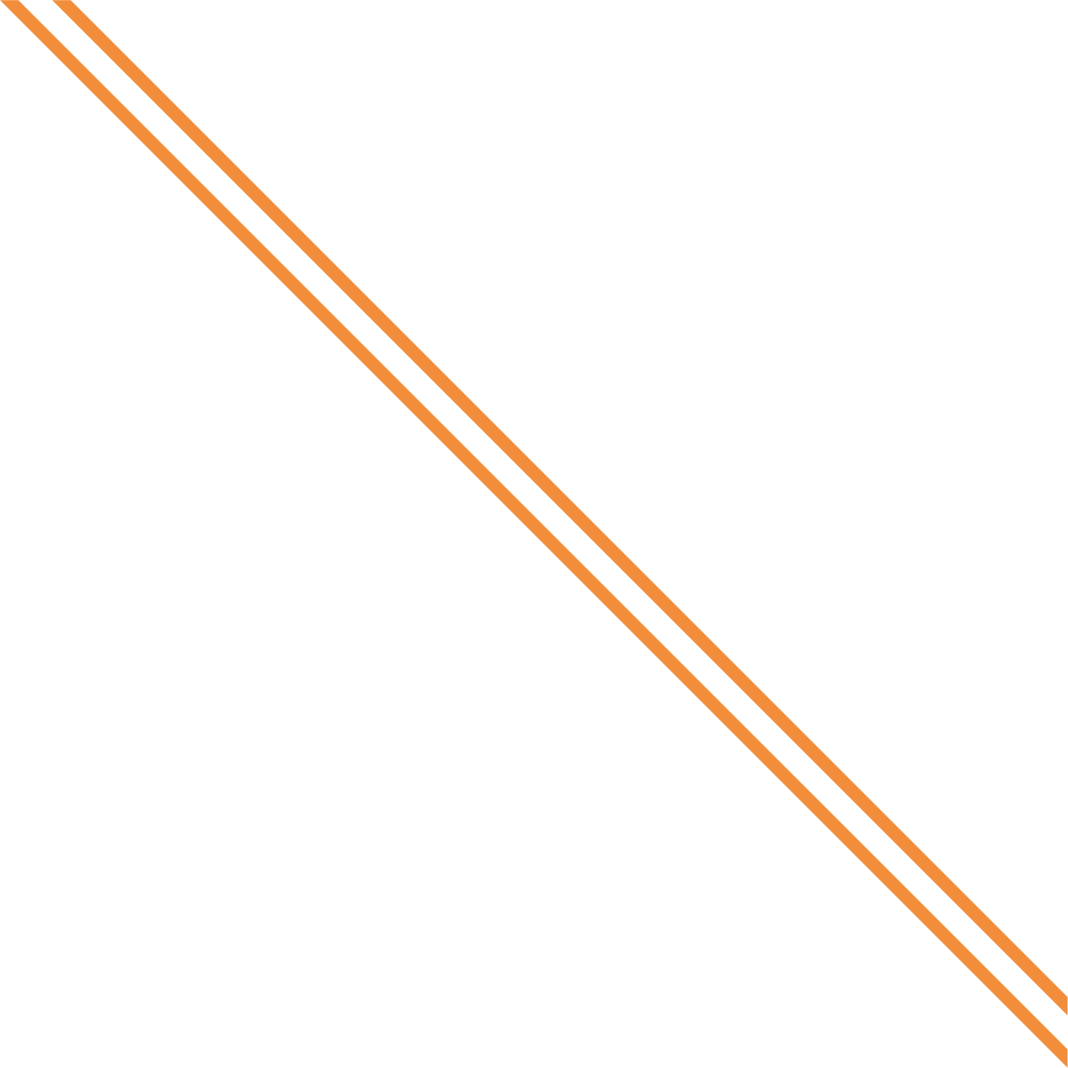 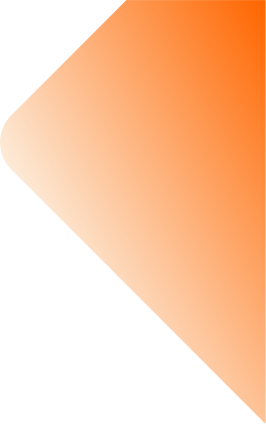 Создание нового отчета
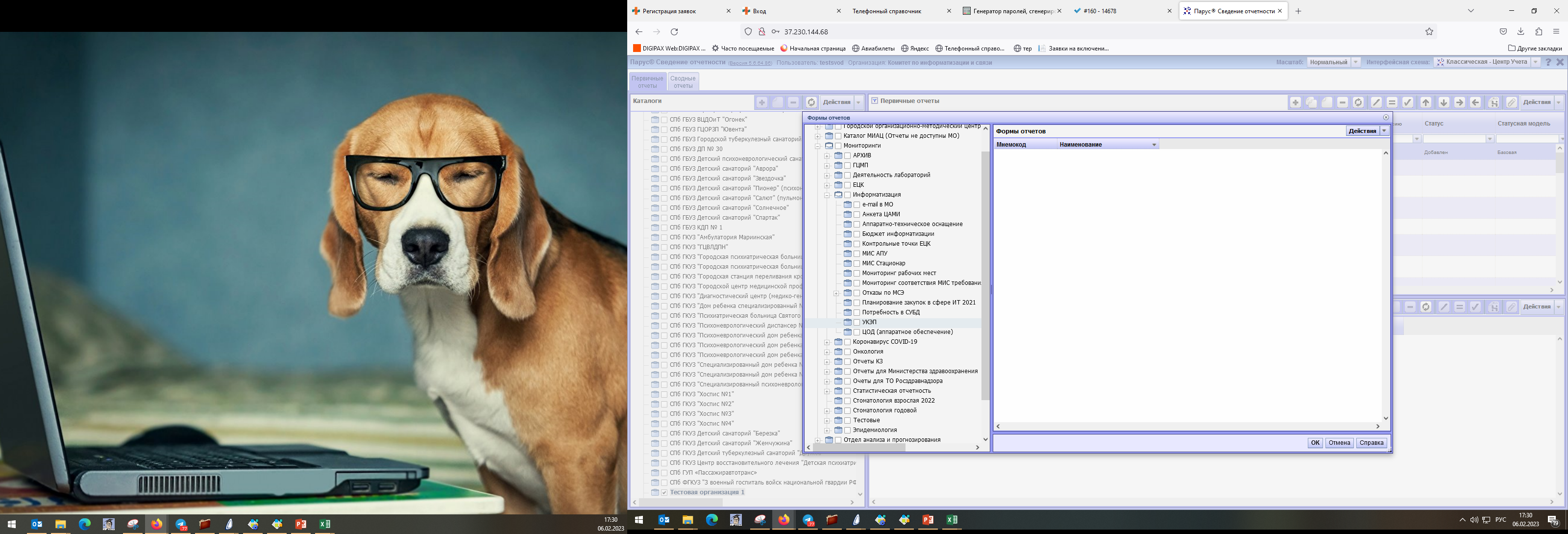 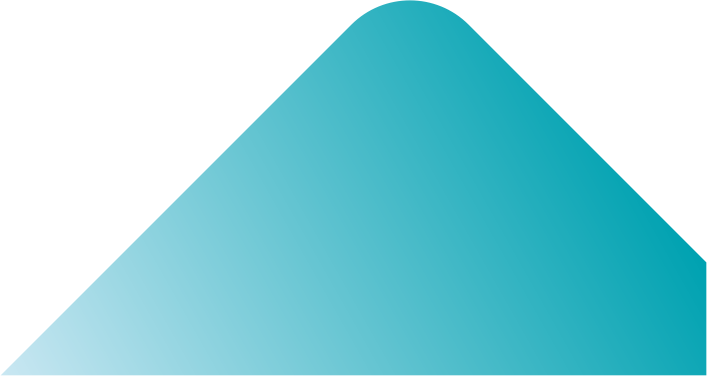 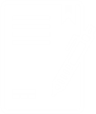 [Speaker Notes: Находим в списке необходимый отчет. Далее ставим галочку рядом с ним]
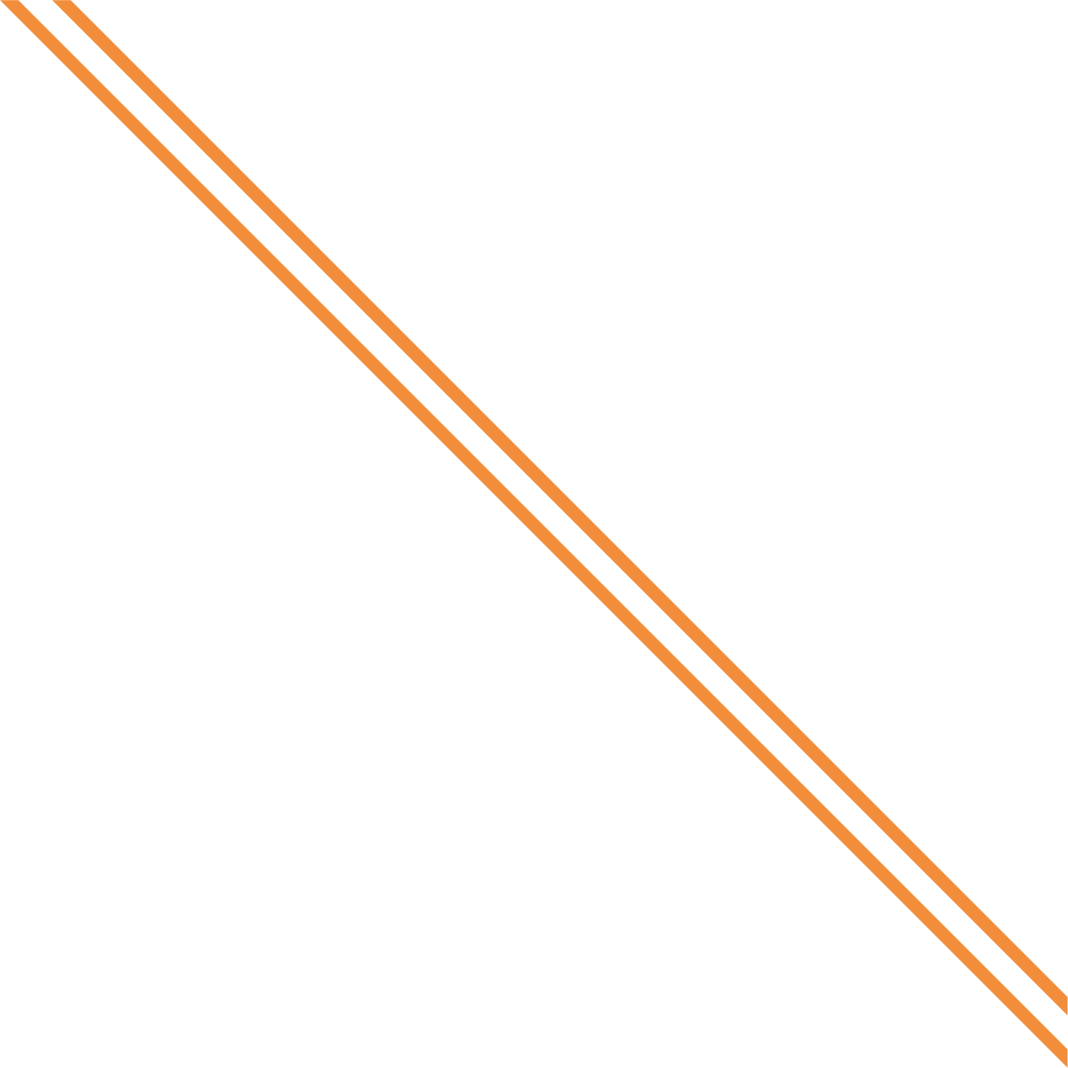 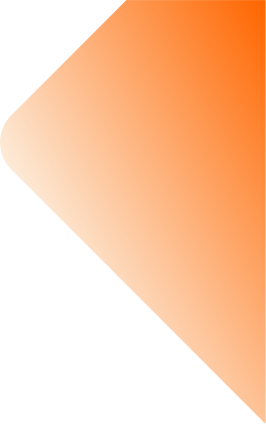 Создание нового отчета
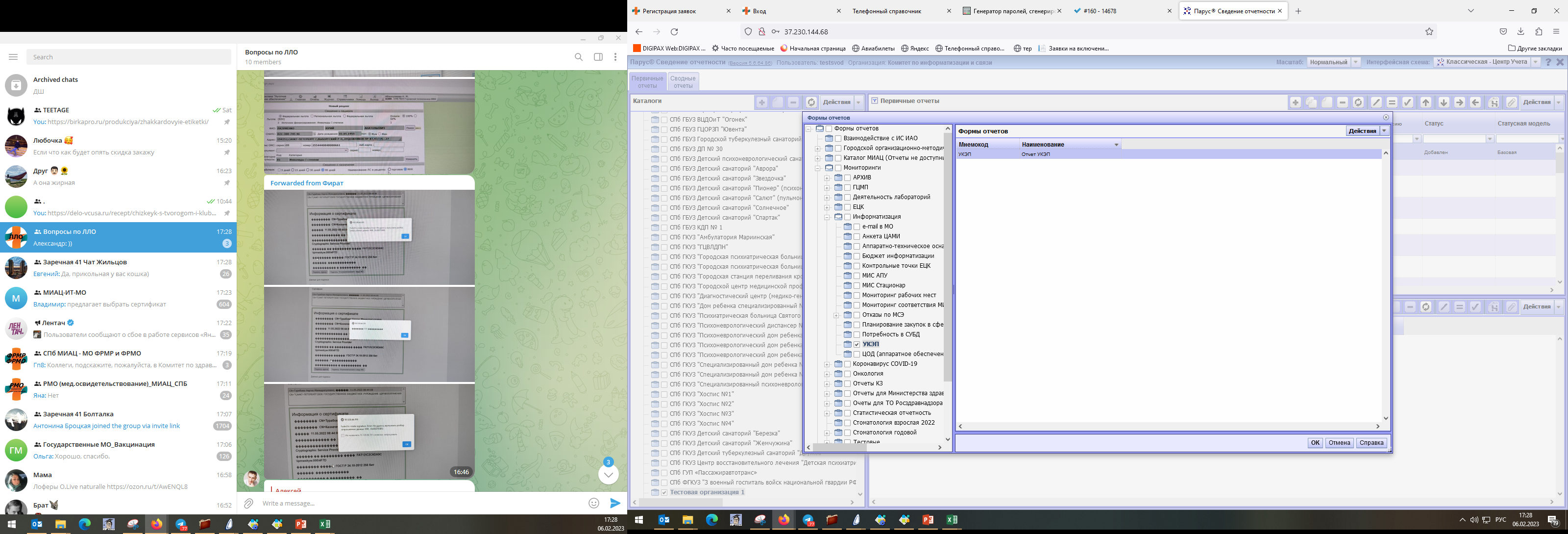 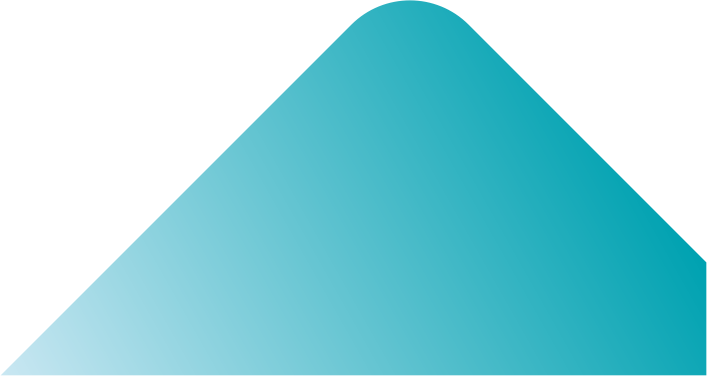 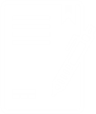 [Speaker Notes: Отчет появляется в пустом окошке справа. Далее Вы нажимаете Ок.]
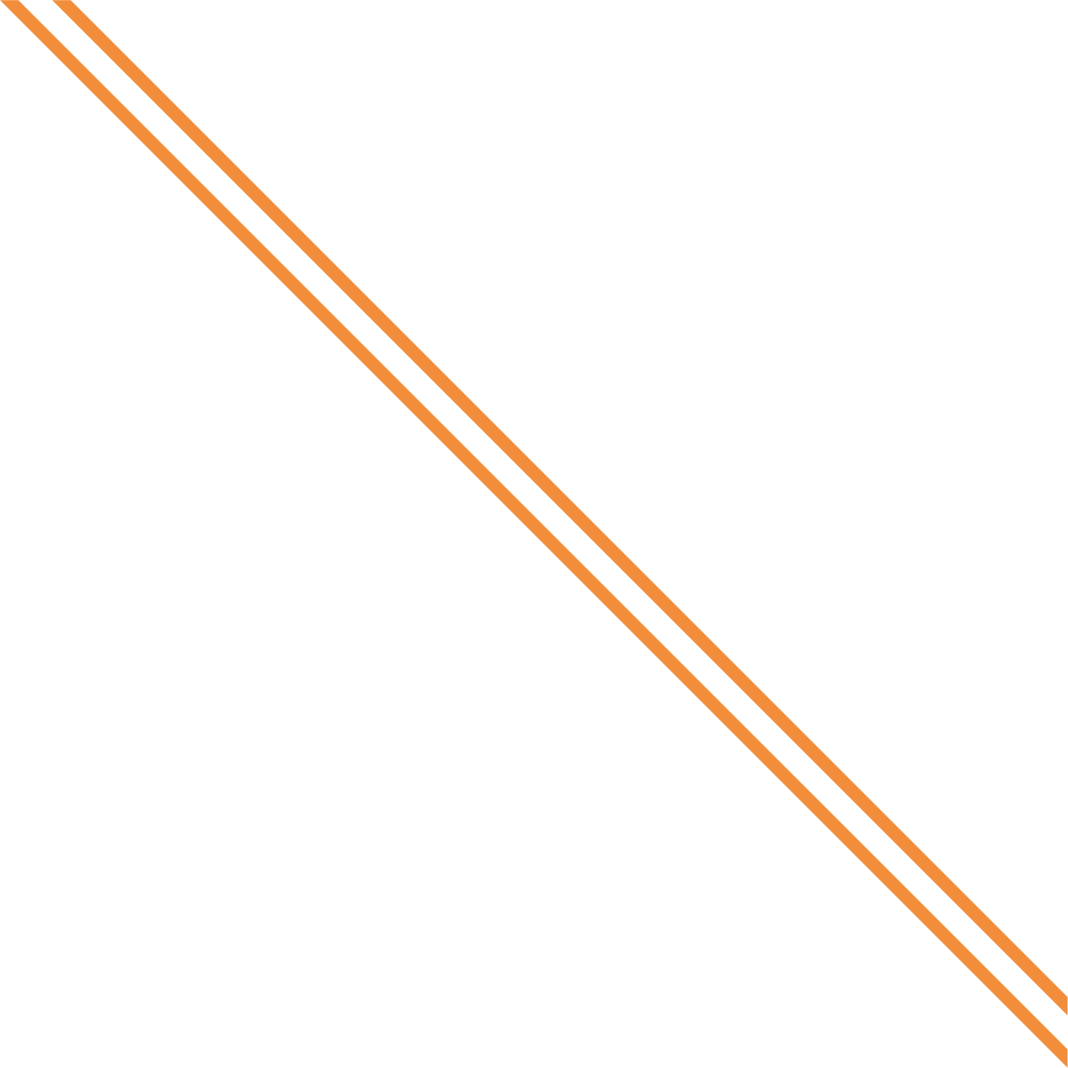 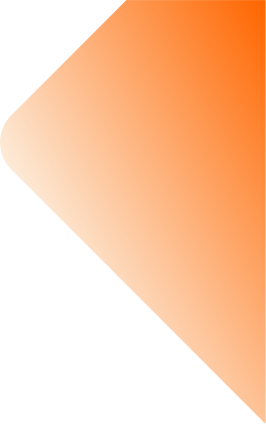 Создание нового отчета
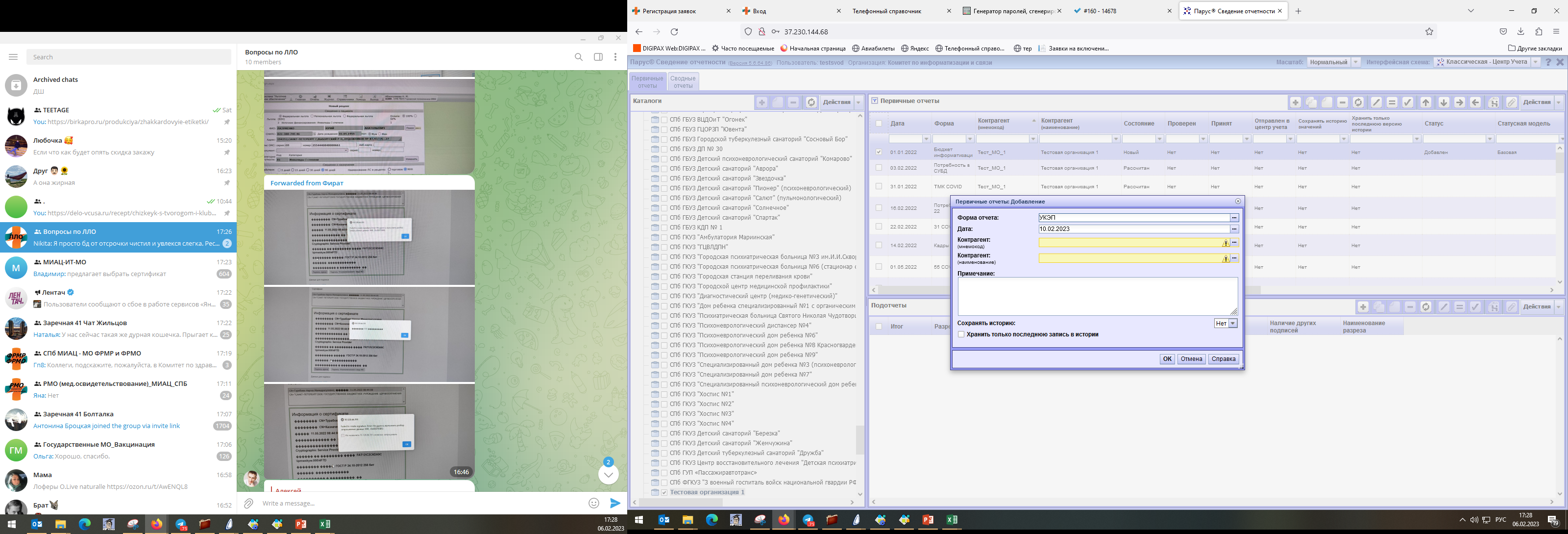 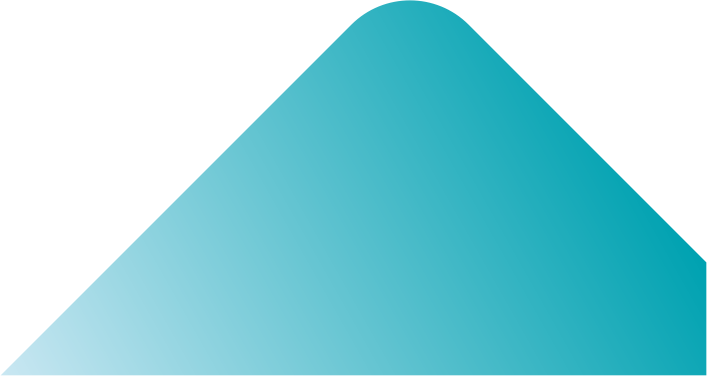 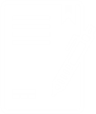 [Speaker Notes: Парус автоматически может предложить Вам дату, если Вам нужна другая дата, нажимаете на три точки.]
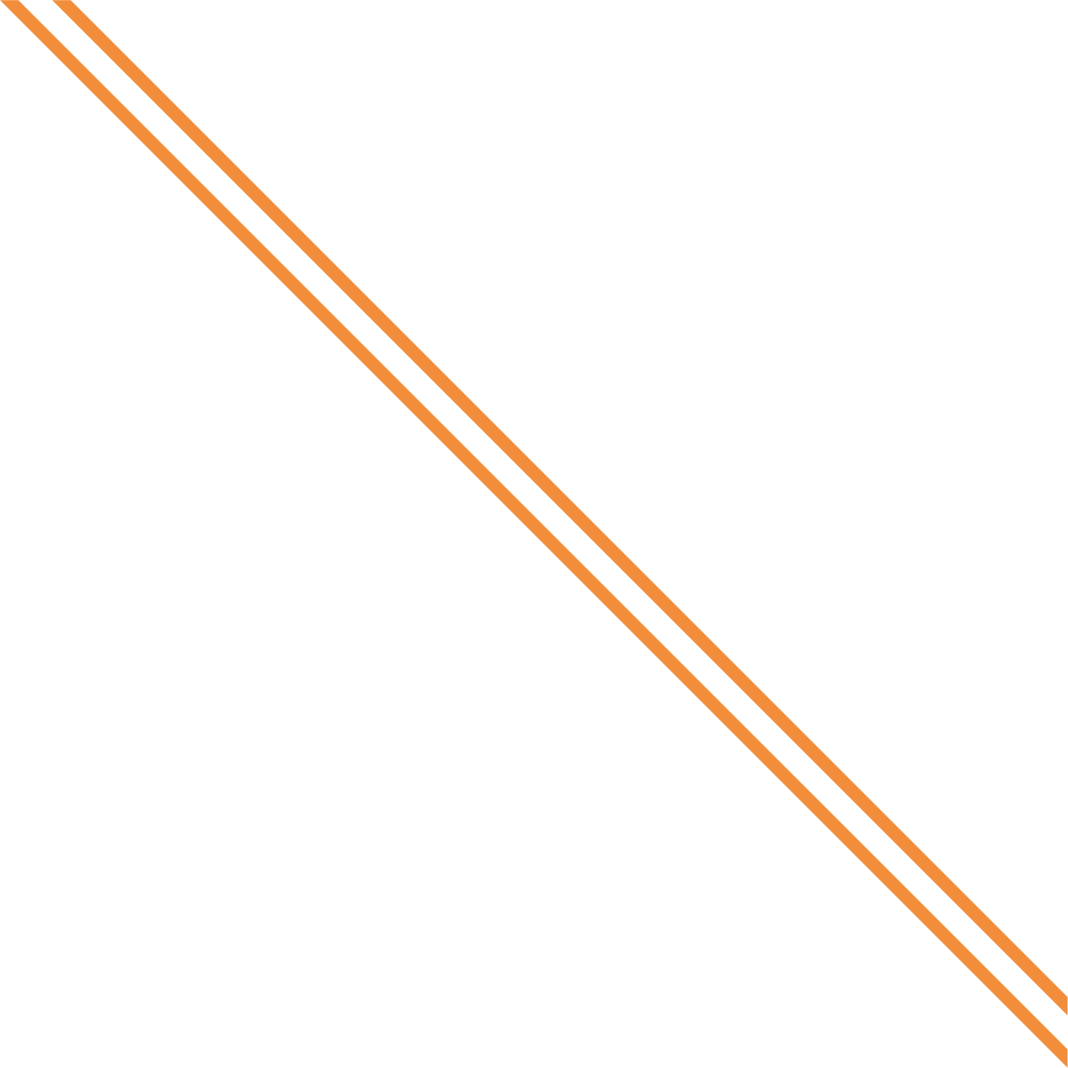 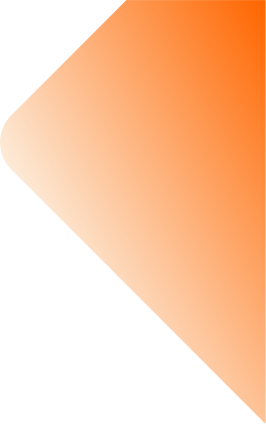 Выбор даты для нового отчета
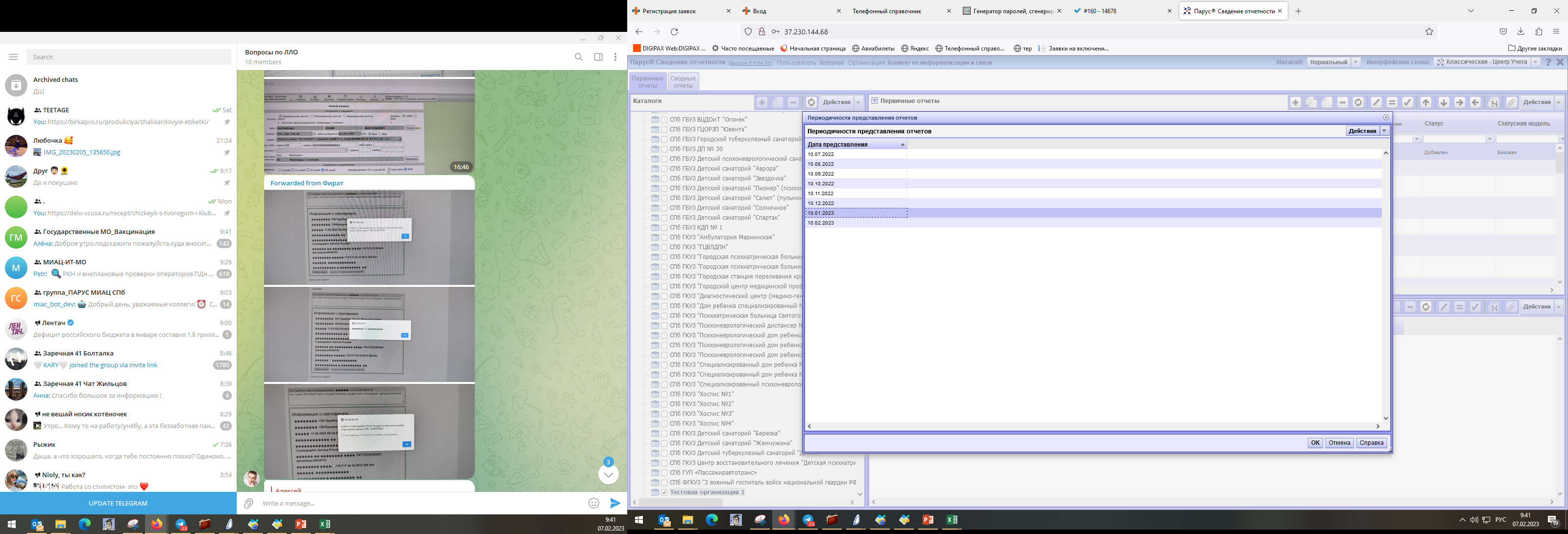 1
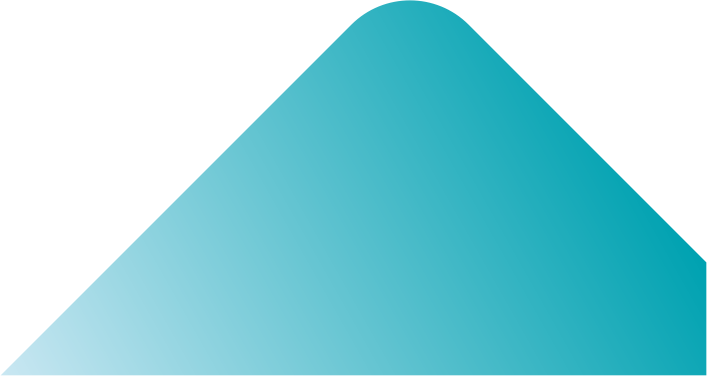 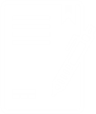 2
[Speaker Notes: Выбираете нужную дату, нажимаете на нее, затем нажимаете ок.]
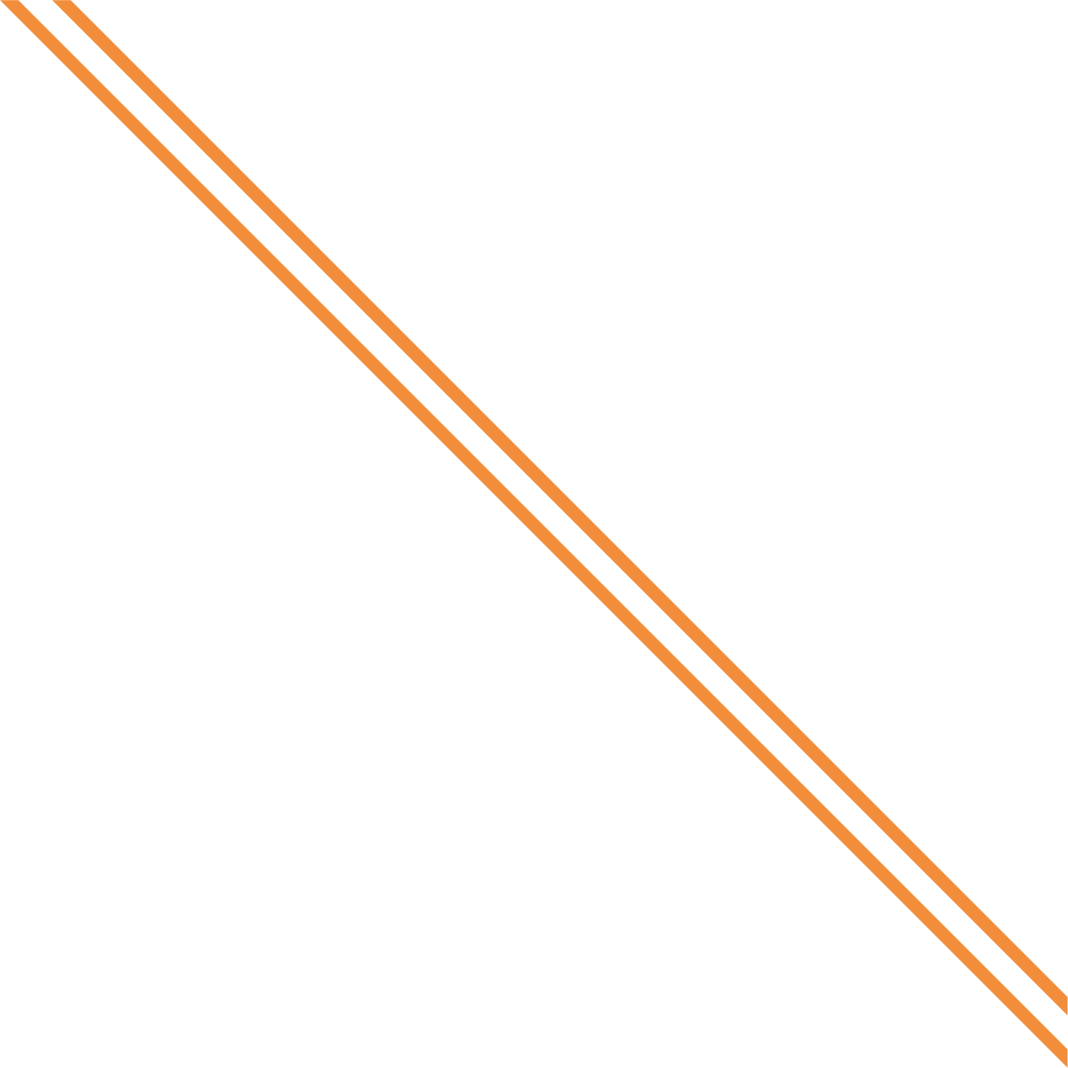 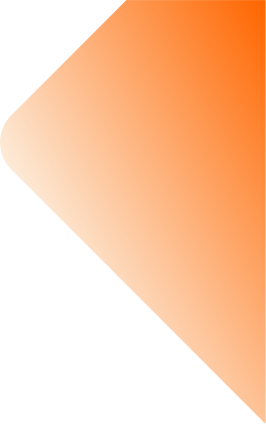 Создание нового отчета
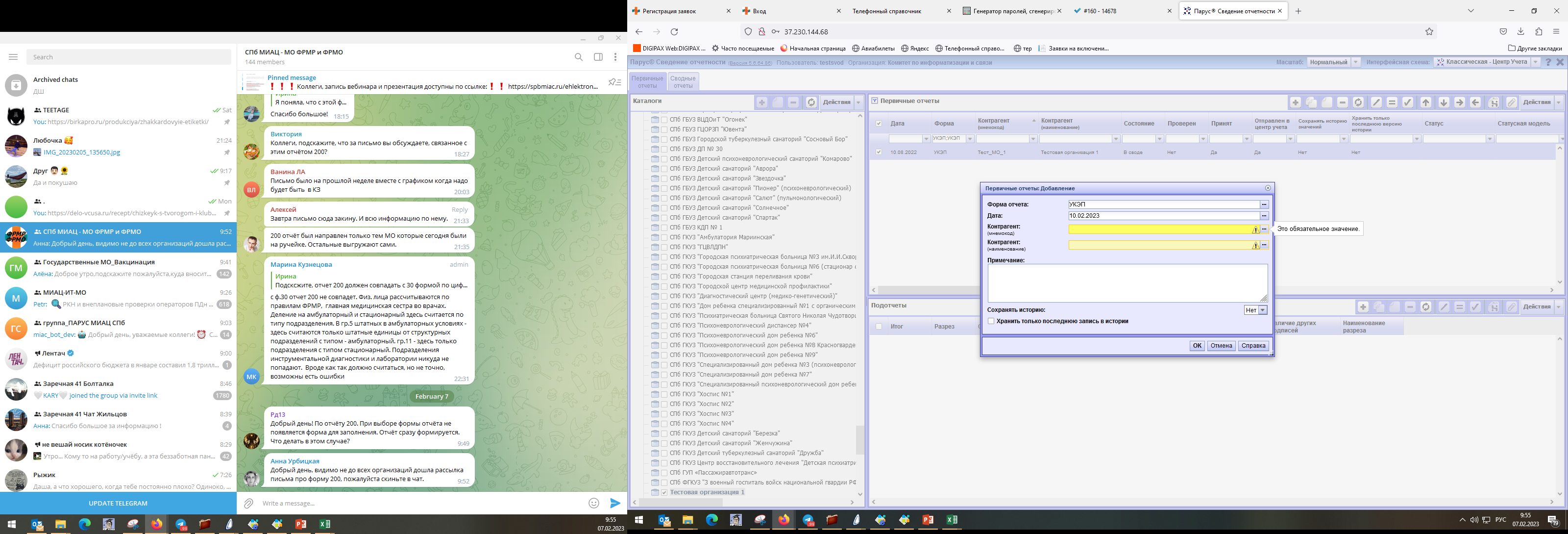 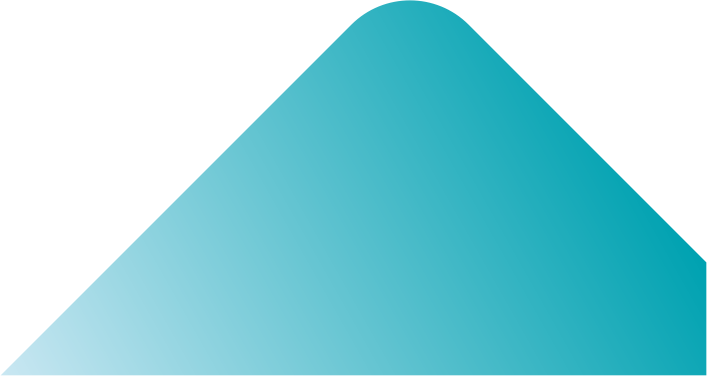 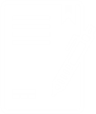 [Speaker Notes: Контрагент- это Ваша организация. Также нажимаете на «выбрать»]
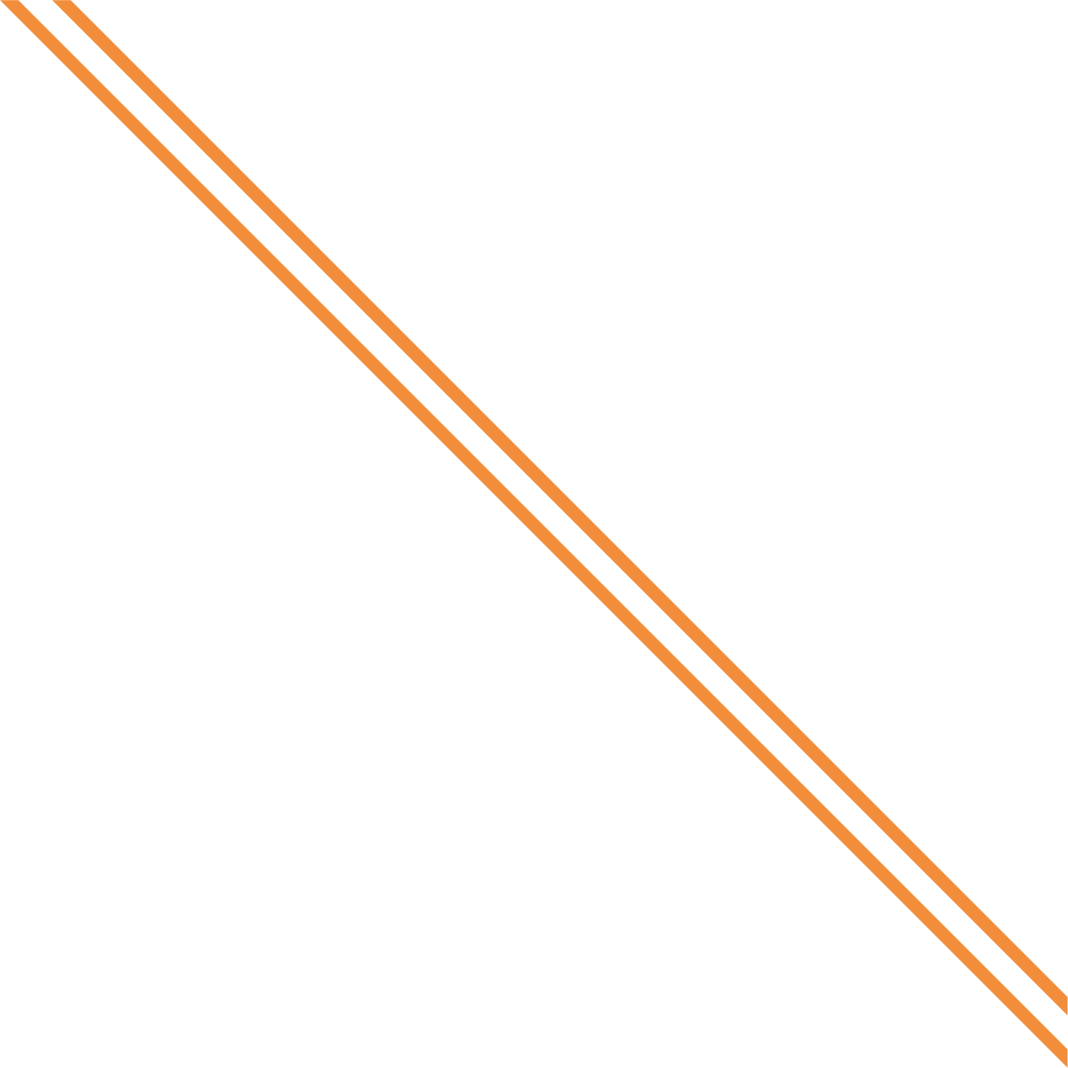 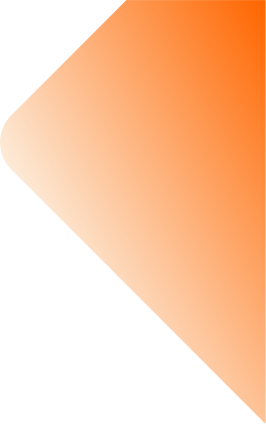 Создание нового отчета
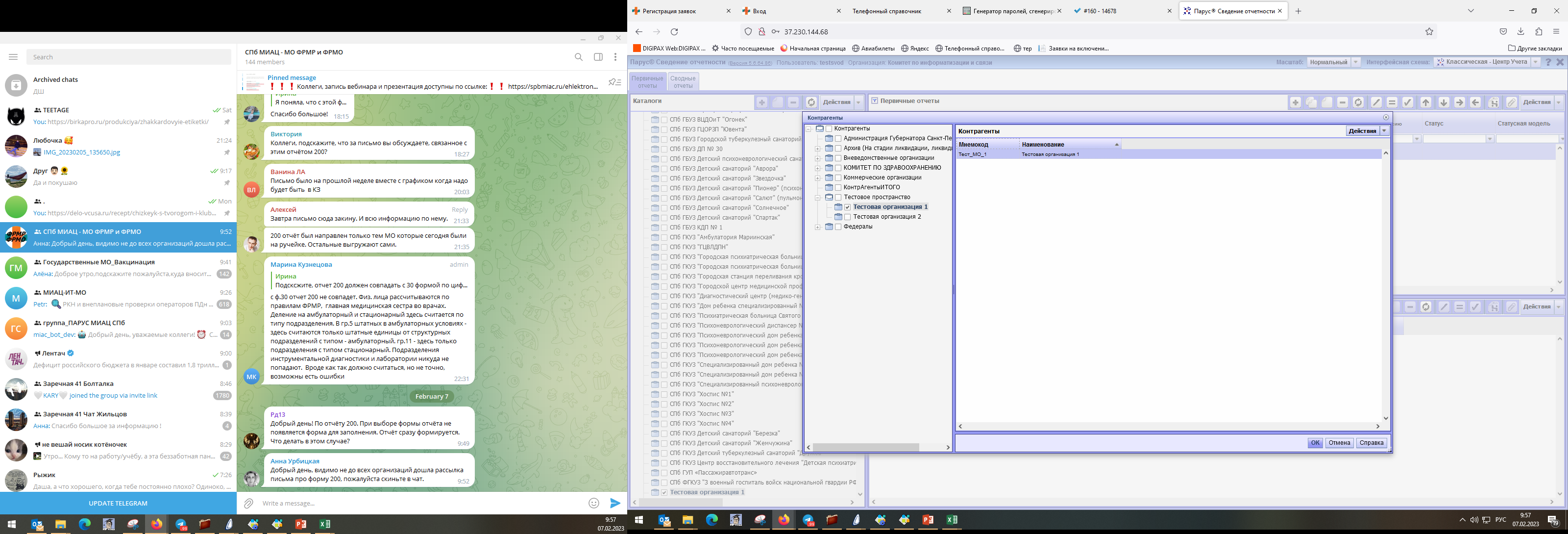 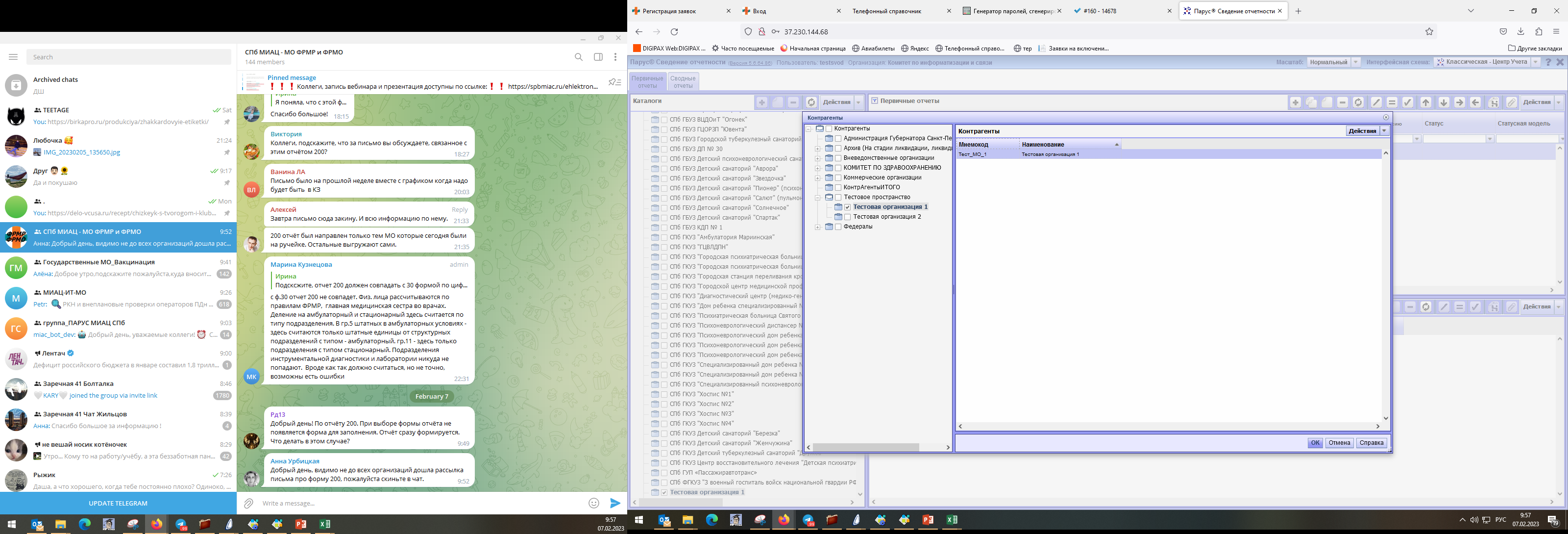 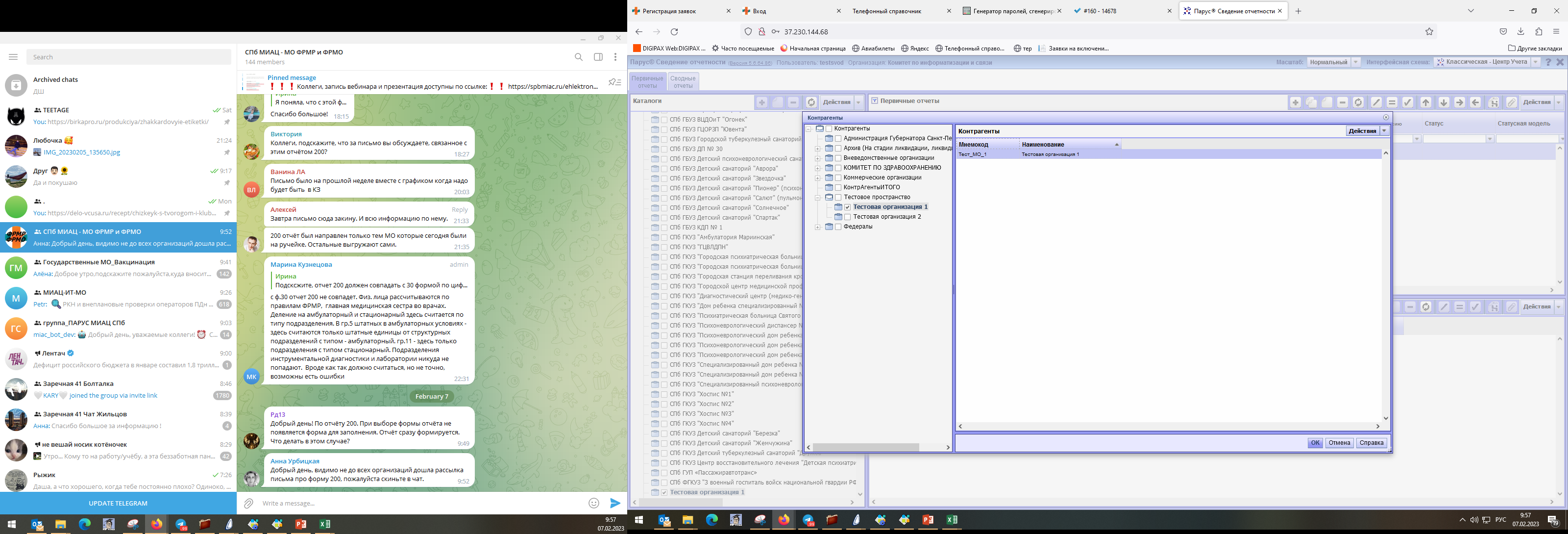 2
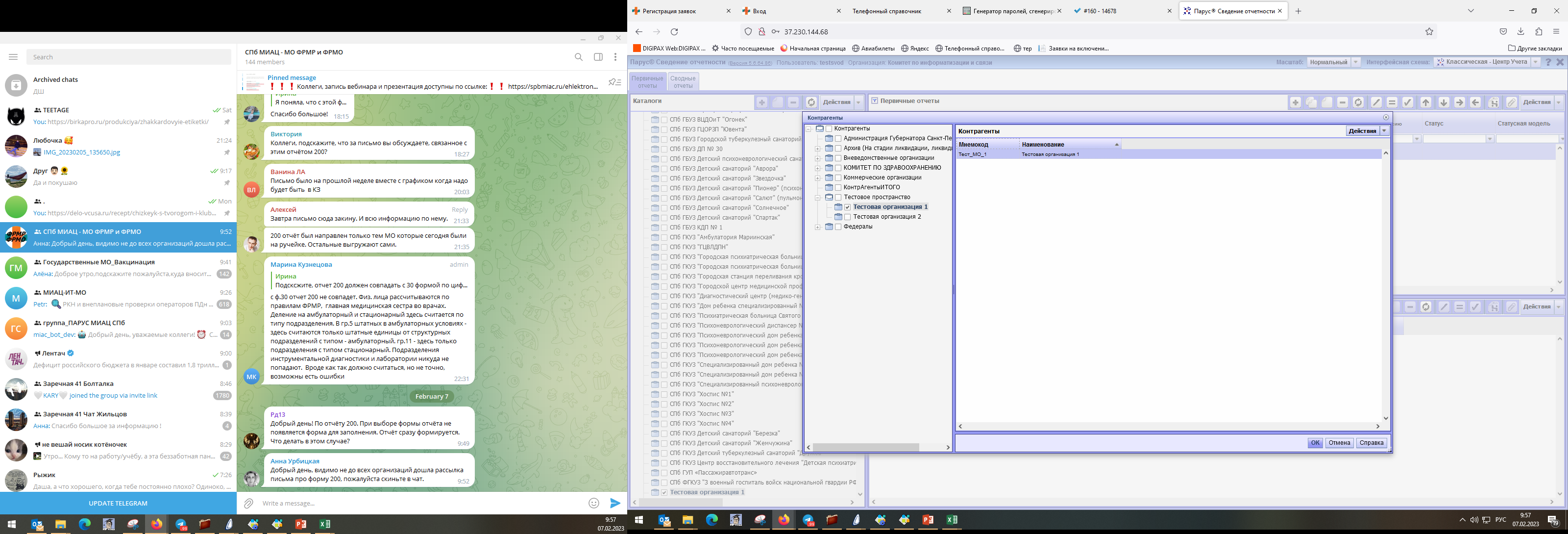 1
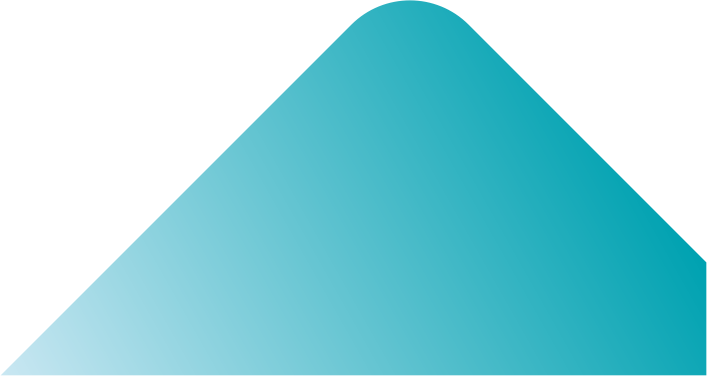 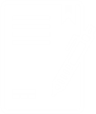 3
[Speaker Notes: Выбираете Вашу организацию, затем ок.]
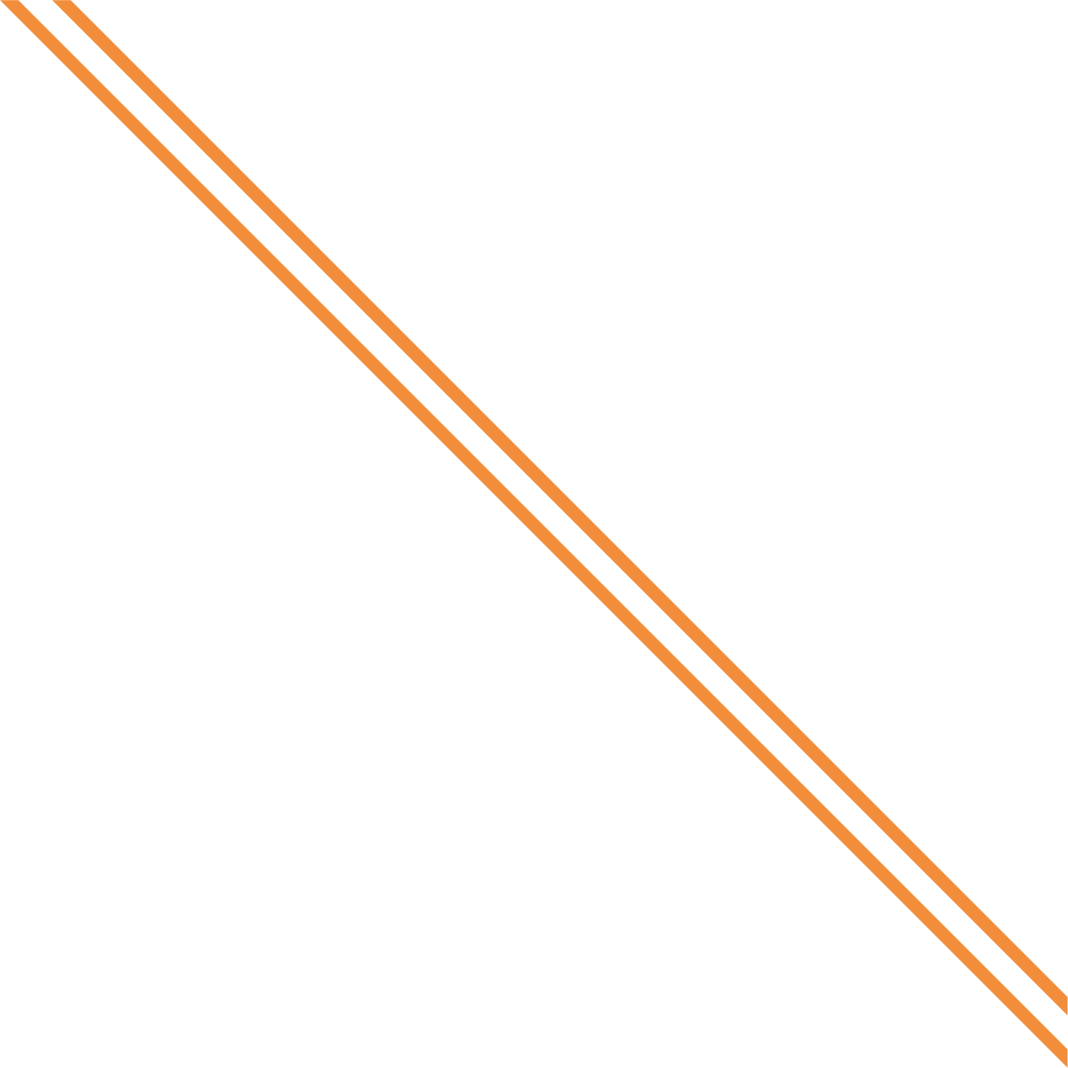 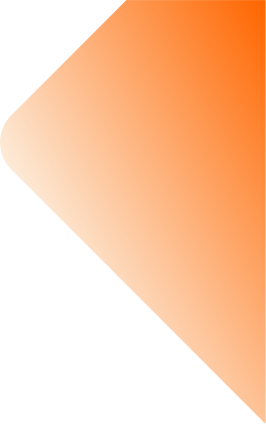 Создание нового отчета
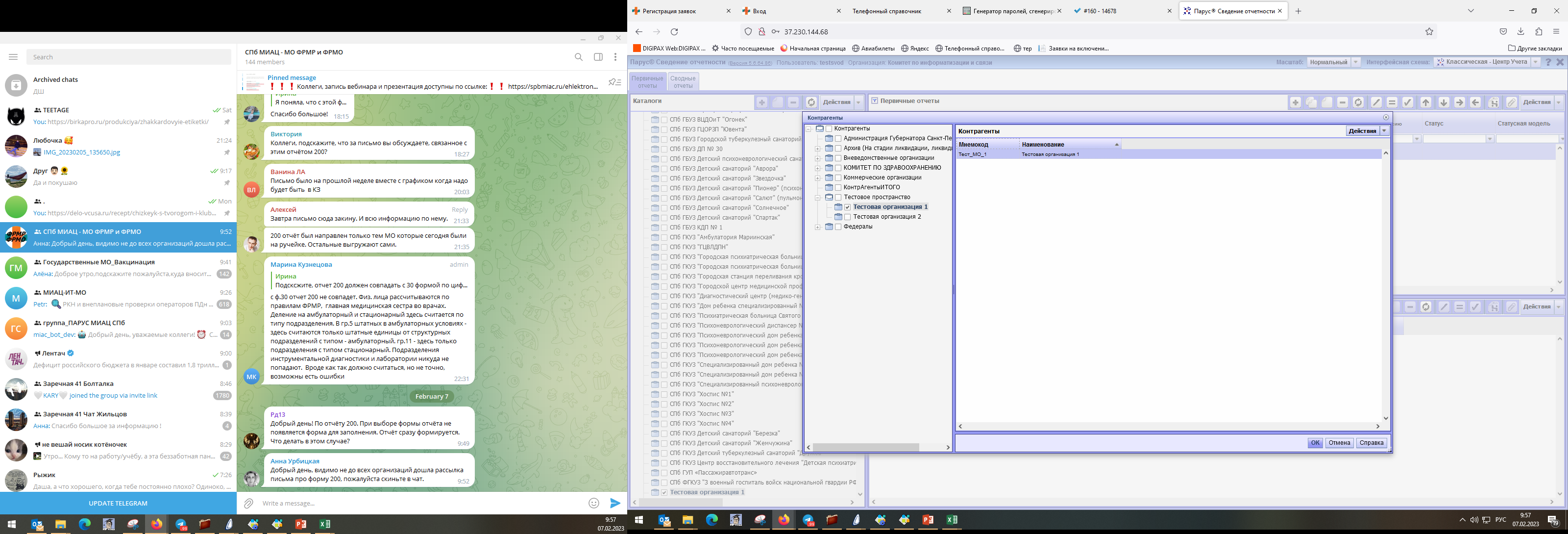 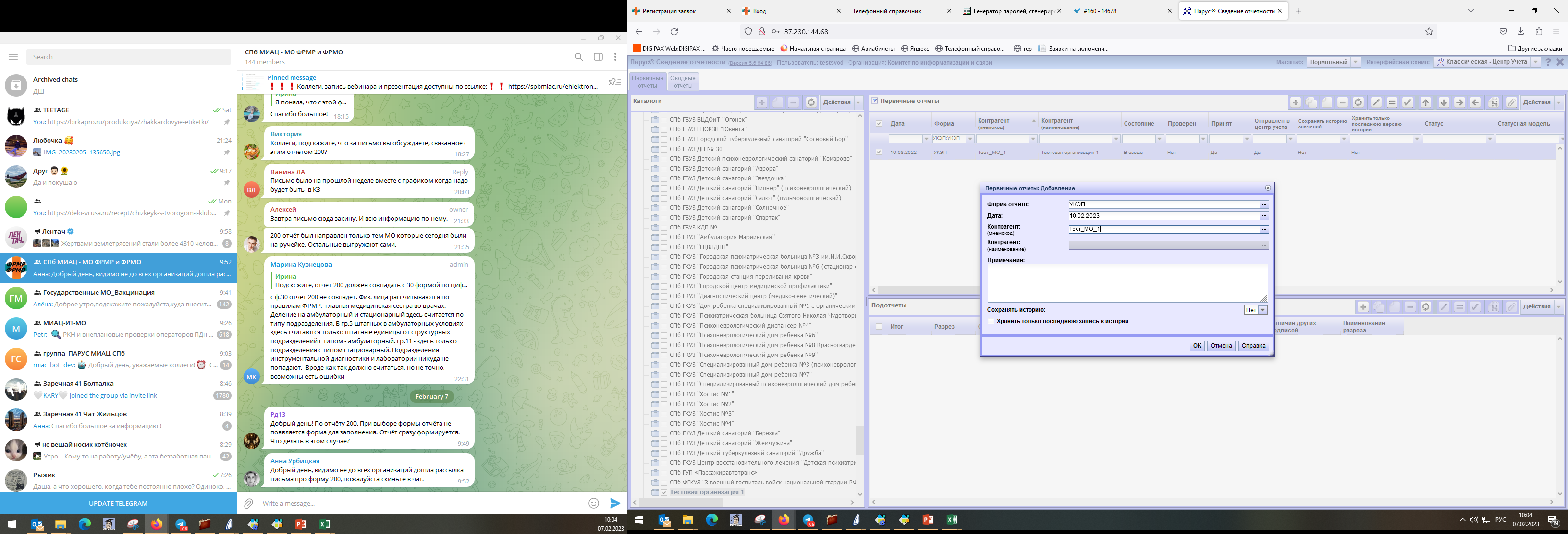 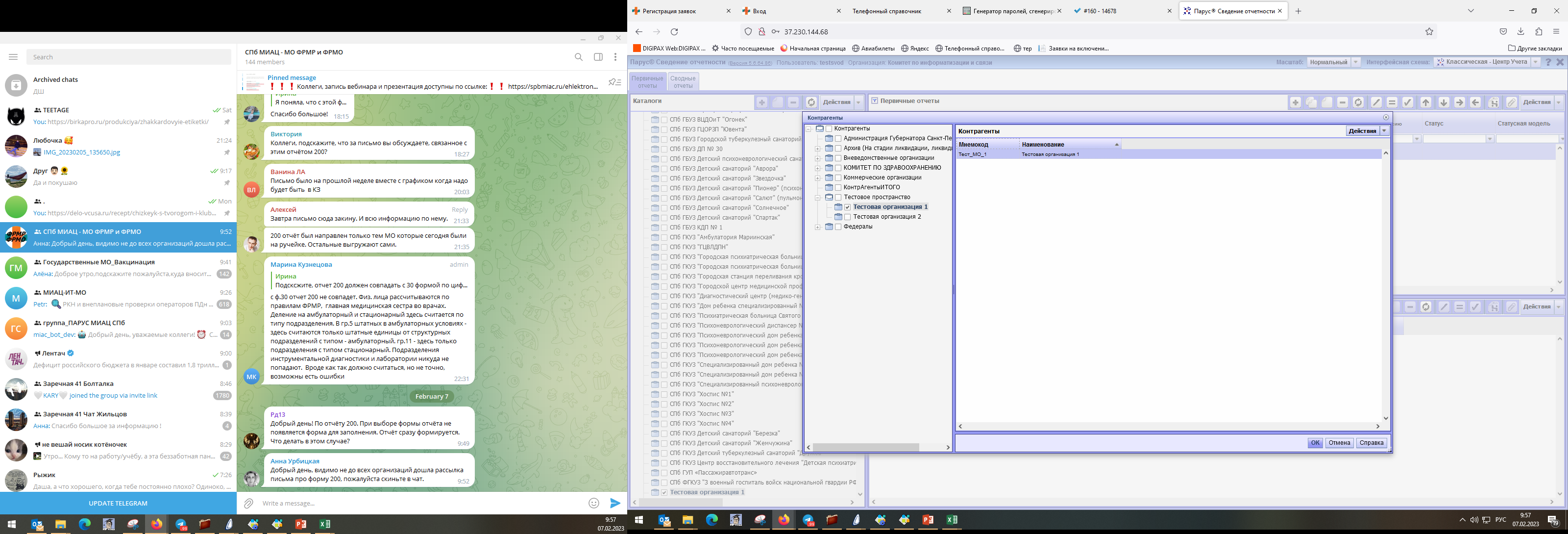 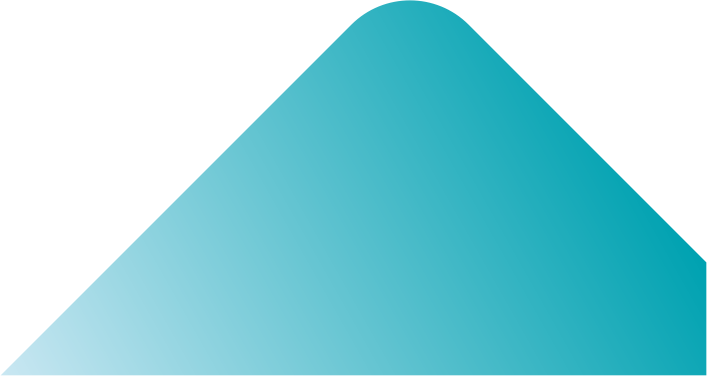 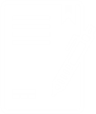 [Speaker Notes: Контрагент2 не заполняется. Все полня заполнены, нажимаете ок. Отчет создан.]
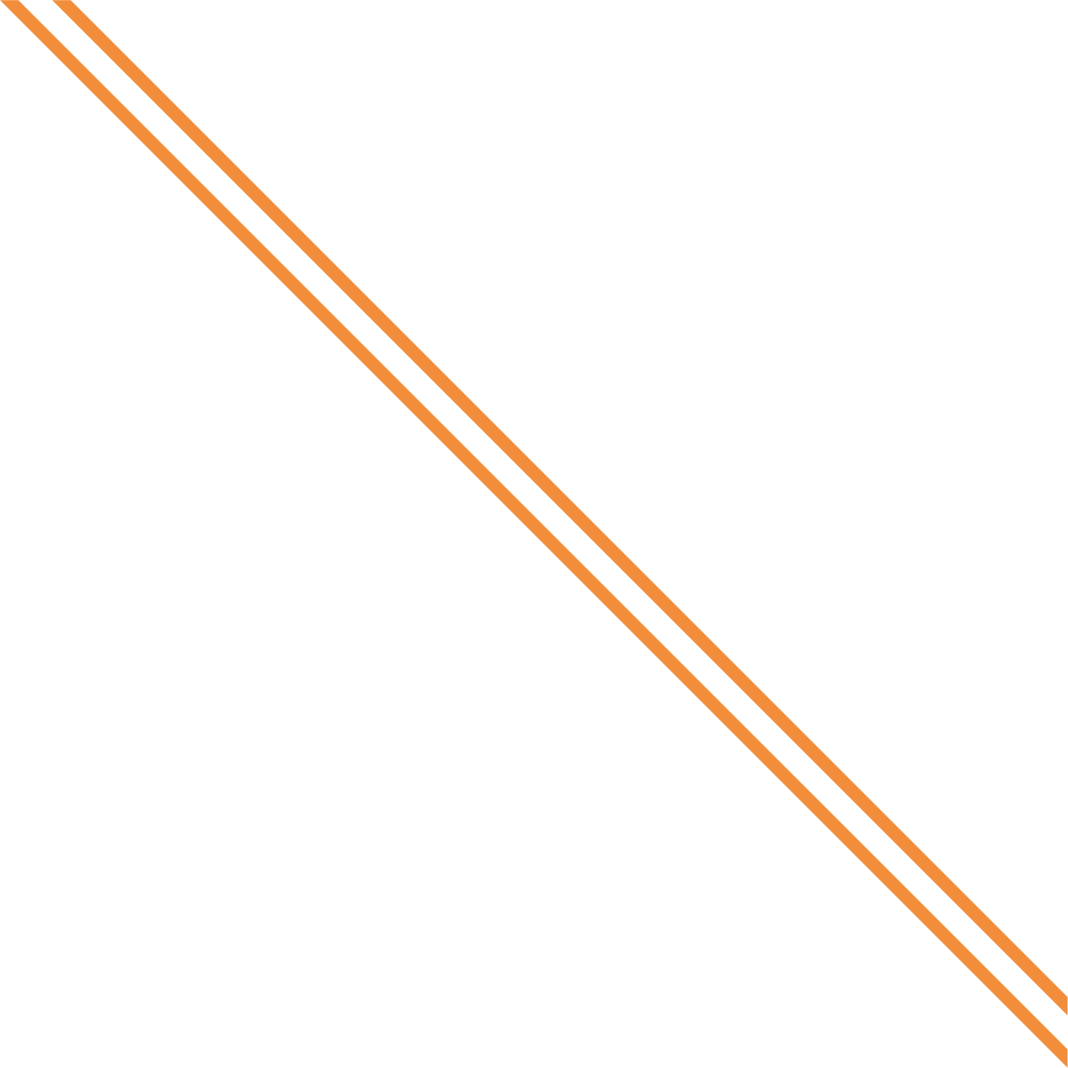 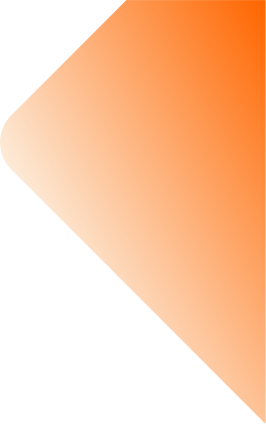 Отчет создал куратор
В случае когда отчет создавался куратором, не нужно его создавать через кнопку + в панели задач. Вы просто находите его с помощью фильтров.
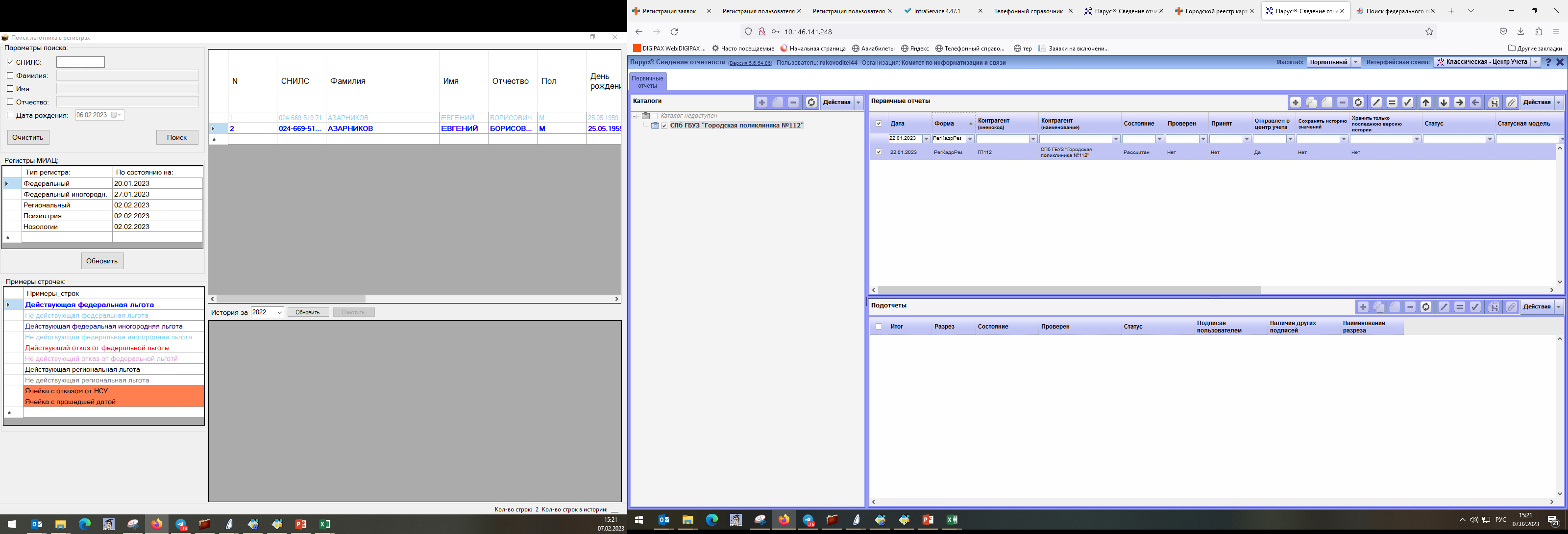 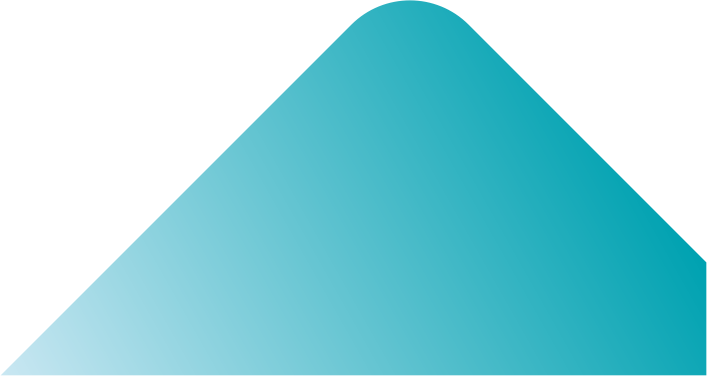 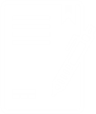 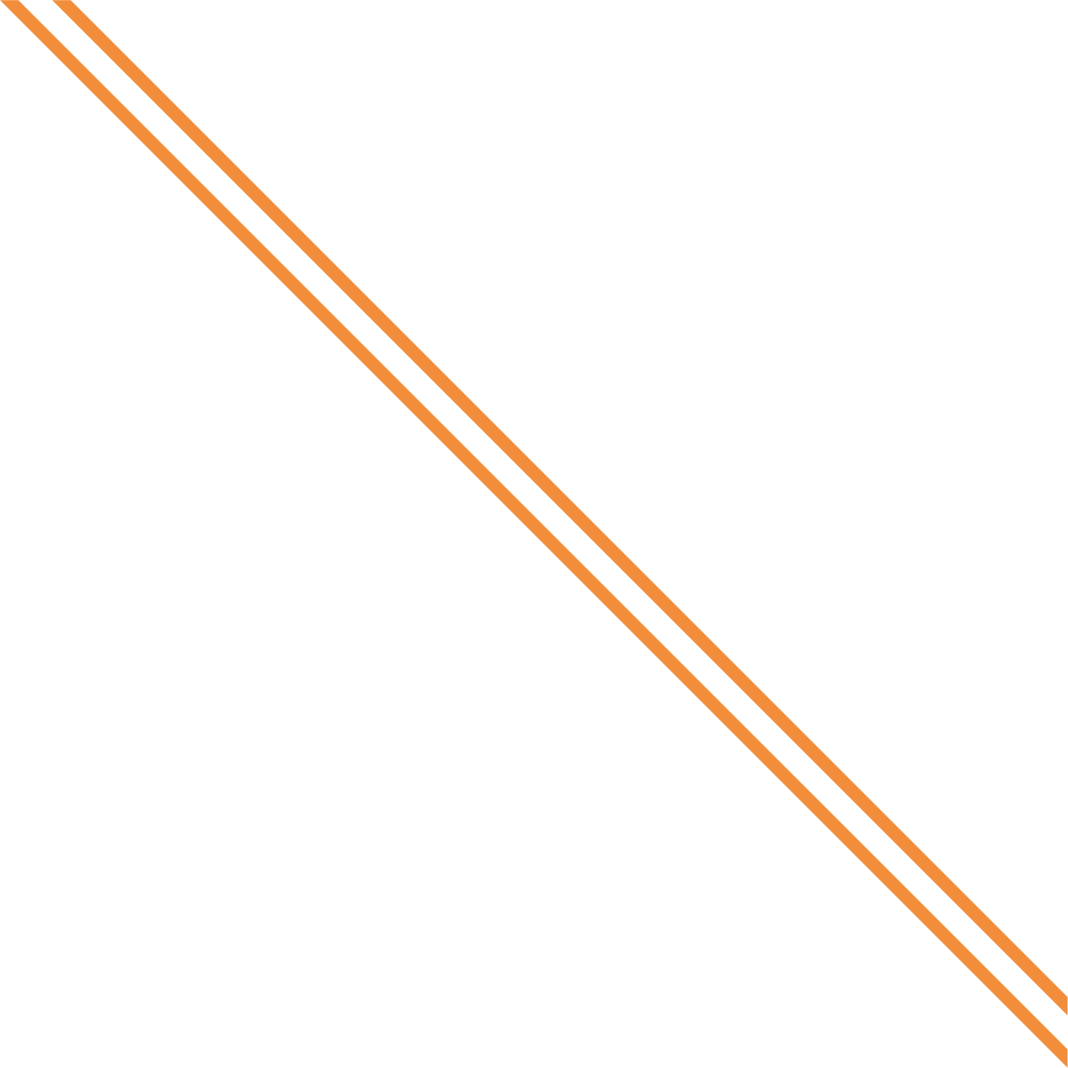 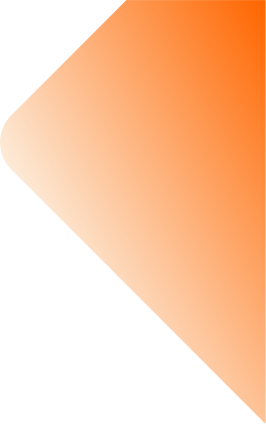 Размножение отчета
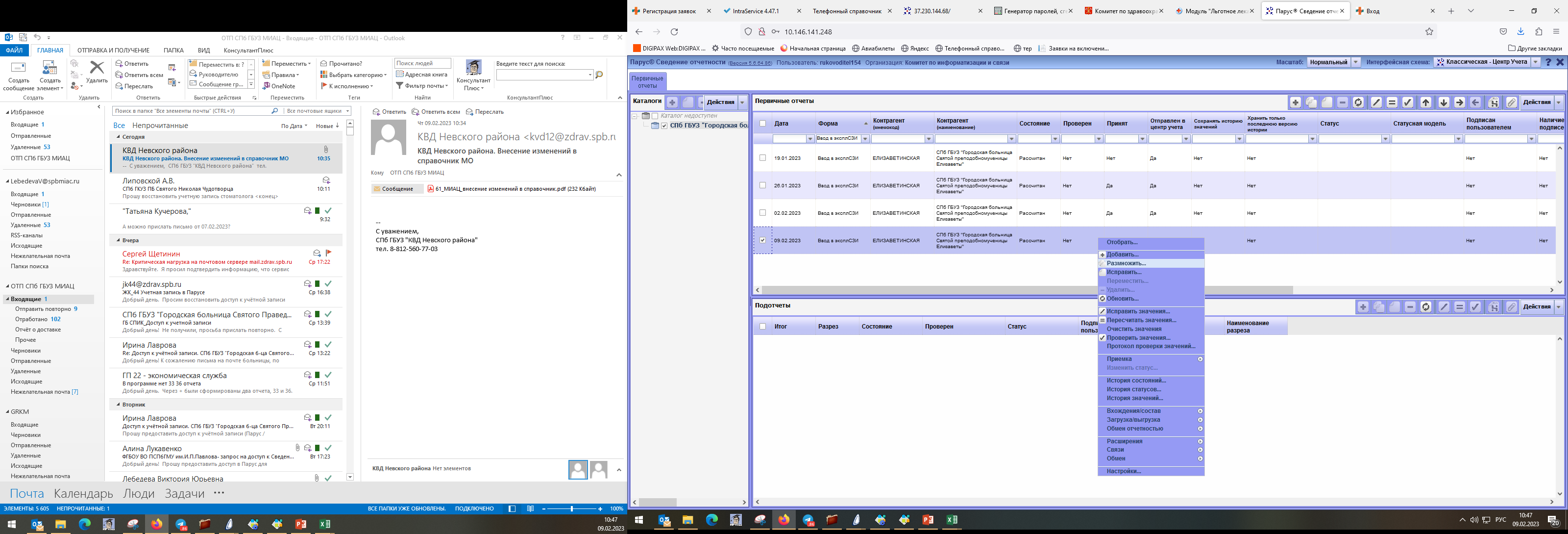 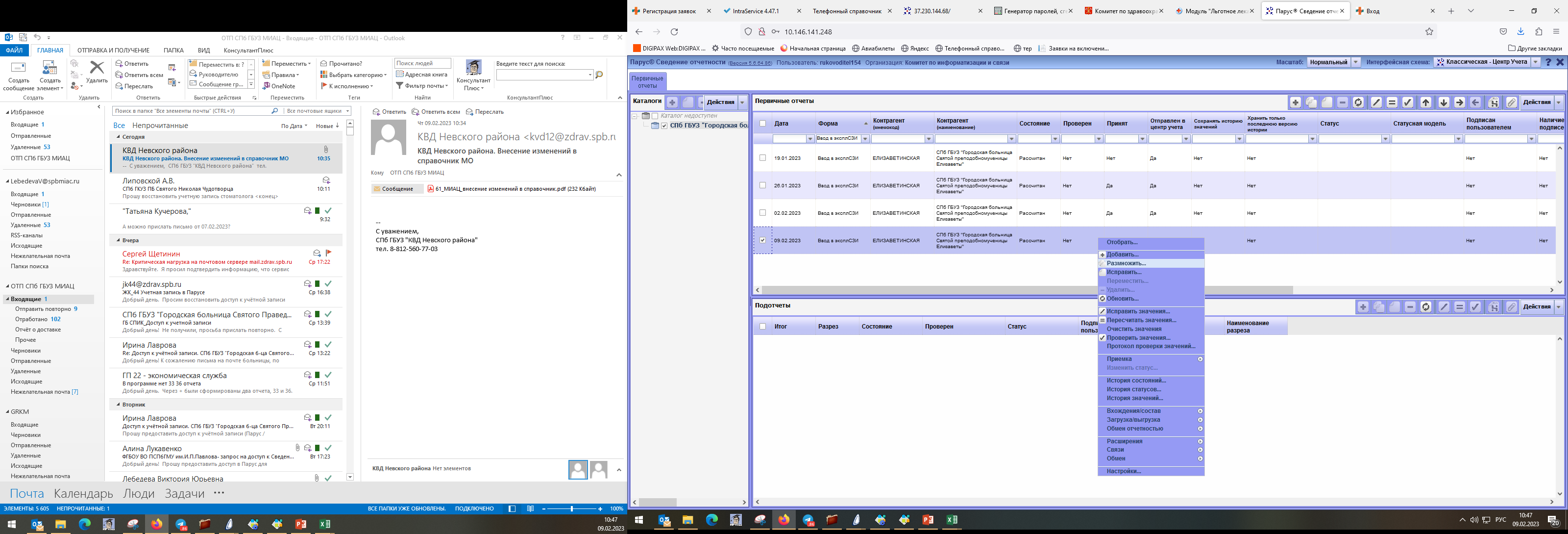 1
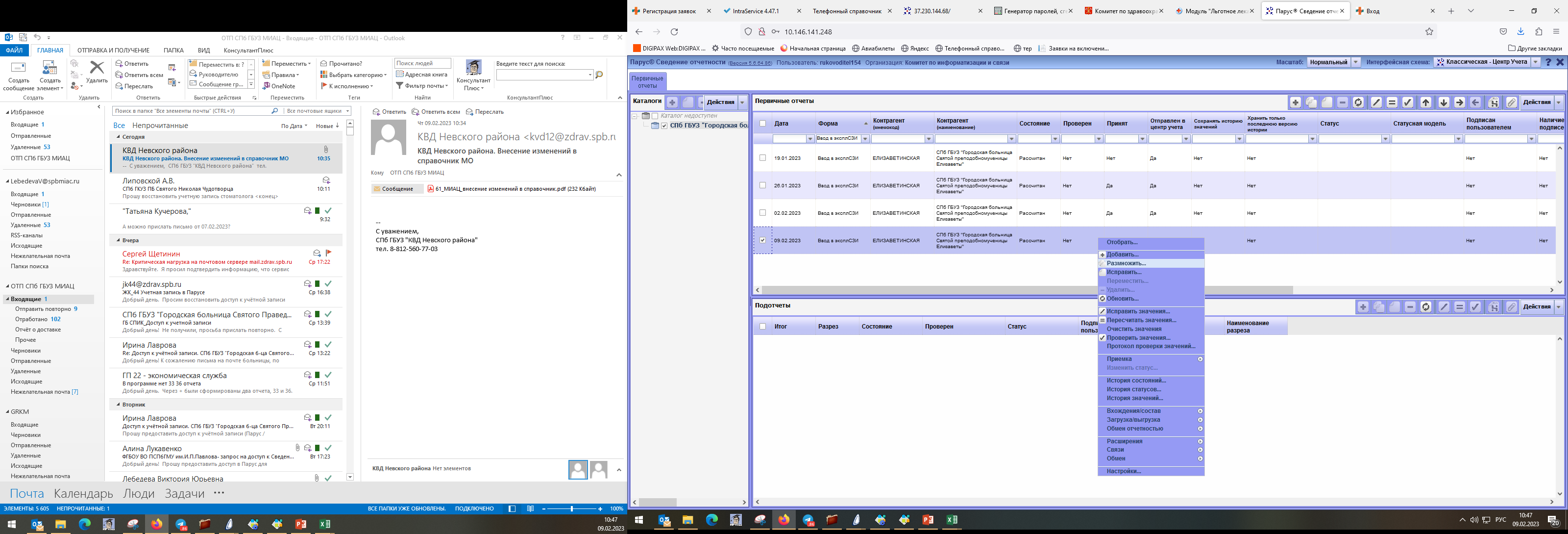 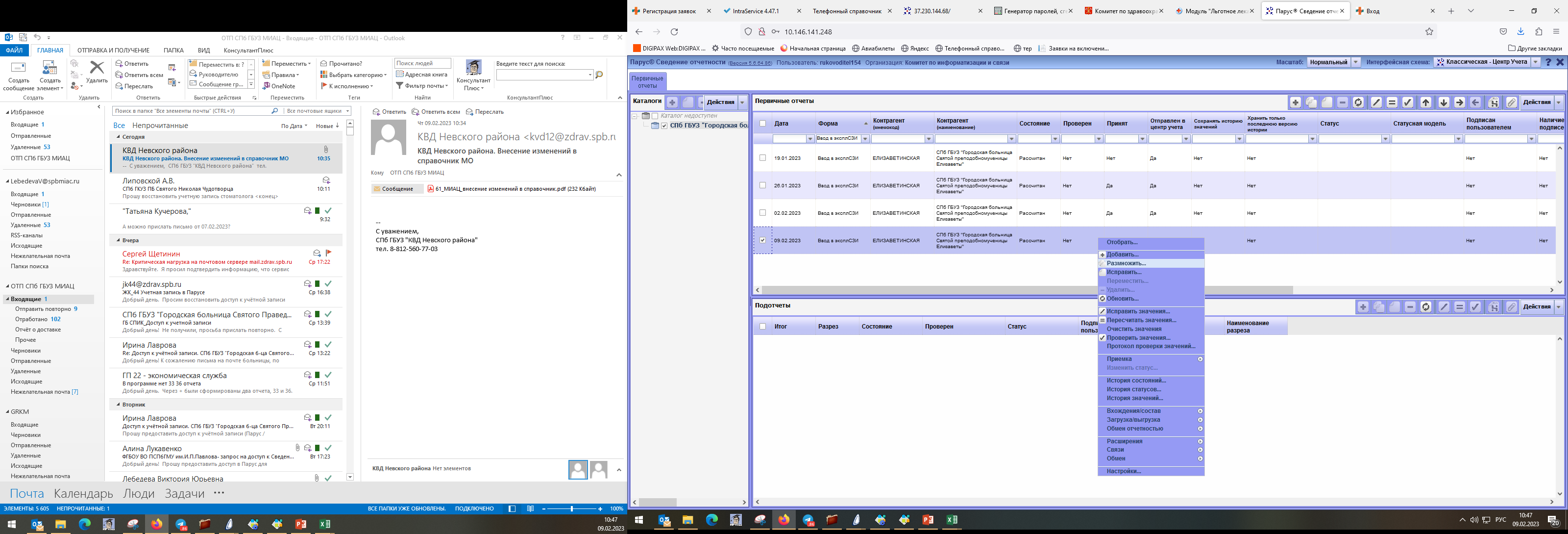 2
3
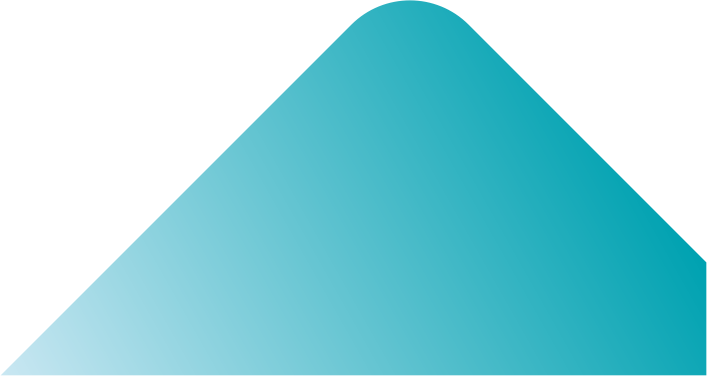 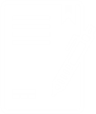 [Speaker Notes: 1- в списке отчетов с помощью фильтров находите нужную форму. 2- в списке отчетов находите последний по дате отчет, нажимаете на строку отчета правой кнопкой мыши. 3- в сплывающем окне выбираете размножить.]
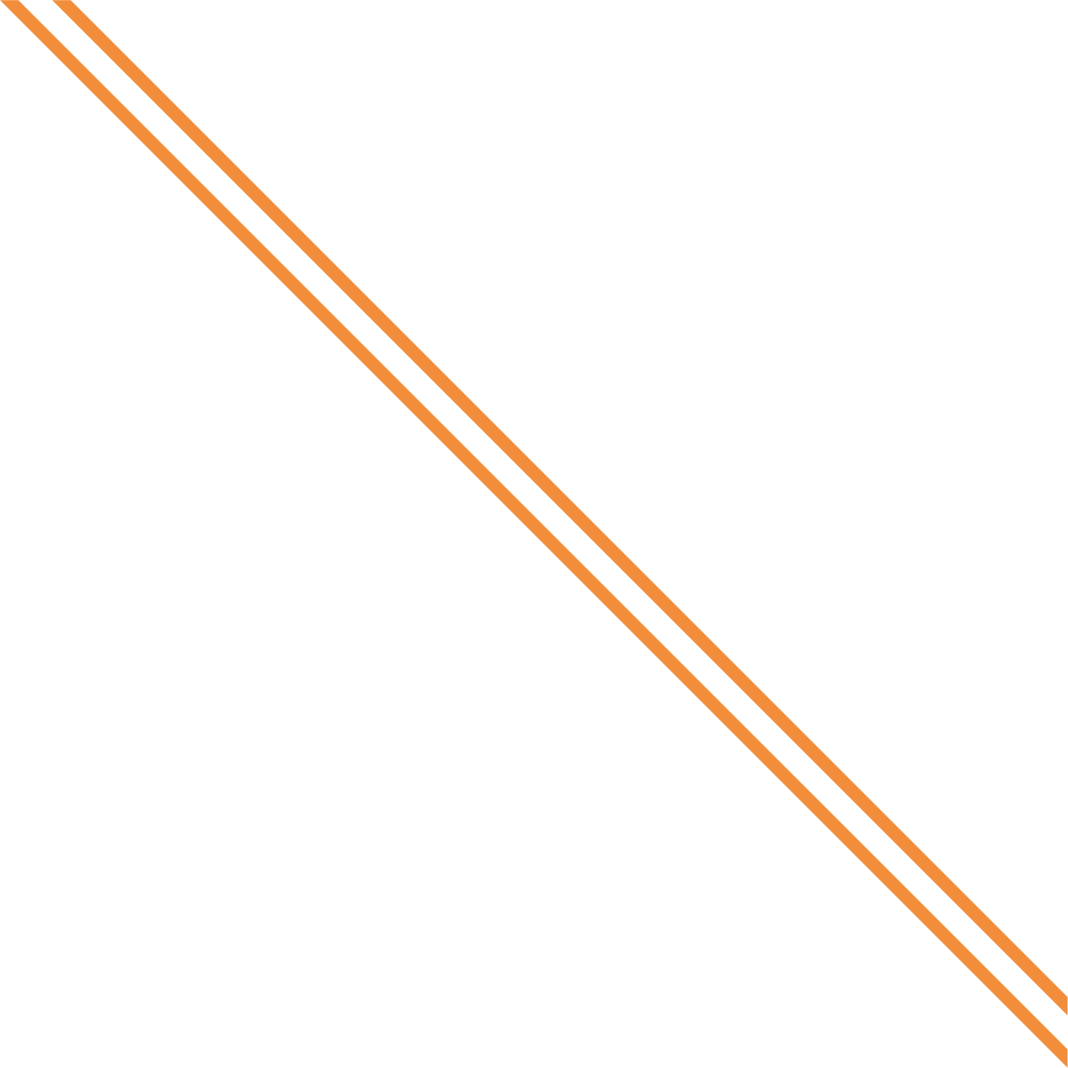 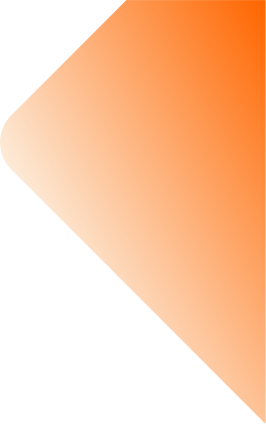 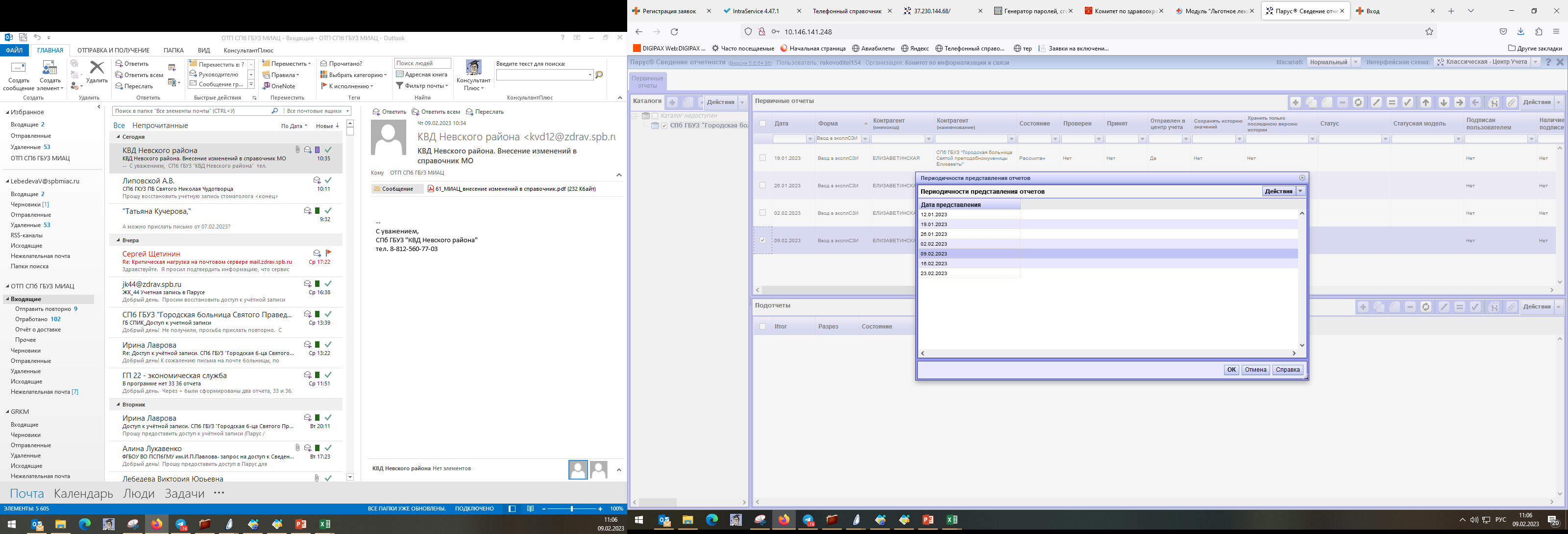 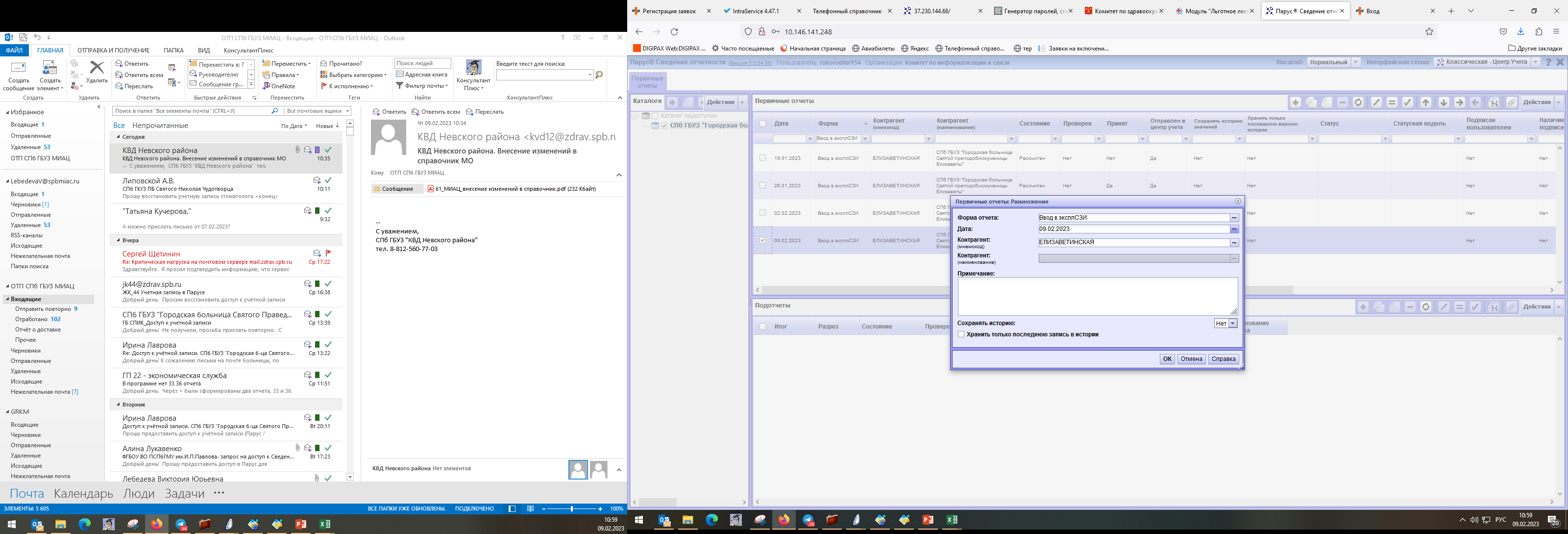 Ваша организация
1
2
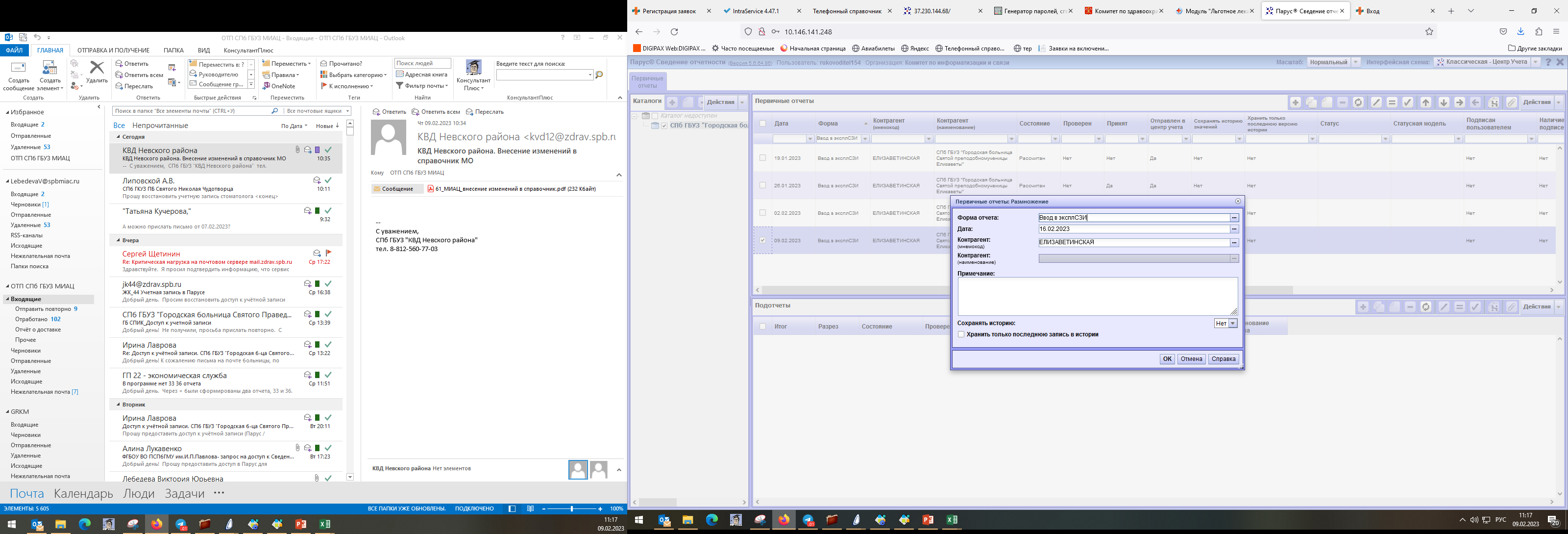 3
Ваша организация
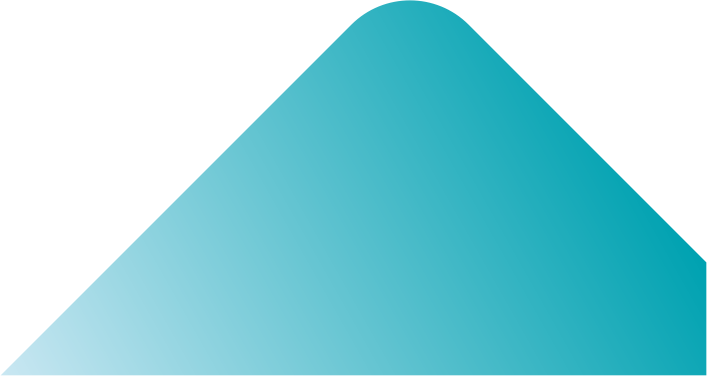 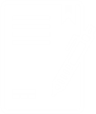 4
[Speaker Notes: В окне автоматический проставлена дата отчета, который Вы размножаете. 1- эту дату необходимо изменить, поэтому нажимаете на три точки. 2- выбираете следующую дату, наводите на нее курсор и нажимаете левой кнопкой мыши. 3- нажимаете ок. 4- ок]
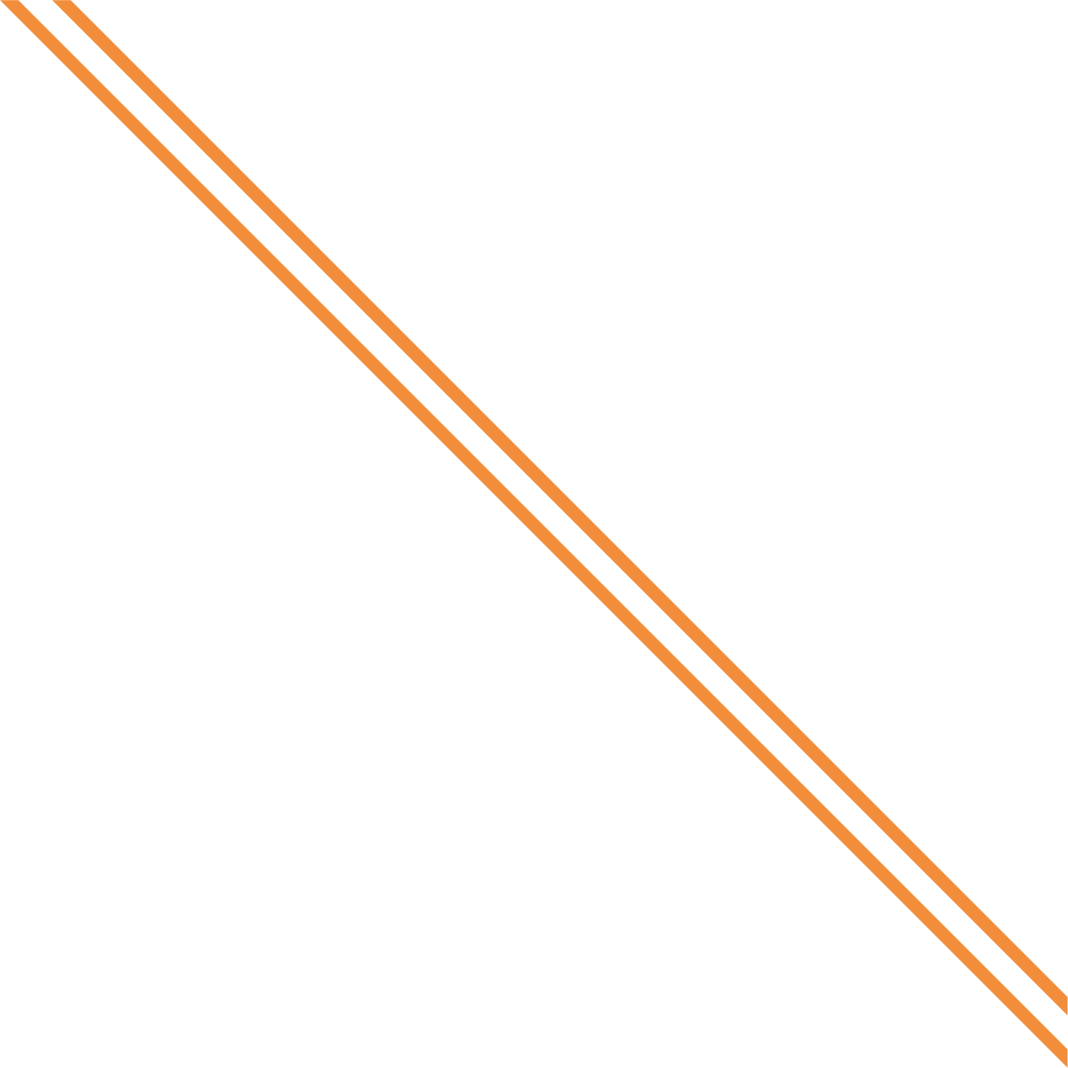 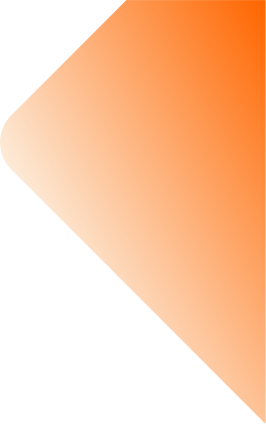 Работа с отчетом
1 выставляете фильтры на нужный отчет
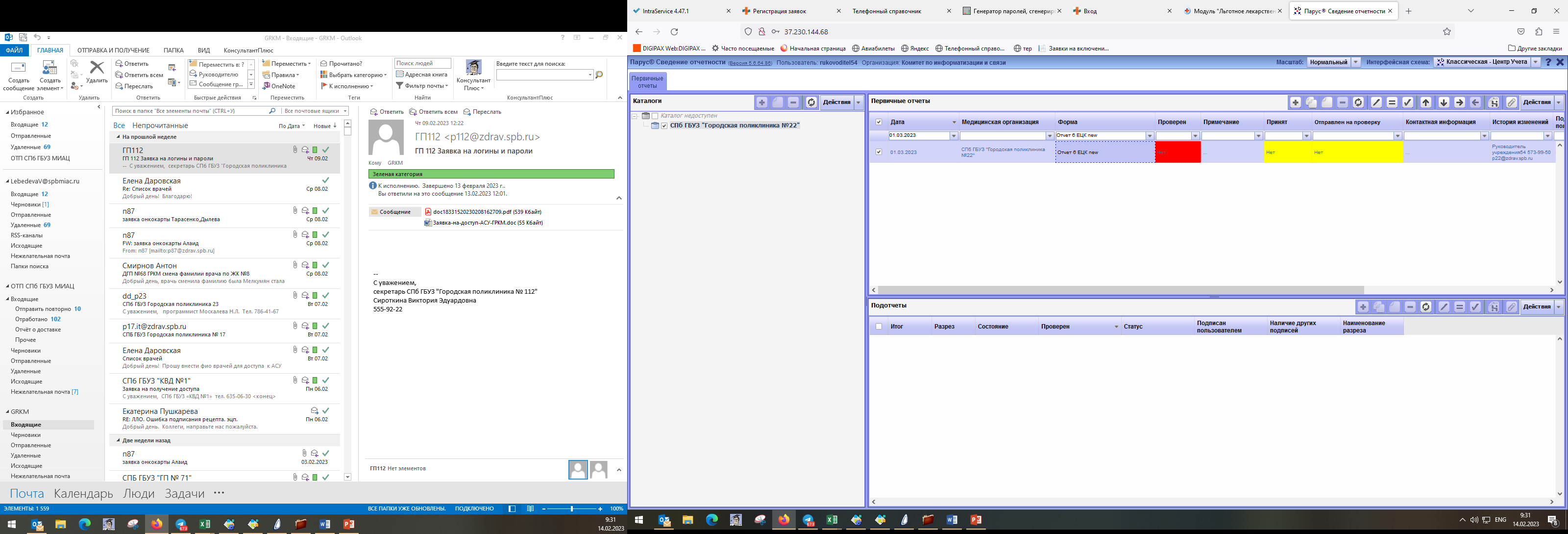 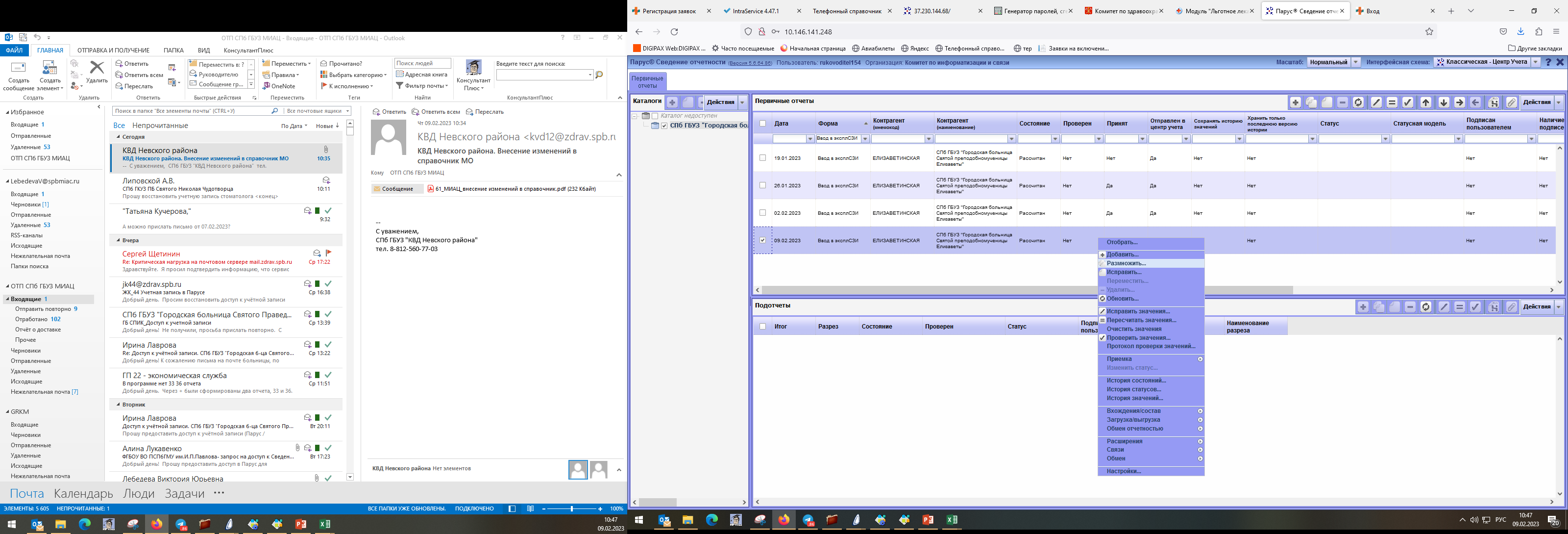 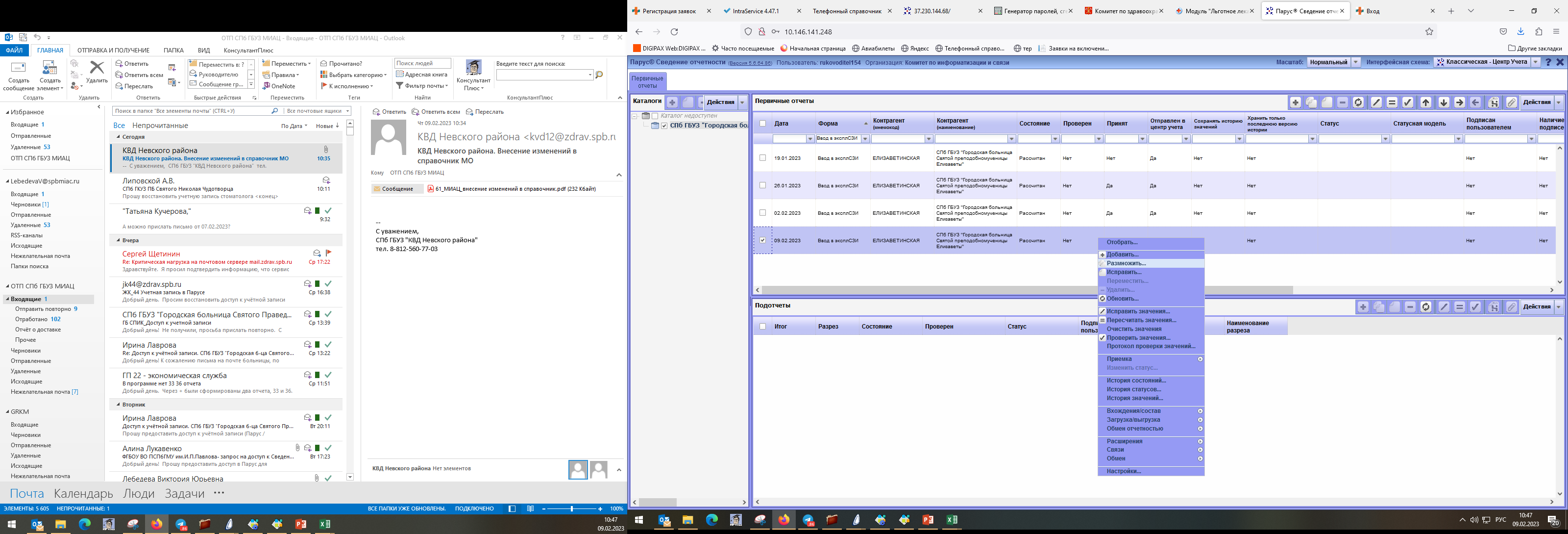 2 
правой кнопкой
 мыши два раз
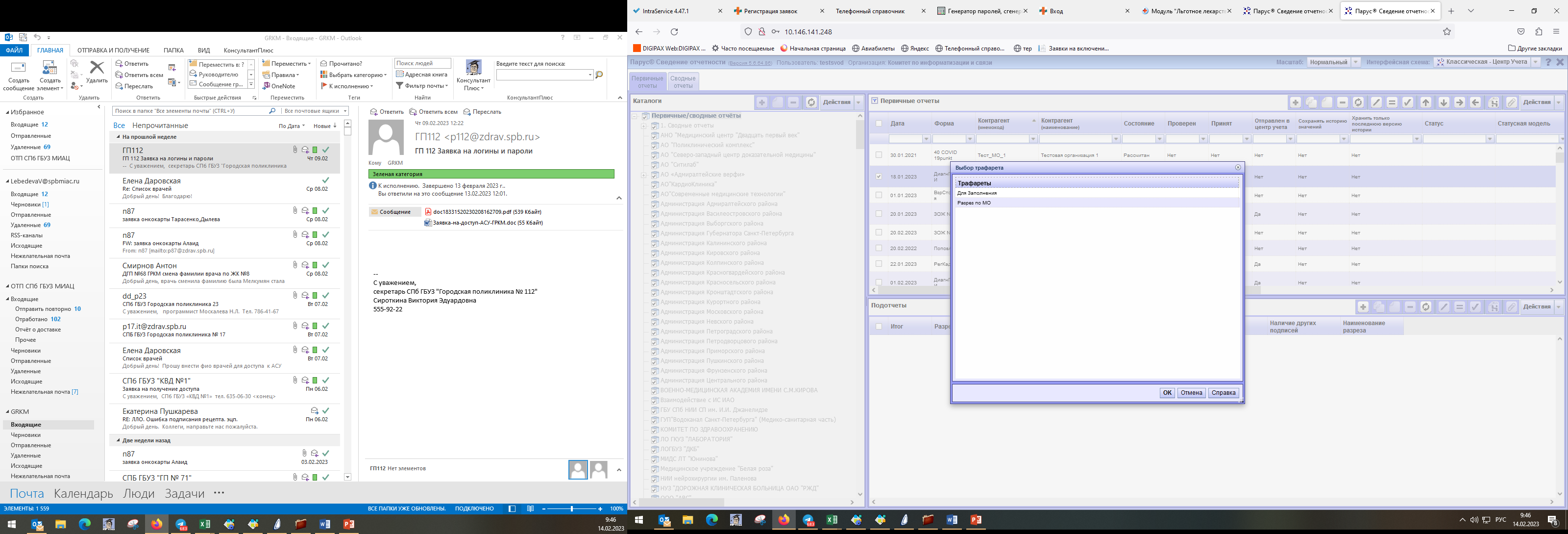 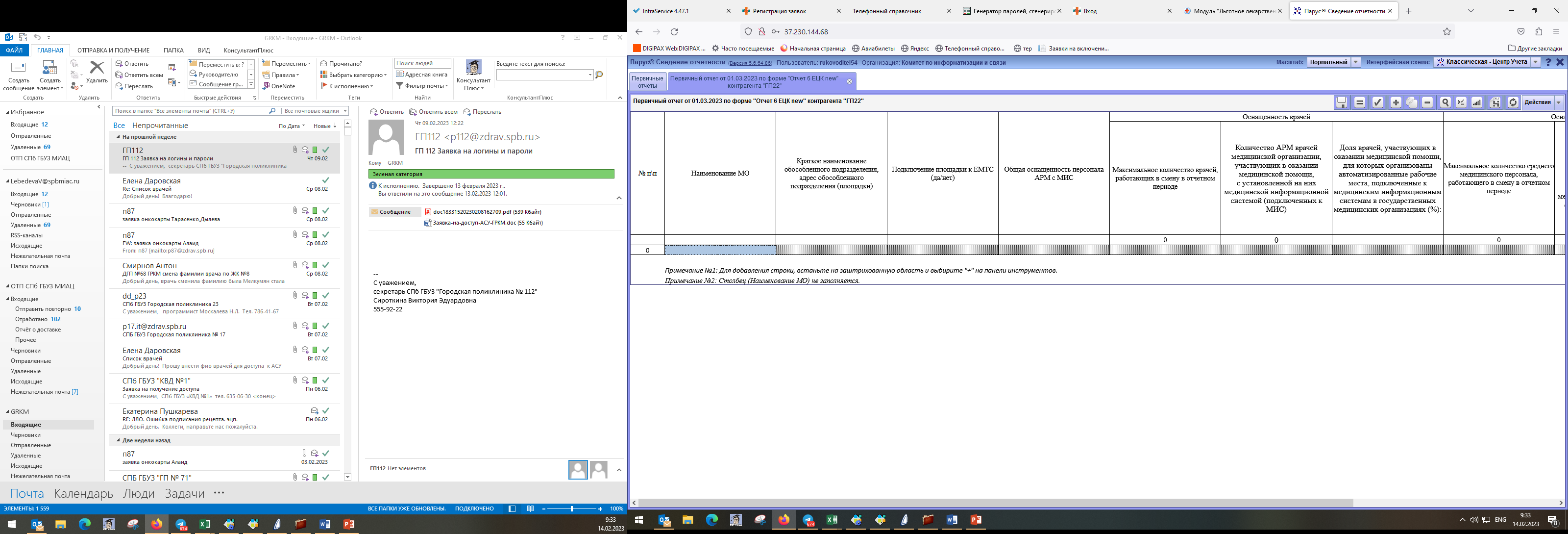 3*
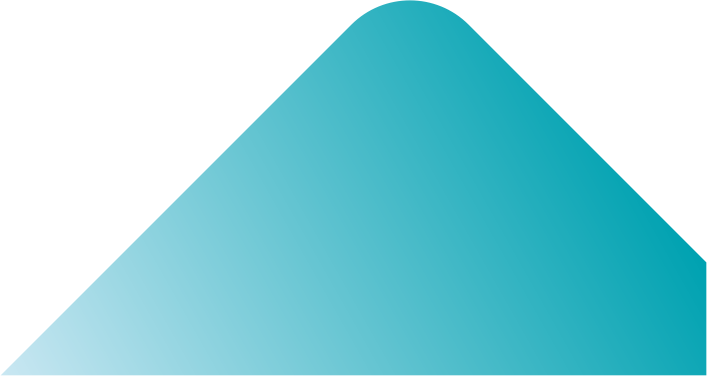 4*
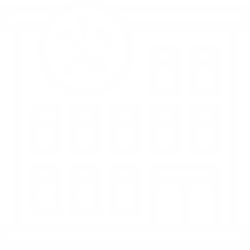 [Speaker Notes: 1- выставляем фильтры на нужный отчет. 2- правой кнопкой мыши два раза нажимаете на строку отчета. 3- иногда может появиться окно, где нужно выбрать трафарет, выбираете трафарет «для заполнения». 4- затем нажимаете «ок»]
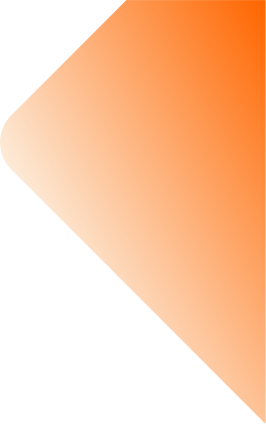 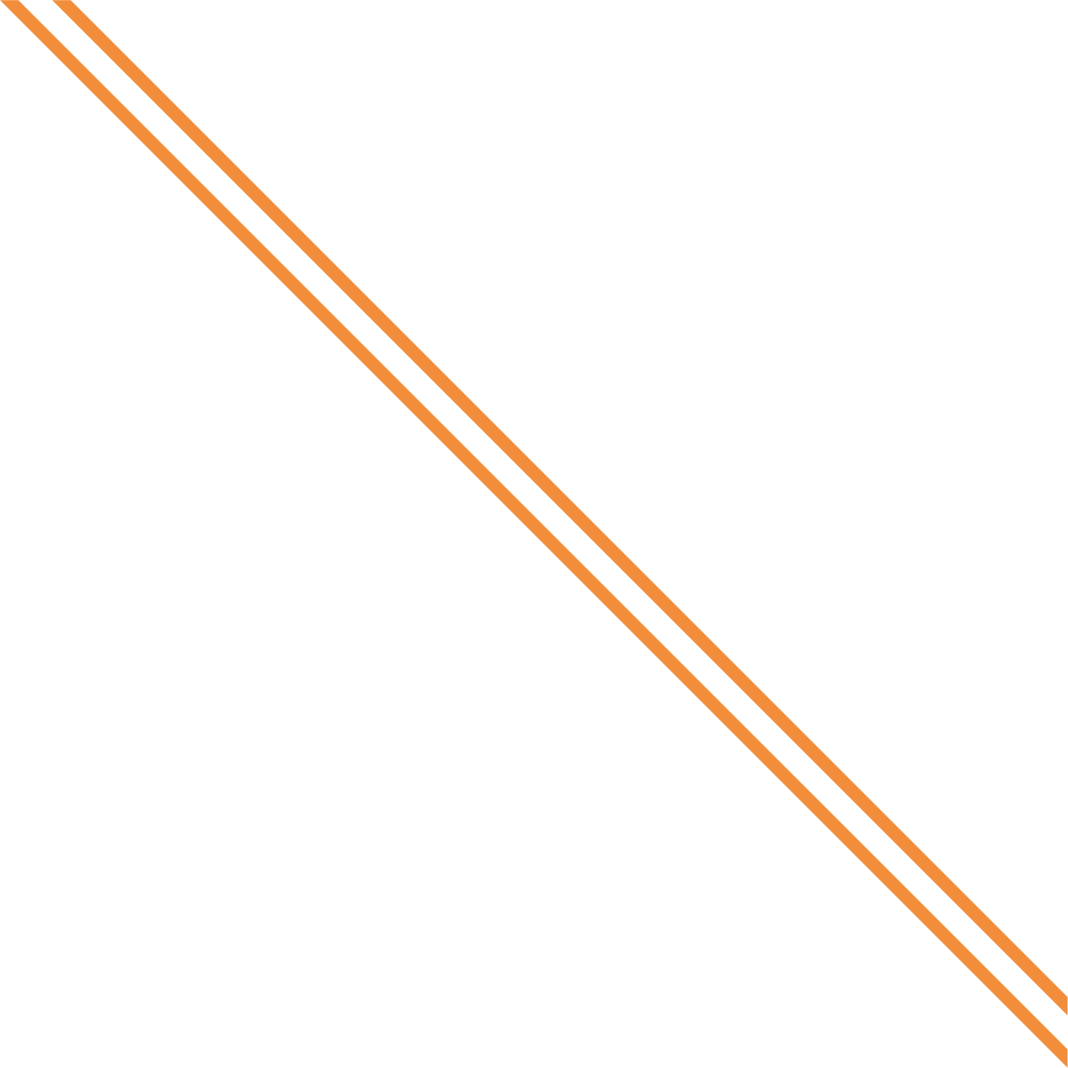 Добавление строки в отчете
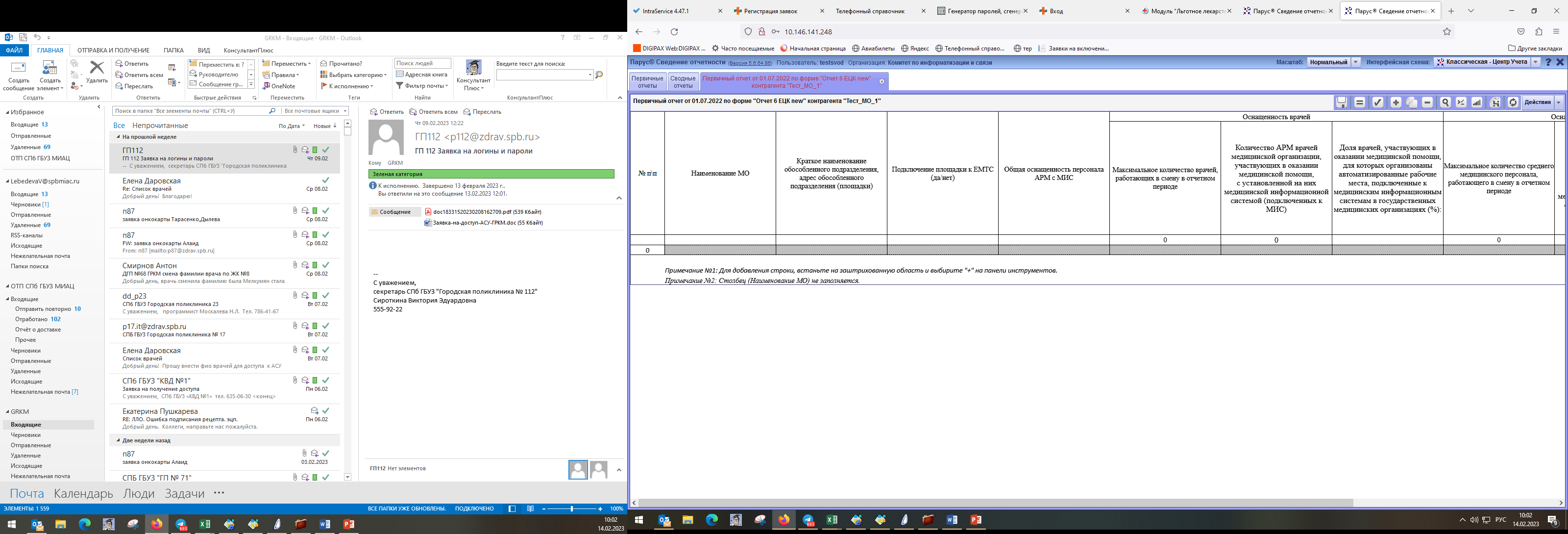 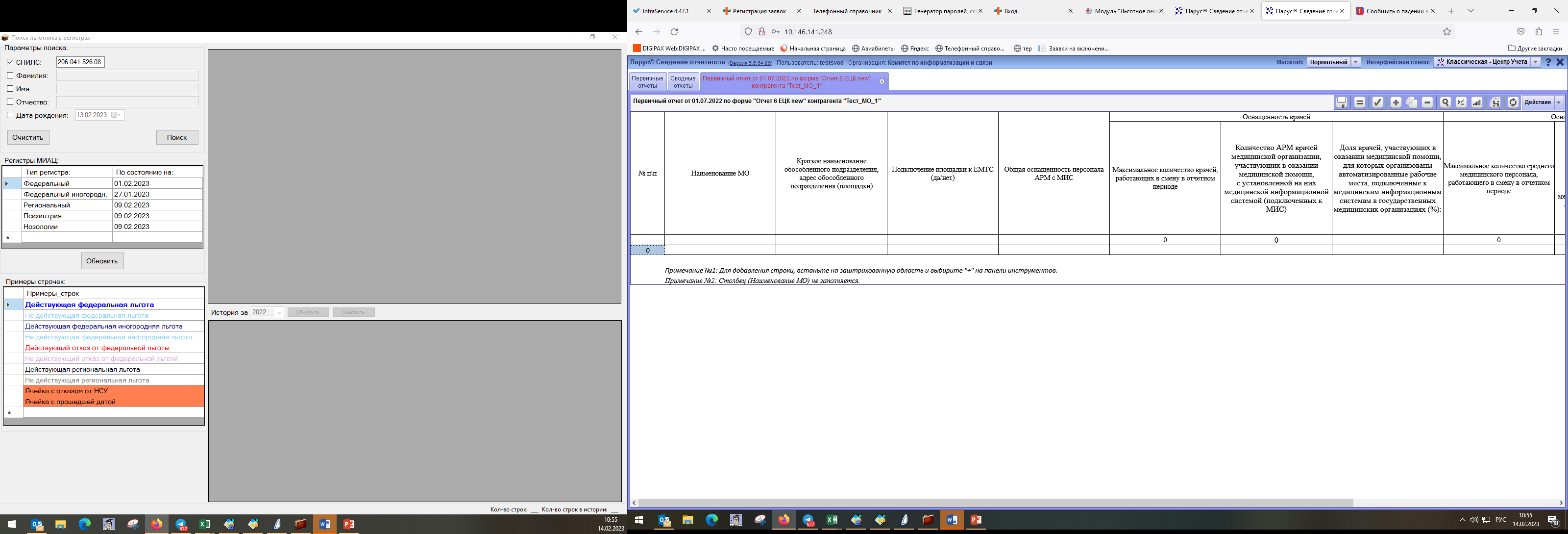 6
5
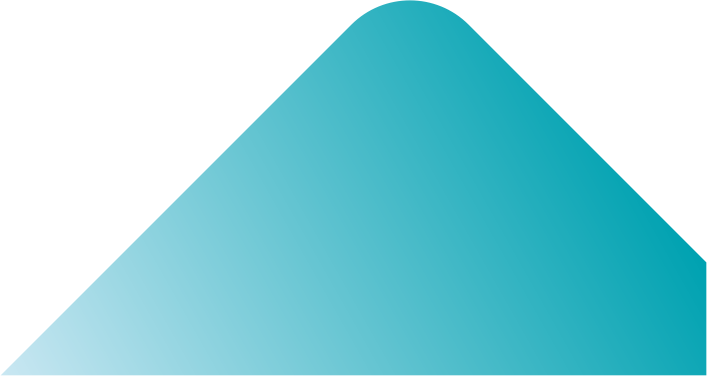 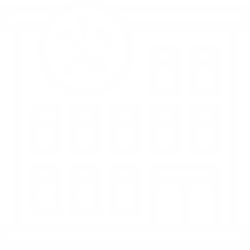 [Speaker Notes: Есть типы отчетов, в которых для ввода данных необходимо добавить строку, для того, чтоб она стала активной и можно было вводить данные. 5- нажимаете правой кнопкой мыши на серую (заштрихованную) строку в любом месте. 6- затем нажимаете + в панели задач (добавить). 7-строка стала активной, можете вносить значения]
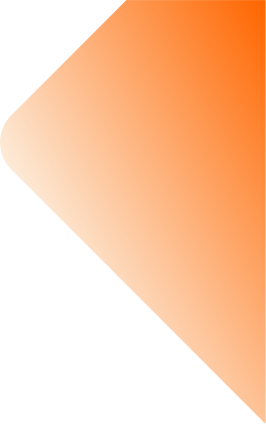 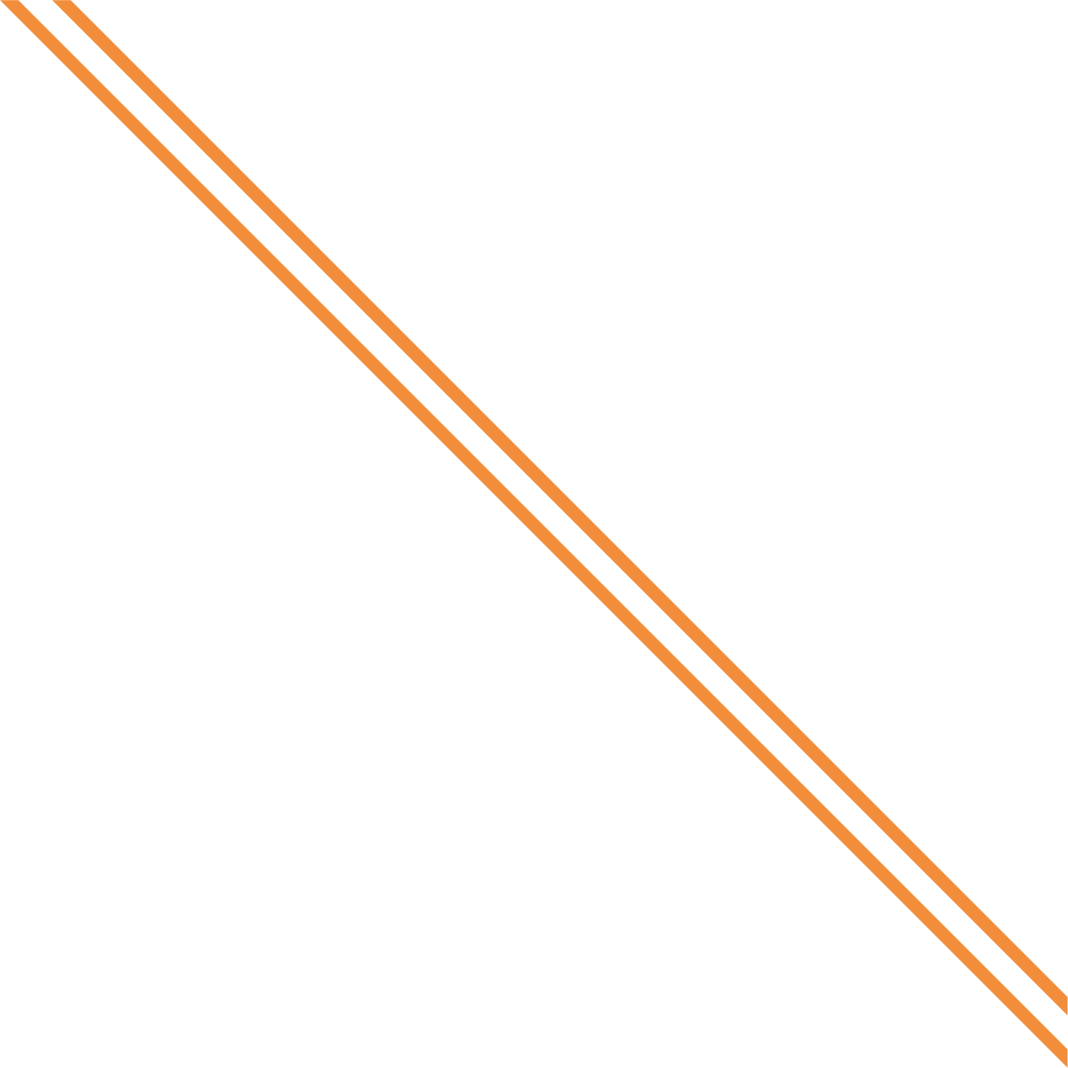 Заполнение отчета
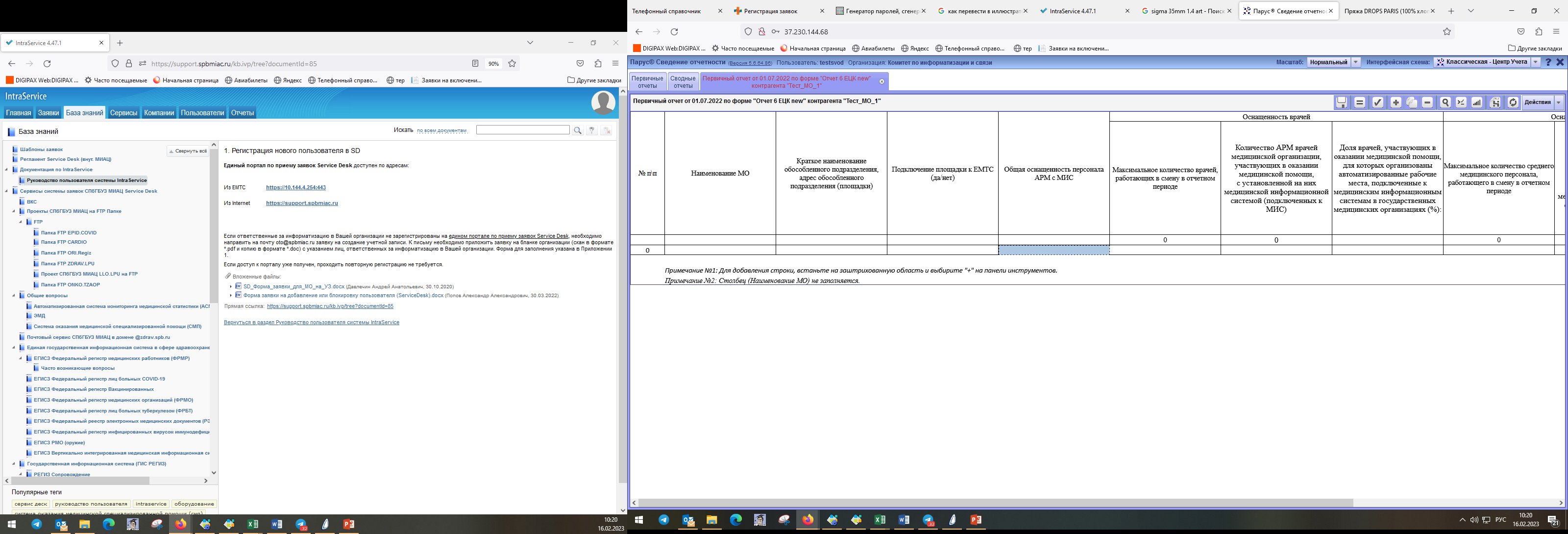 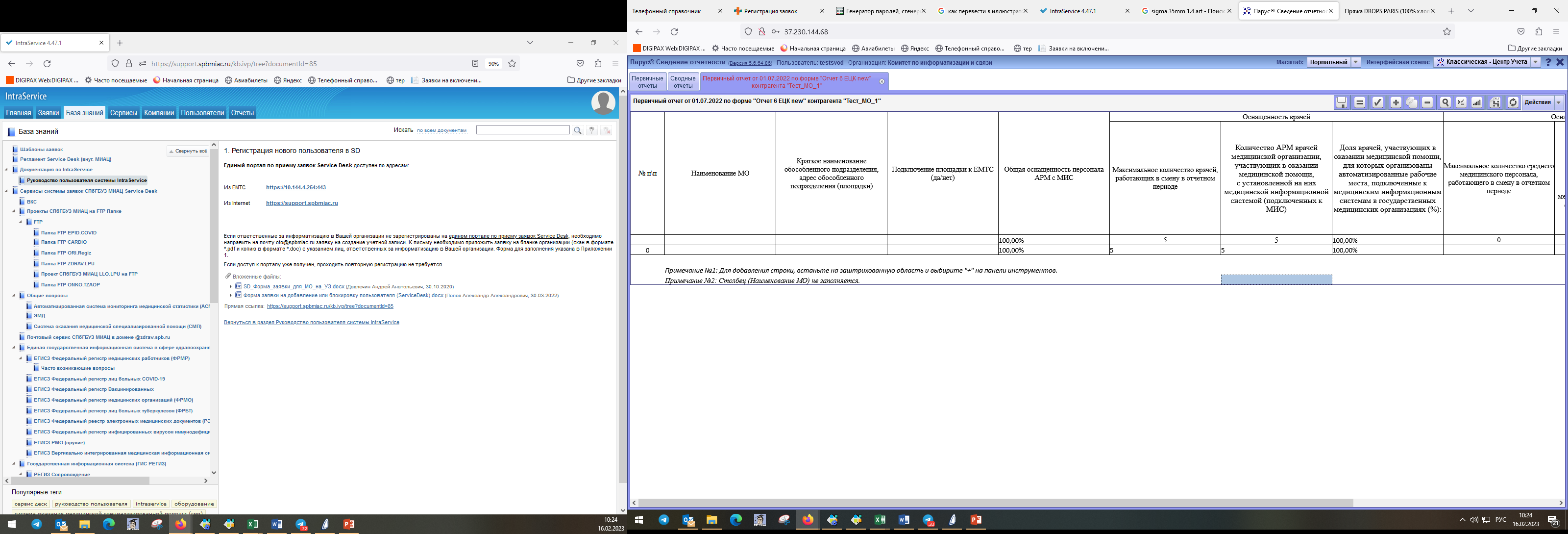 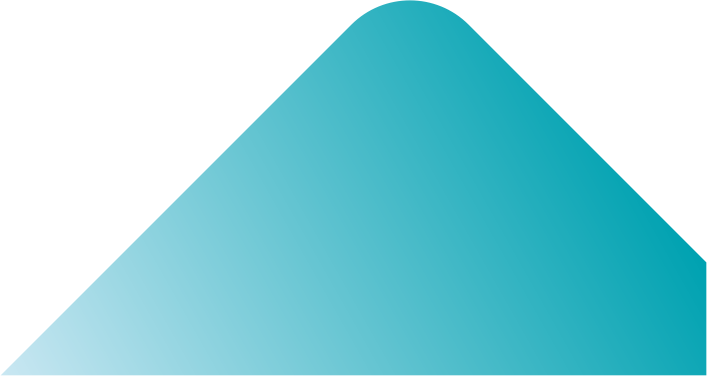 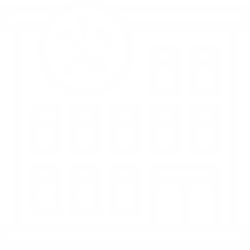 [Speaker Notes: Если в ячейки не получается внести значения, значит там стоит формула, которая автоматически подтягивает значения. Вам необходимо заполнить остальные поля, а в ячейках с формулой, значения рассчитаются автоматически.]
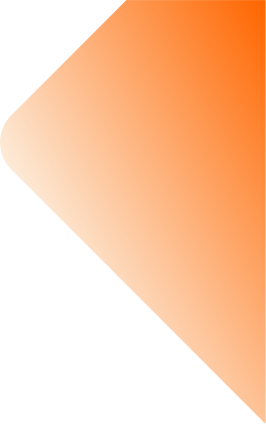 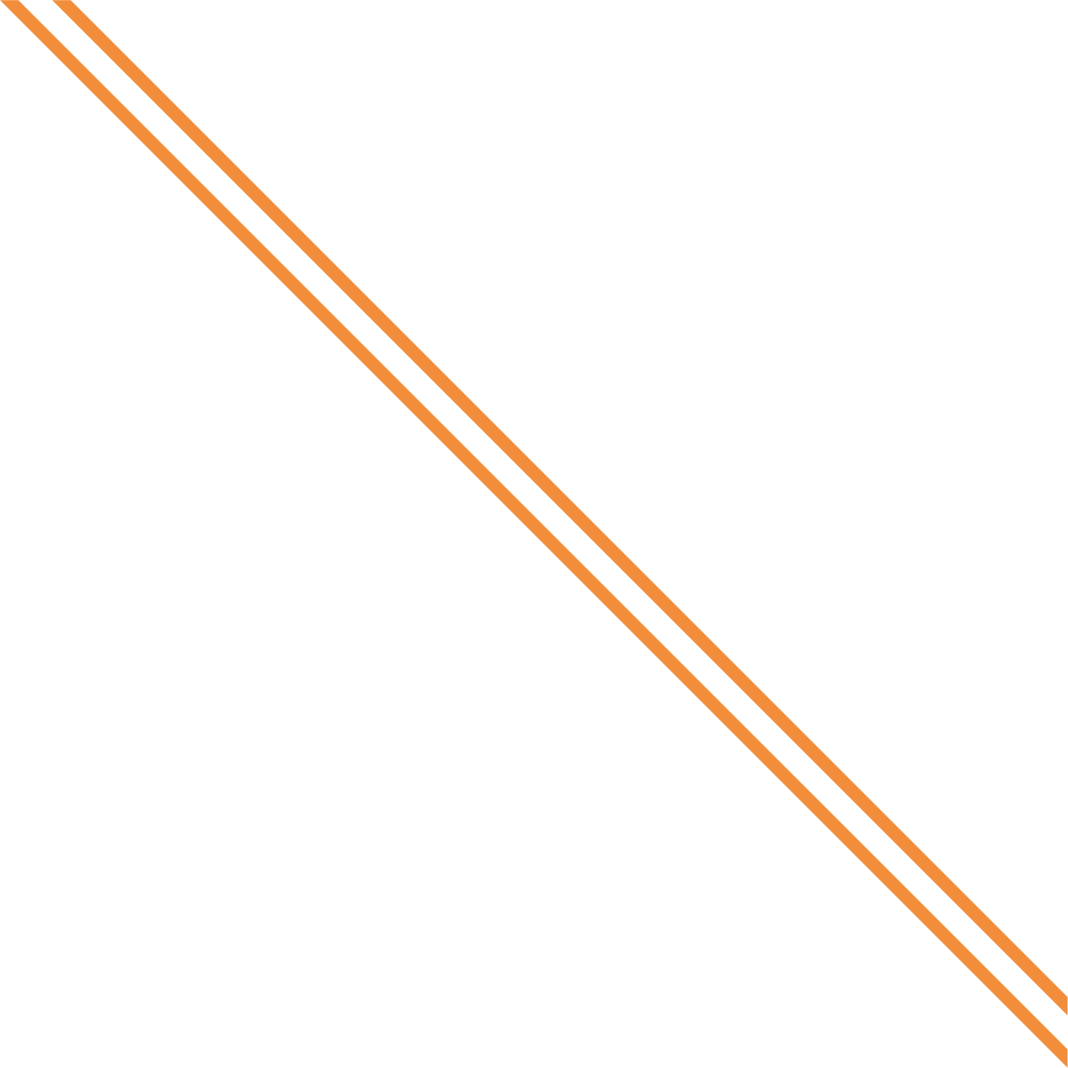 Сохранение отчета
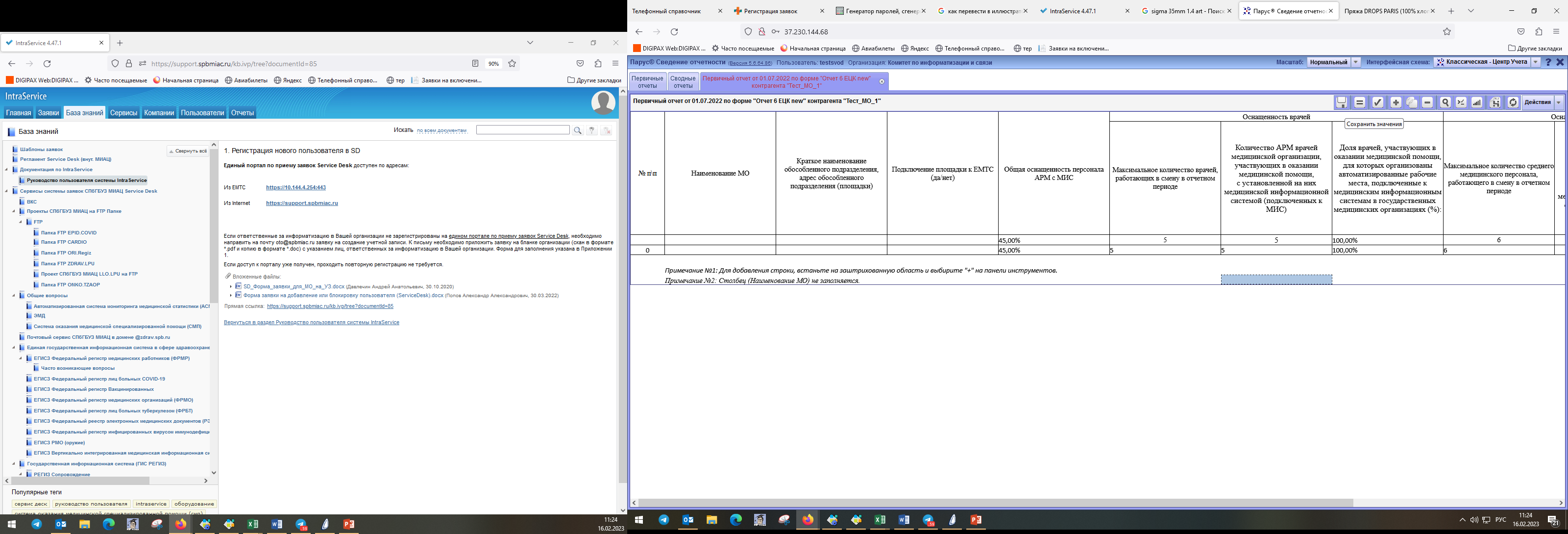 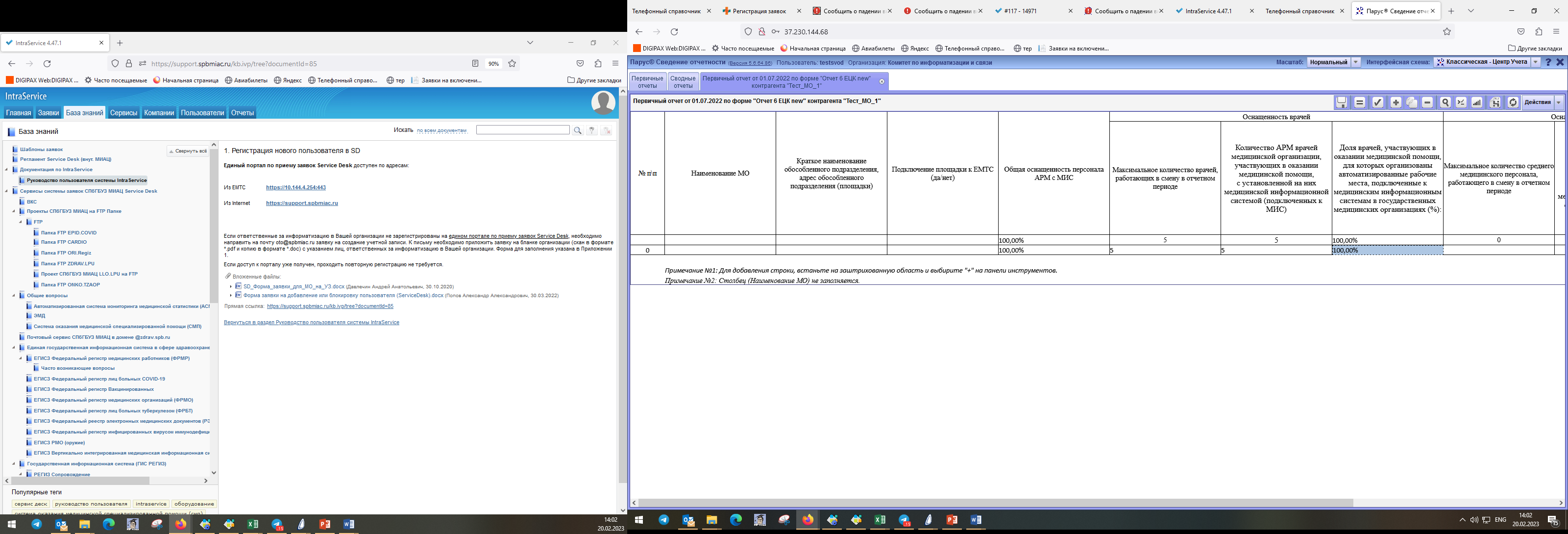 1
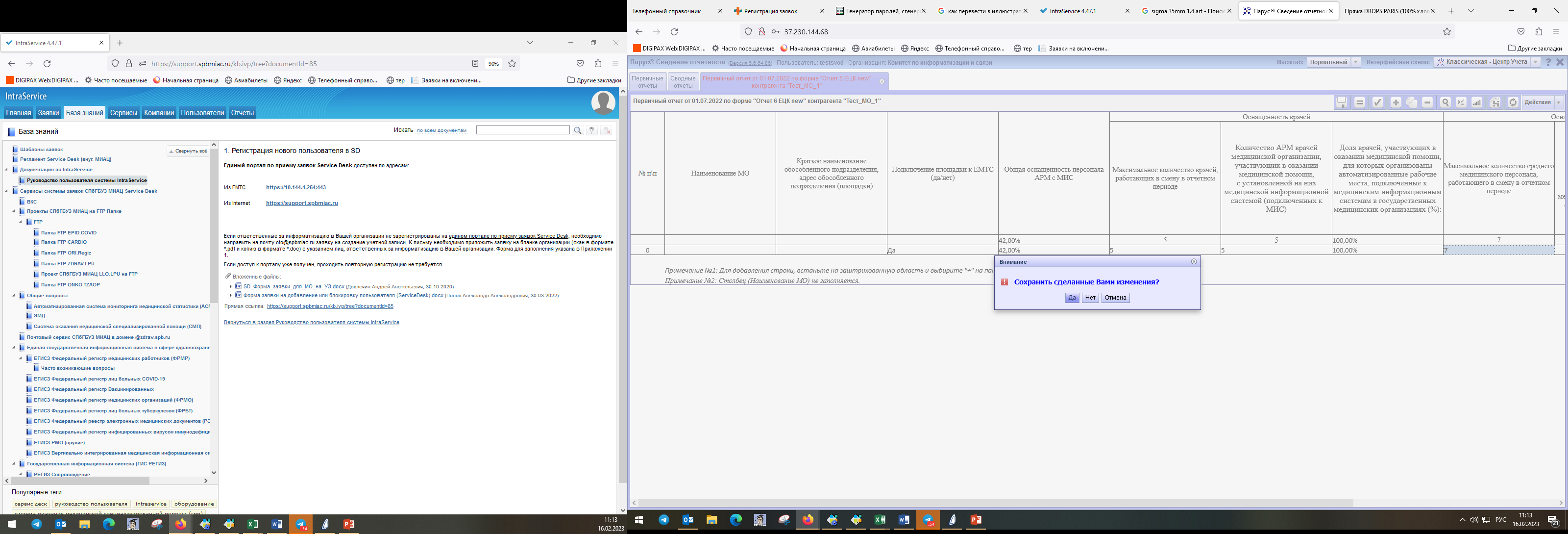 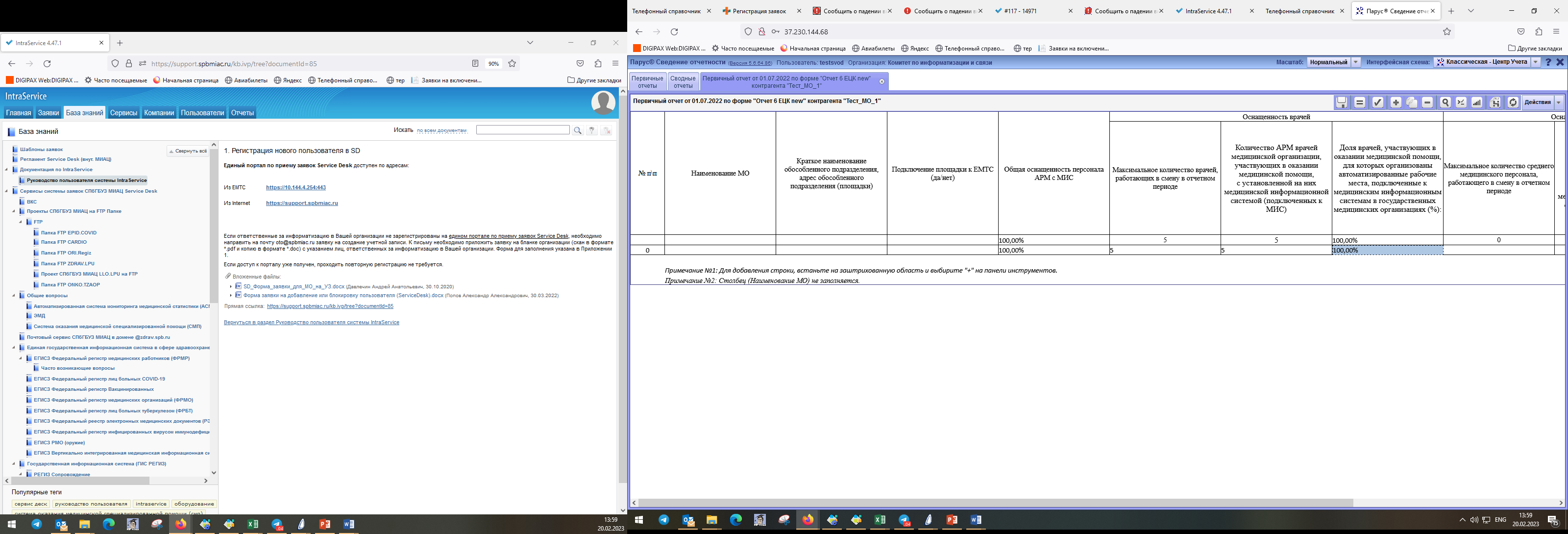 3
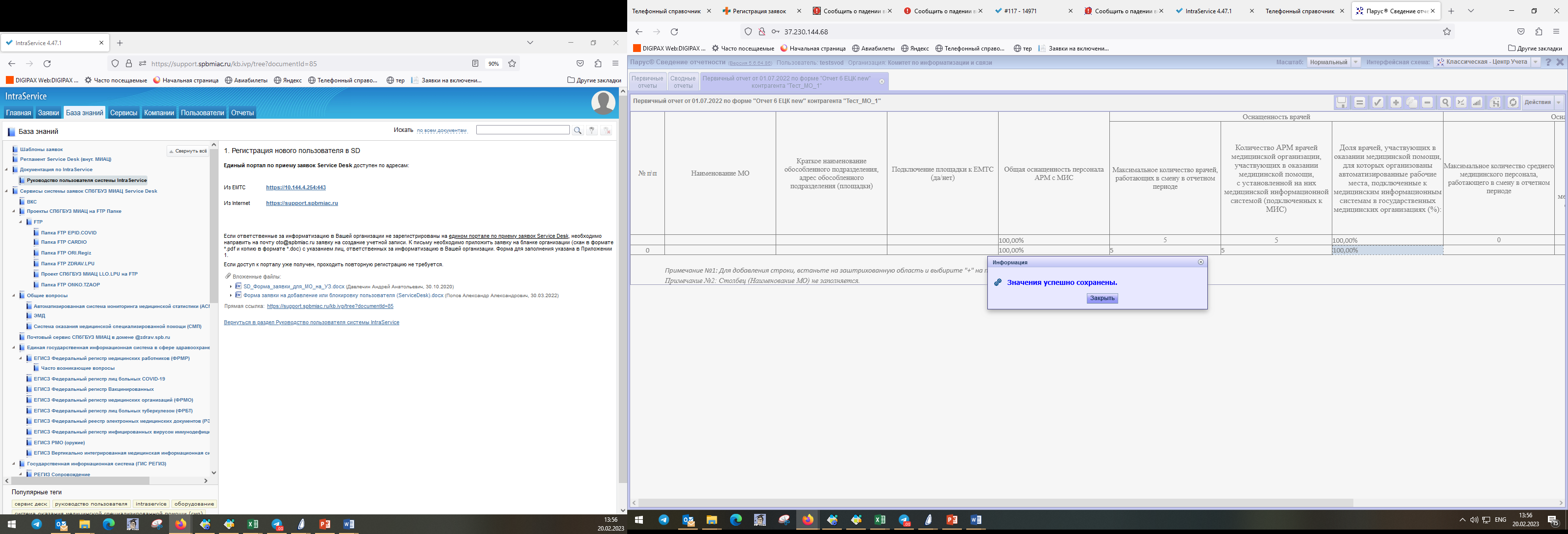 2
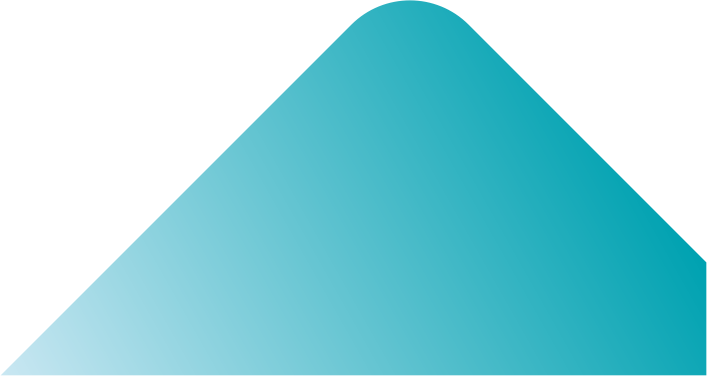 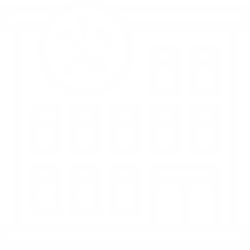 [Speaker Notes: 1- сохранить значение 2- сохранить сделанные Вами изменения? –да! 3- закрыть отчет]
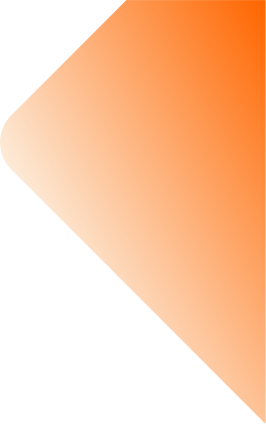 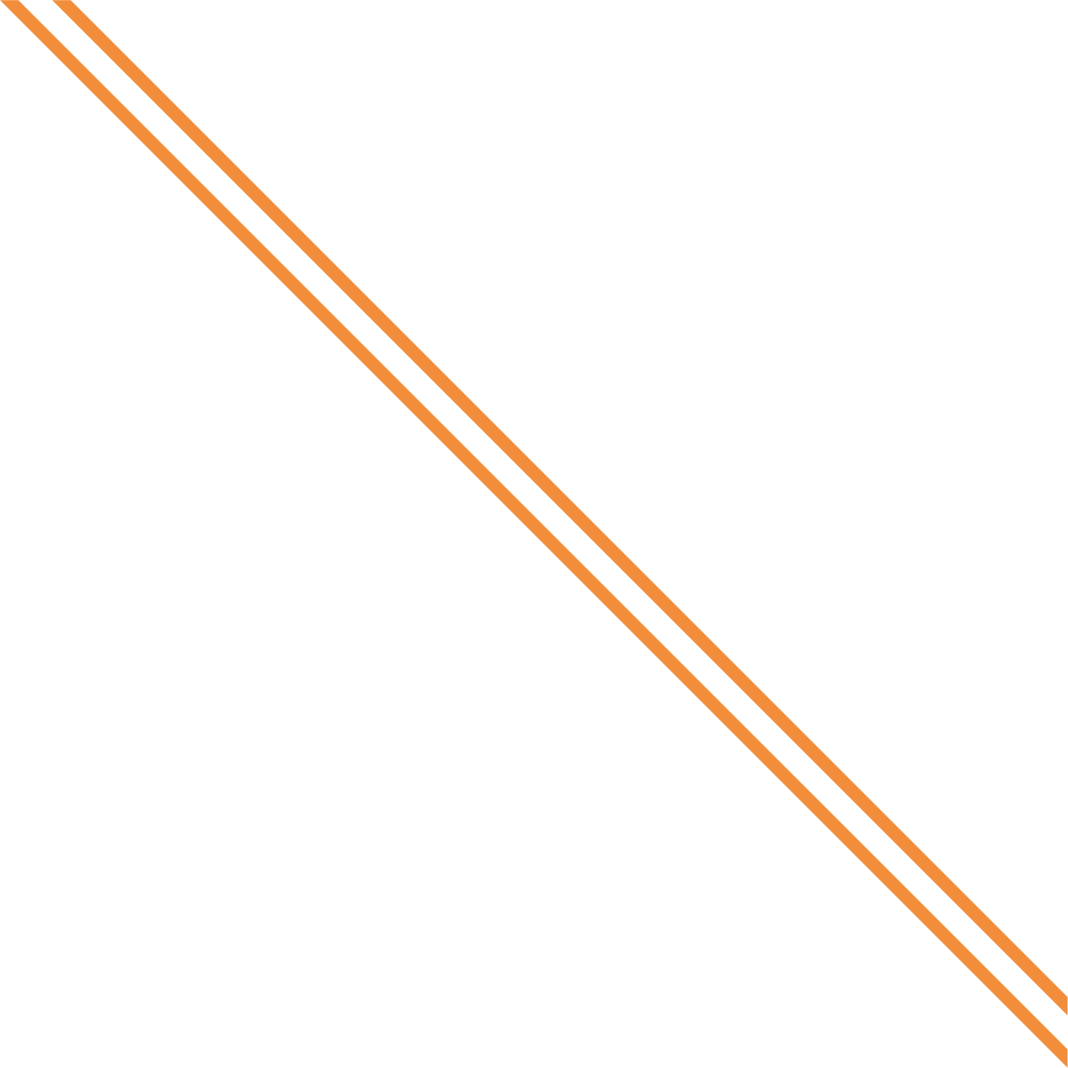 Заполнение отчета c нарастающими итогами
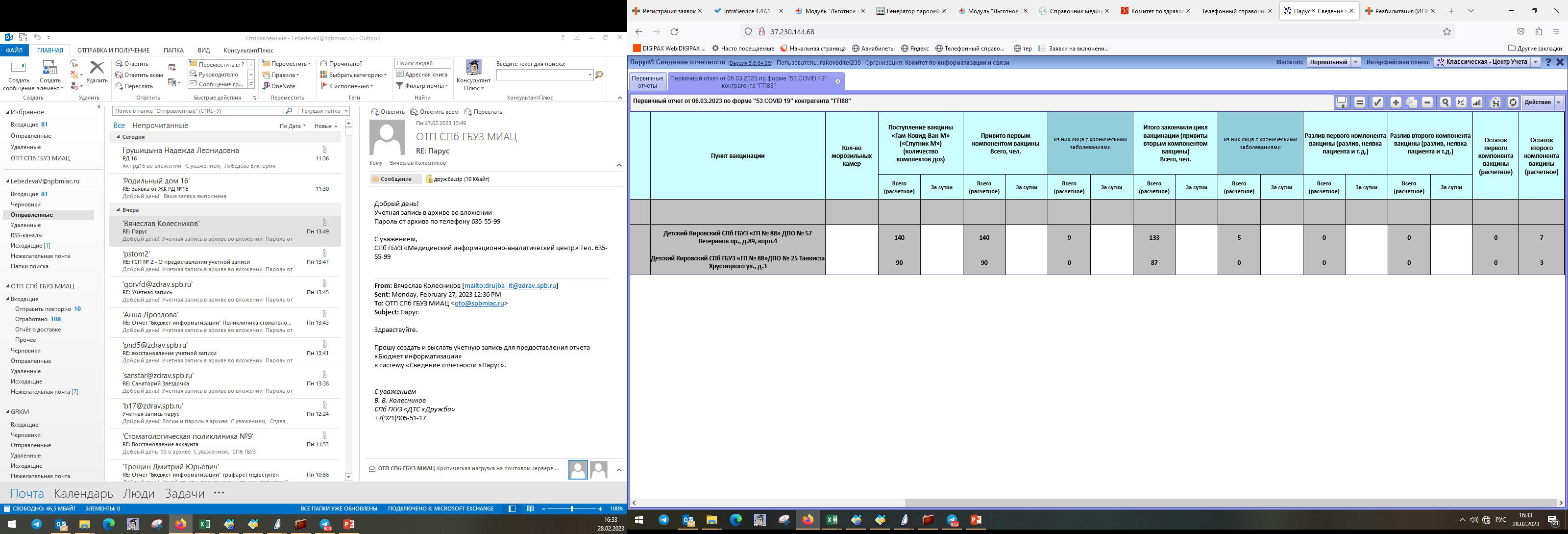 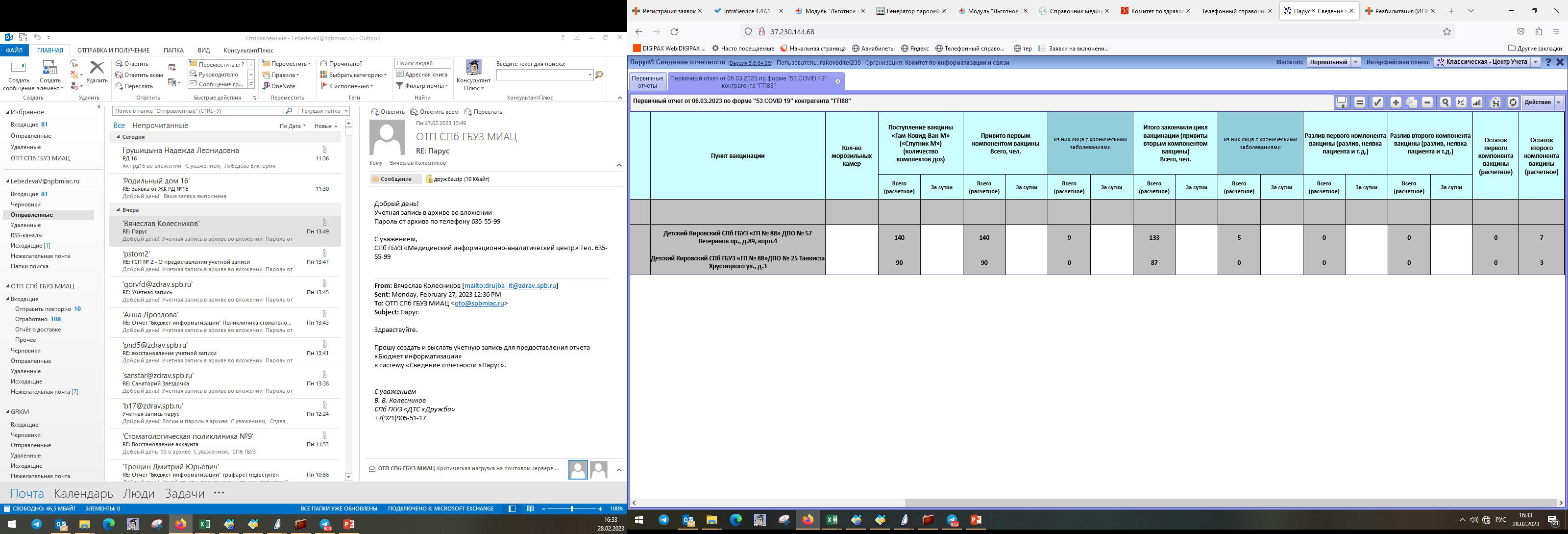 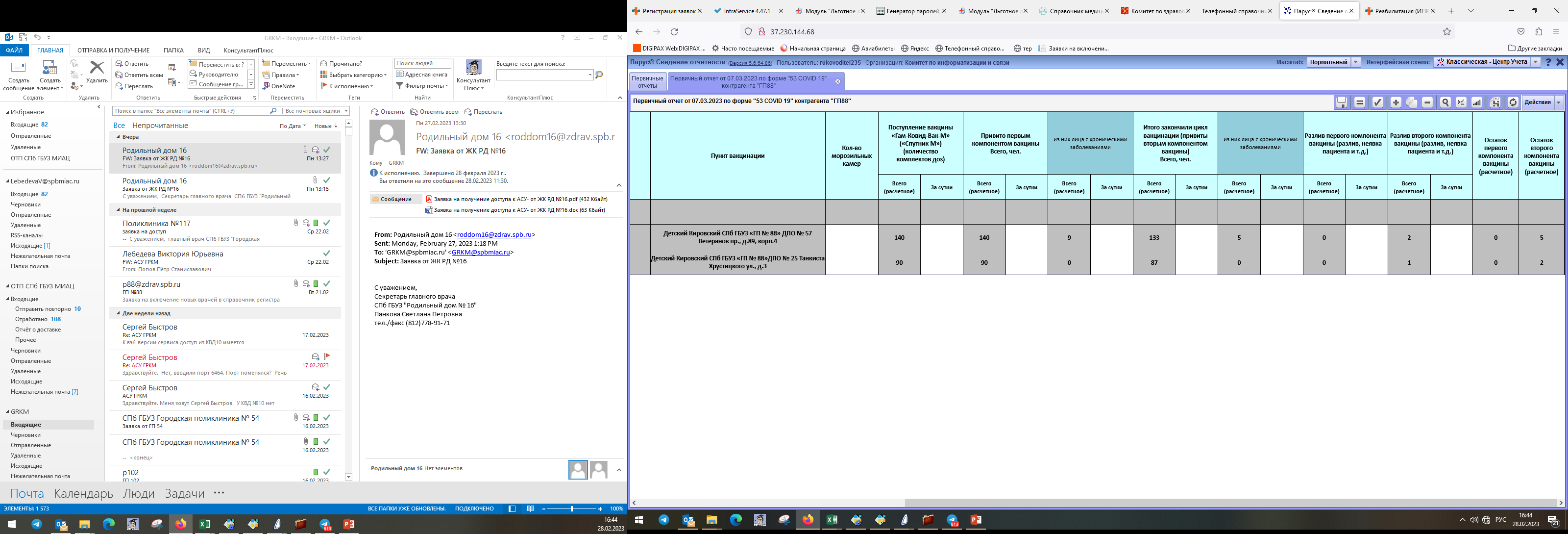 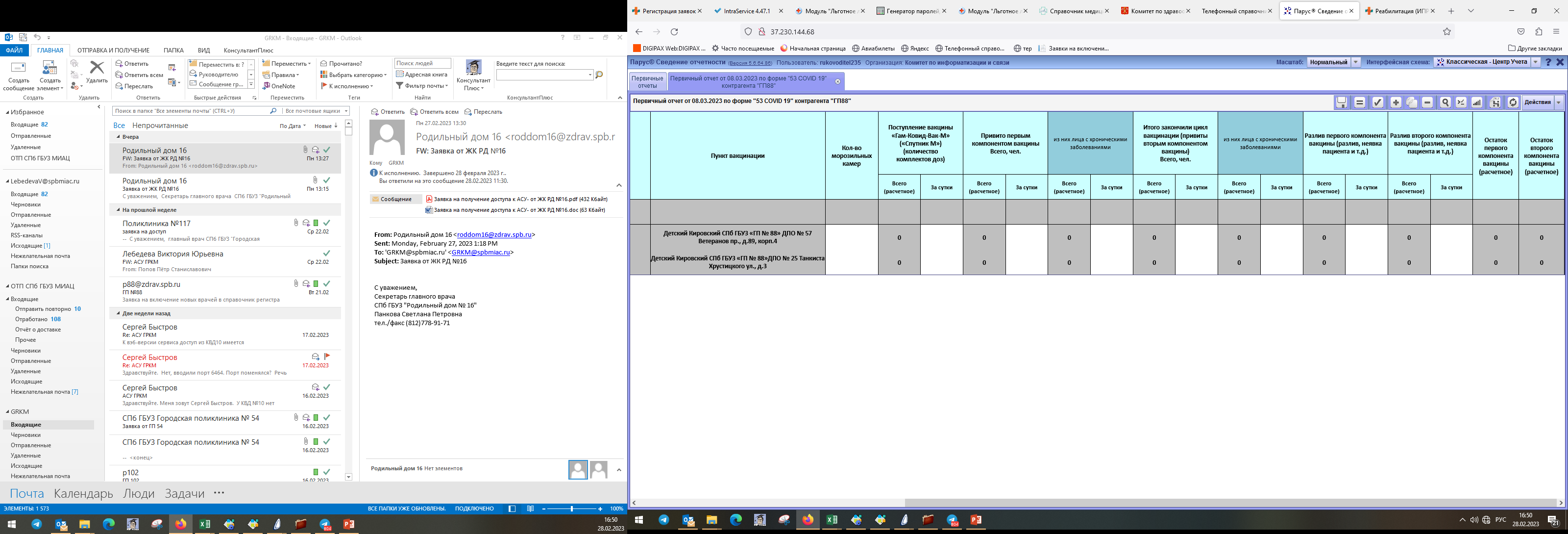 ячейки с формулой
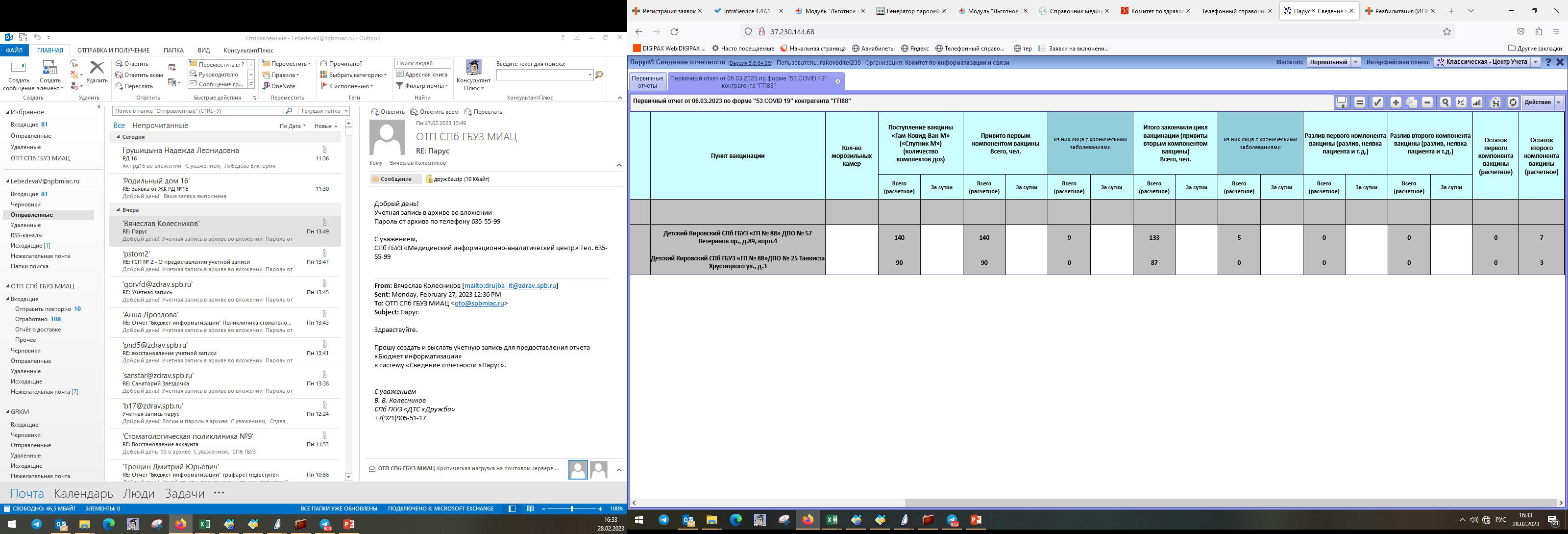 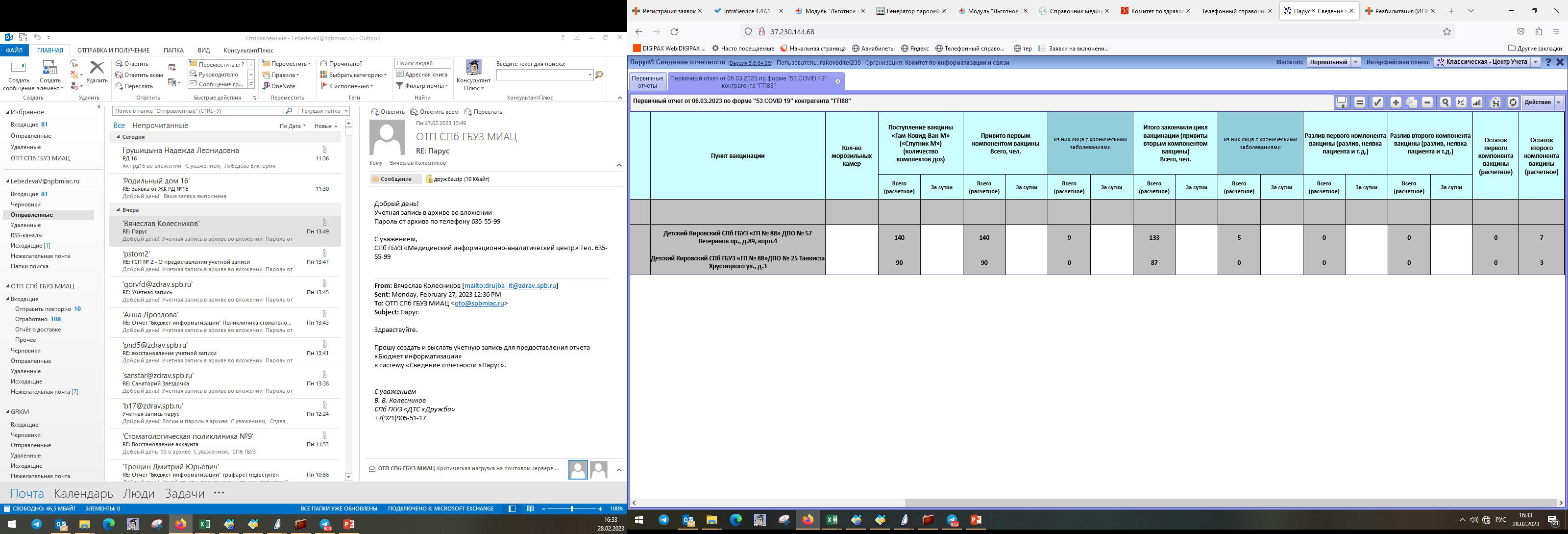 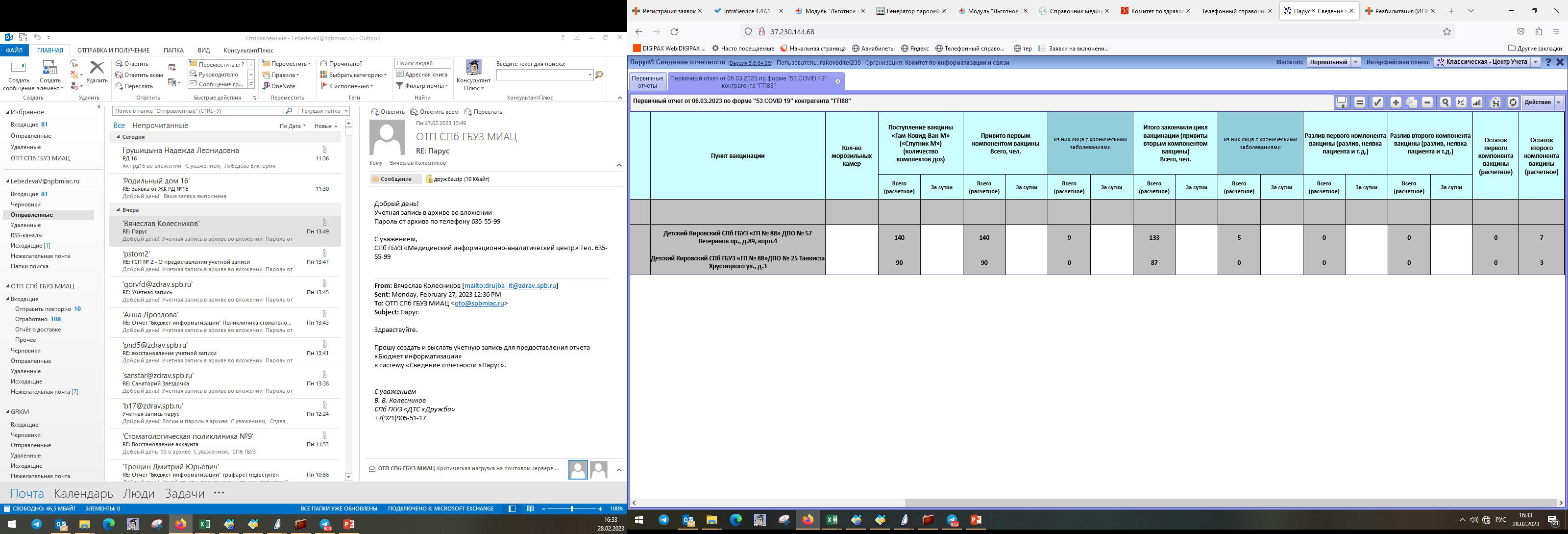 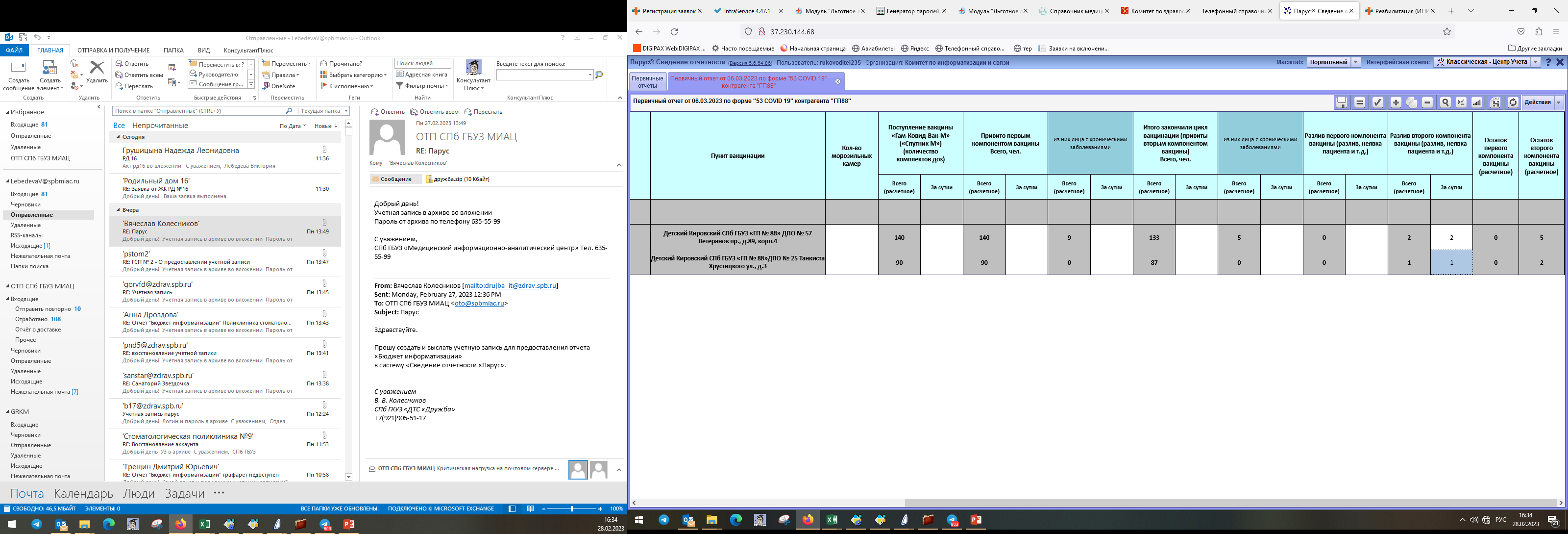 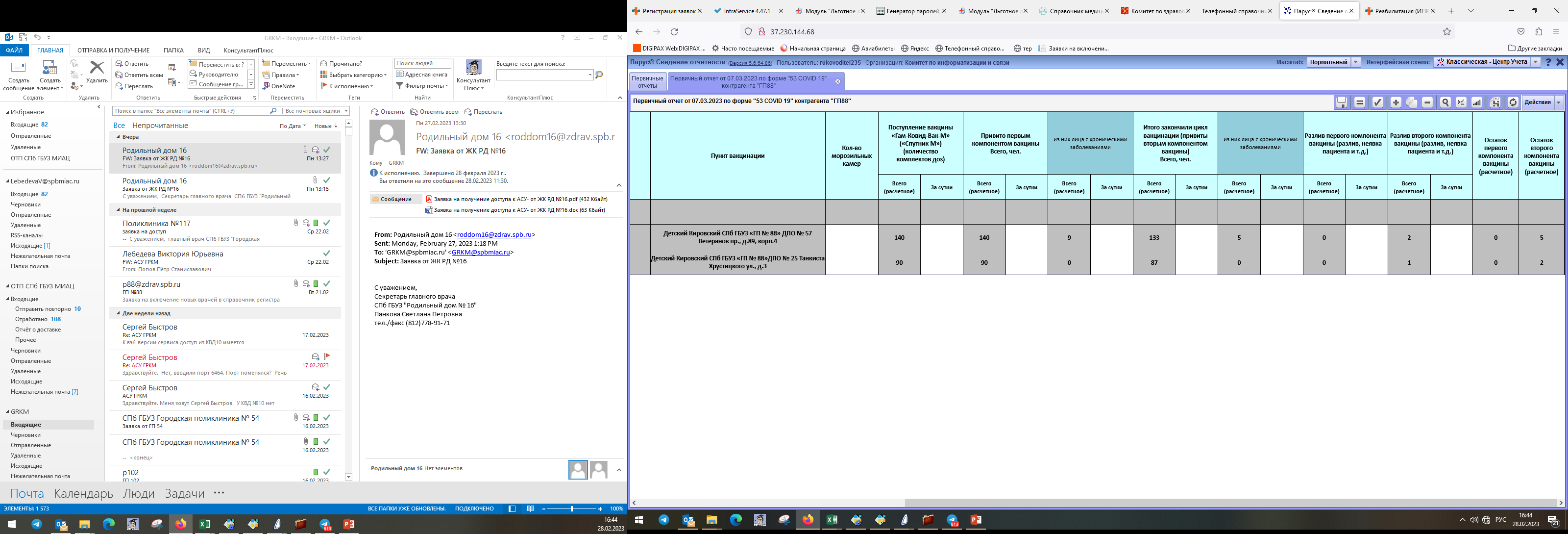 После внесения 
данных о разливе, 
остаток изменился
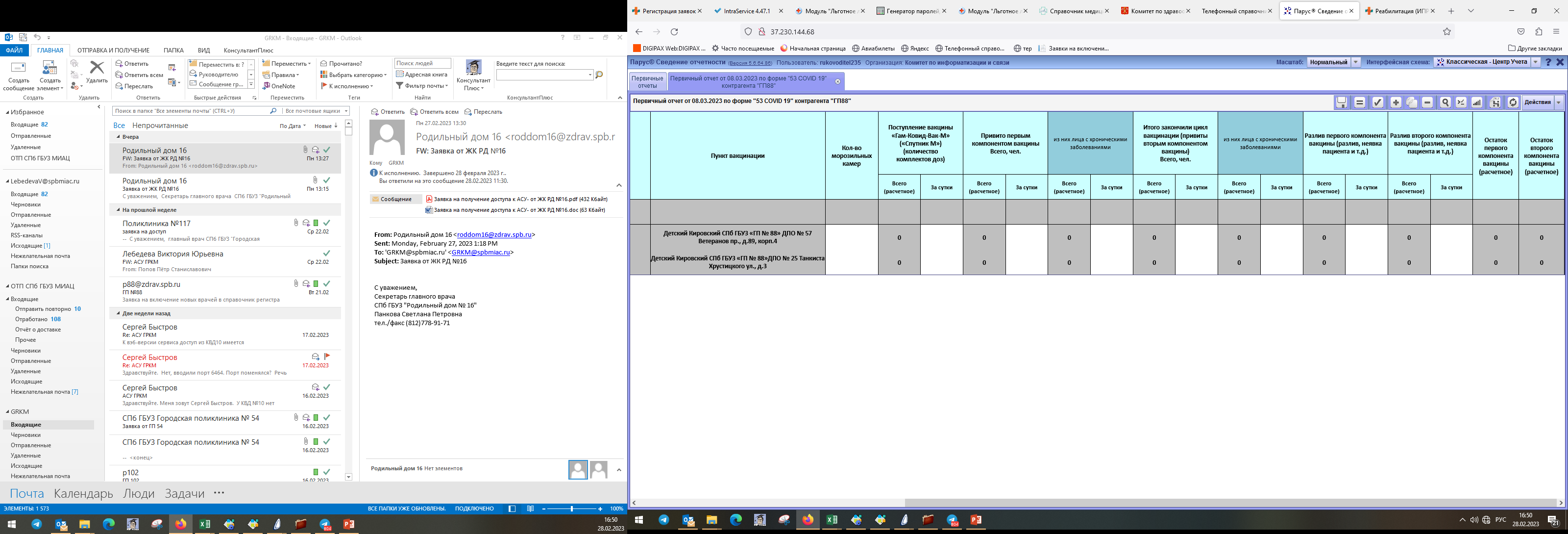 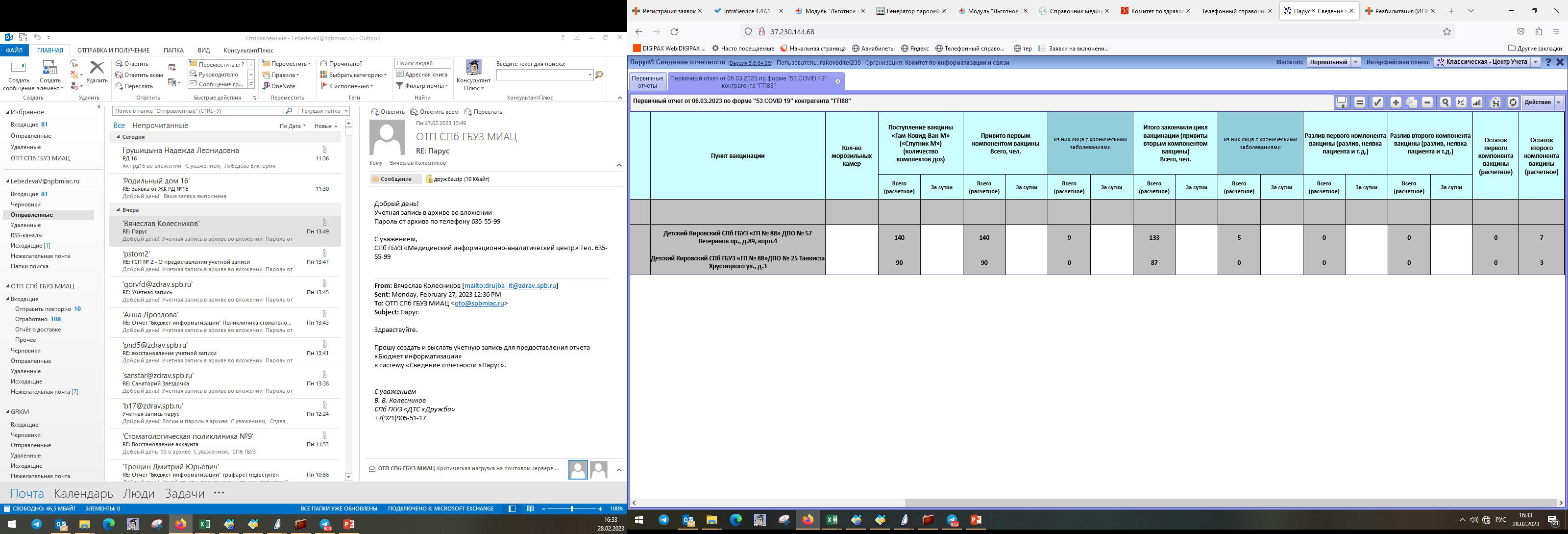 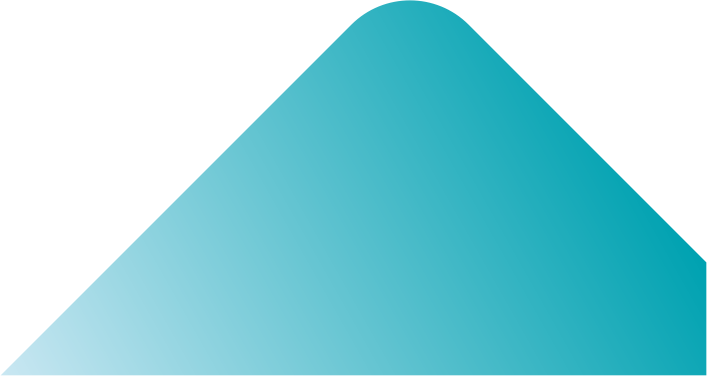 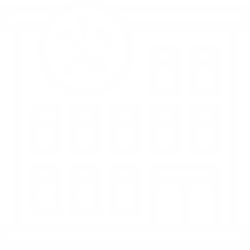 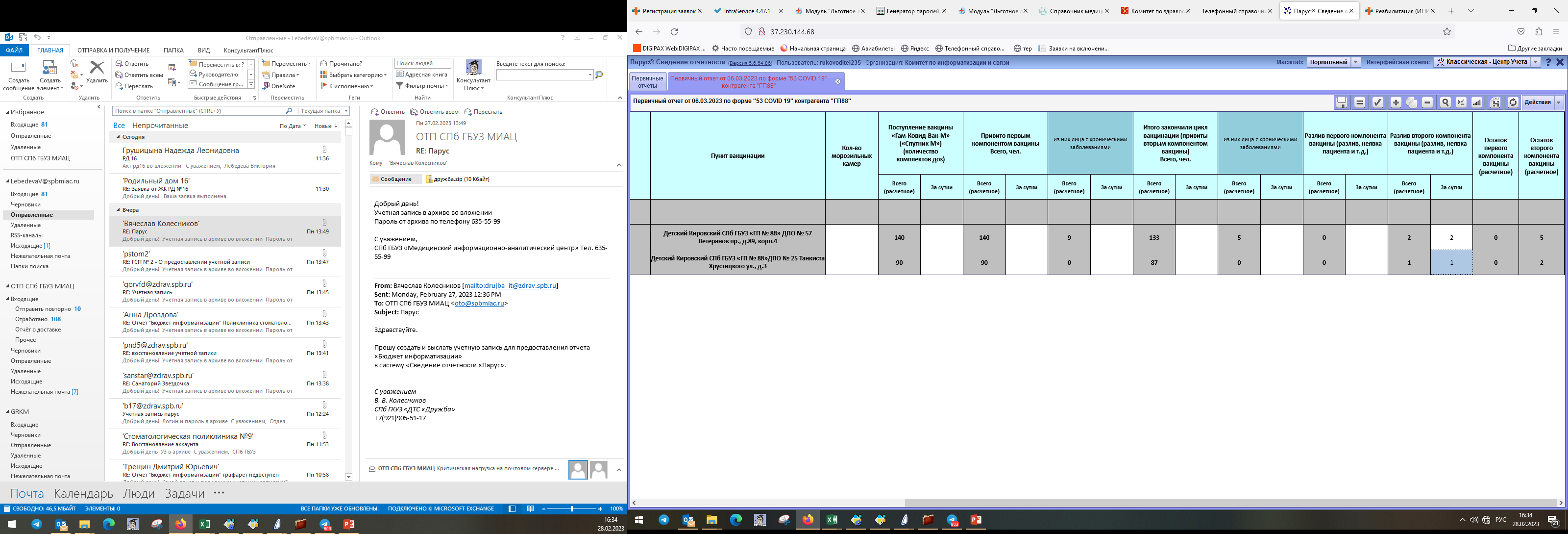 ячейки для заполнения
[Speaker Notes: Отчеты с нарастающими итогами- это такой типа отчетов, в которых значения переносятся из отчета в отчет. На примере- отчет по вакцинации, проставляются значения о вакцинированных, поступлениях или разливе вакцины, а остаток вакцины рассчитывается формулой (ячейки закрашены серым, вы не можете внести в них значения только, вы вносите значения, только в белые ячейки) и значения (остаток) переносится в следующий отчет. Сперва Вы заходите в отчет и вносите необходимые значения. Для того, чтобы значения переносились в следующий отчет, необходимо выполнить процедуру пересчета перед сохранением.]
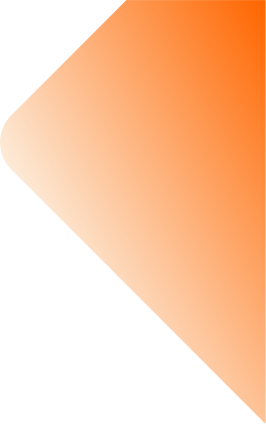 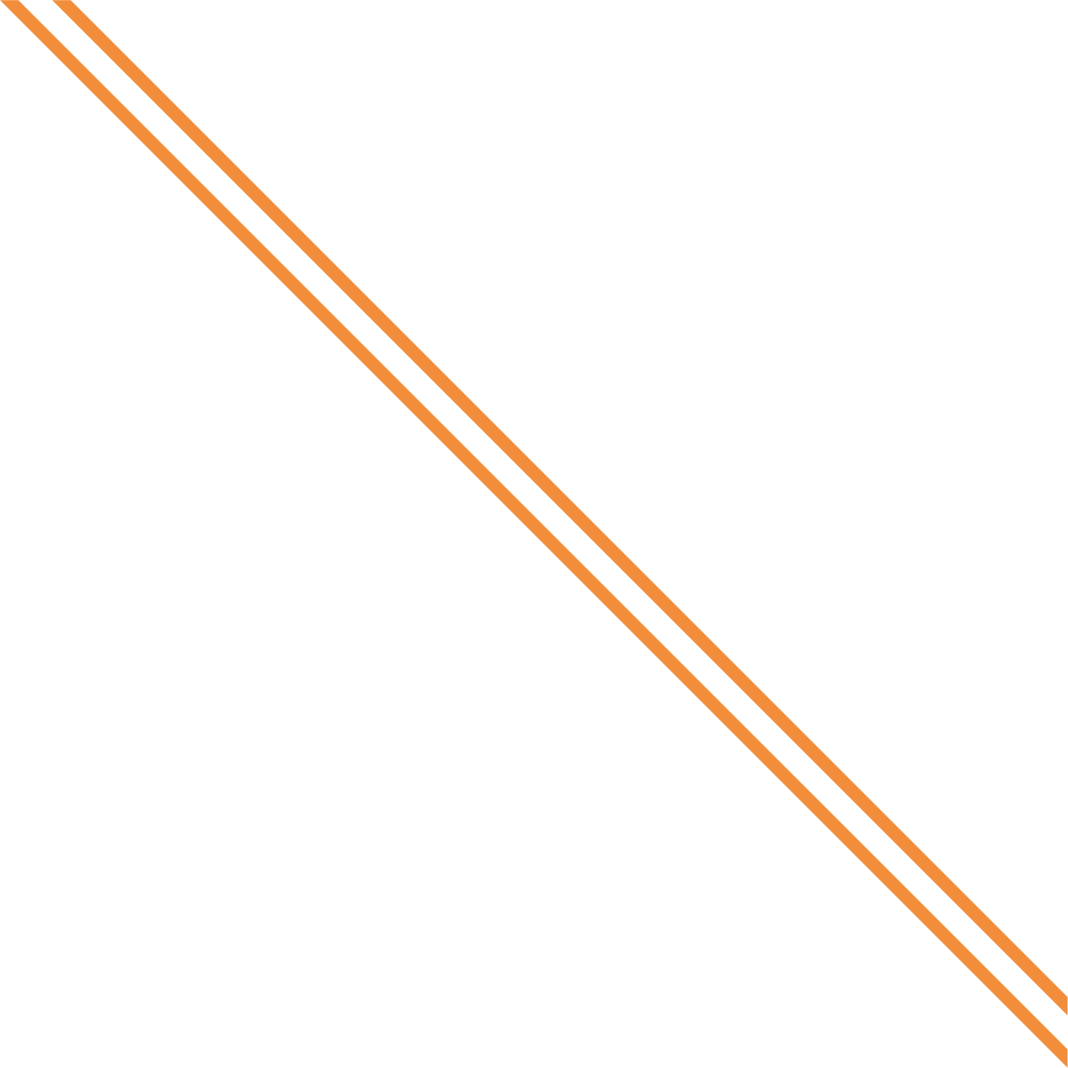 пересчет отчета c нарастающими итогами
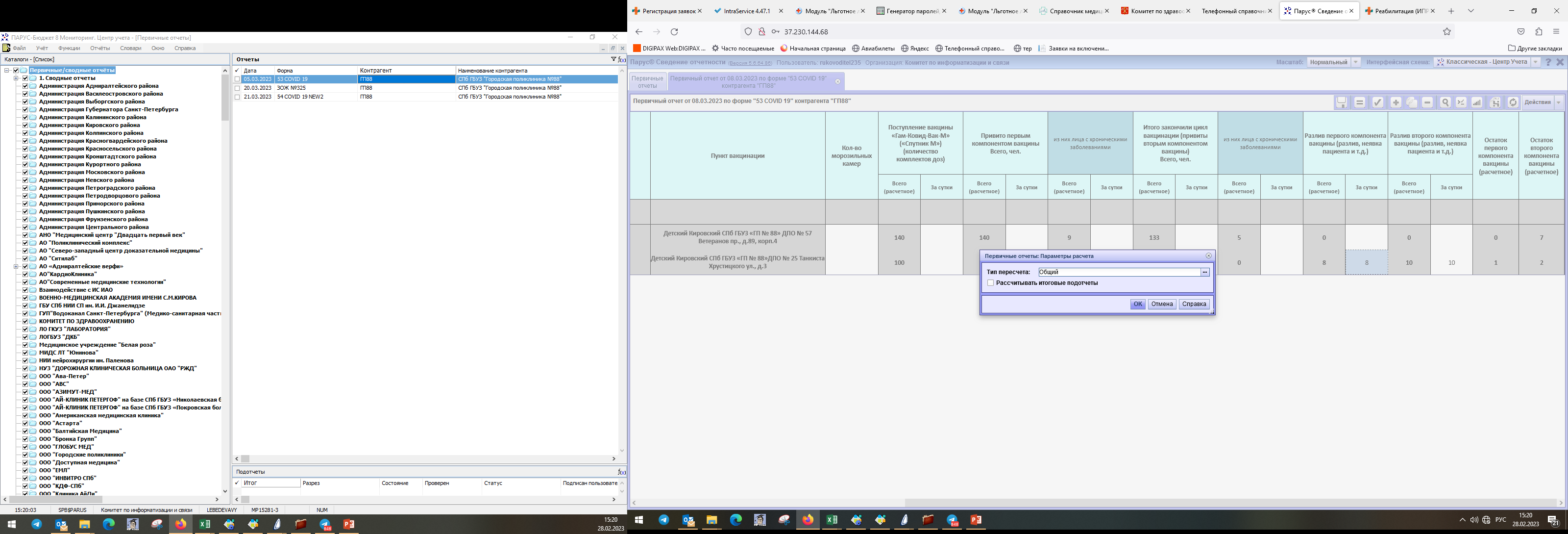 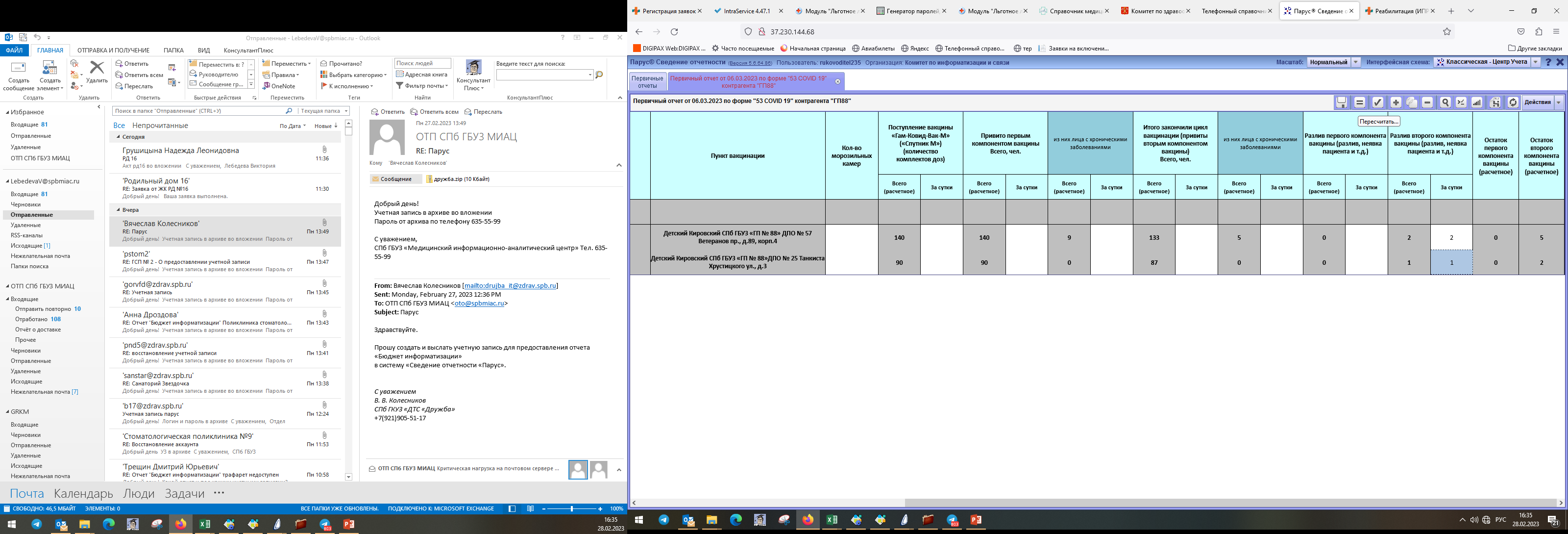 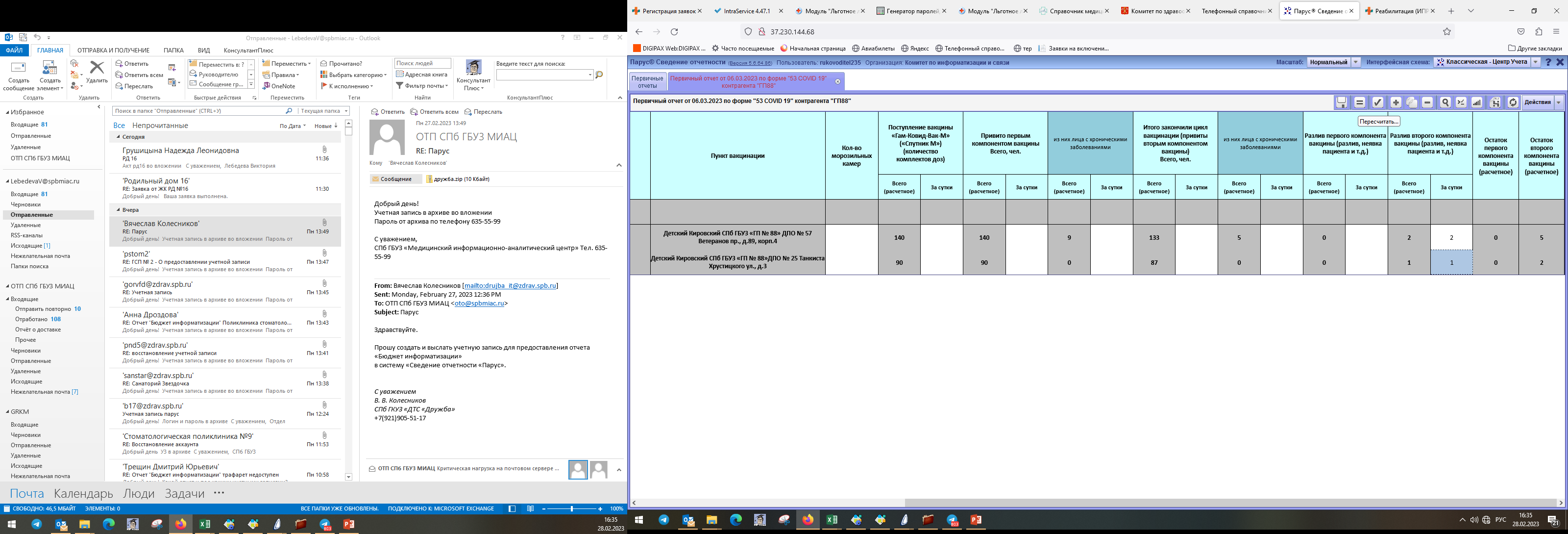 1
2
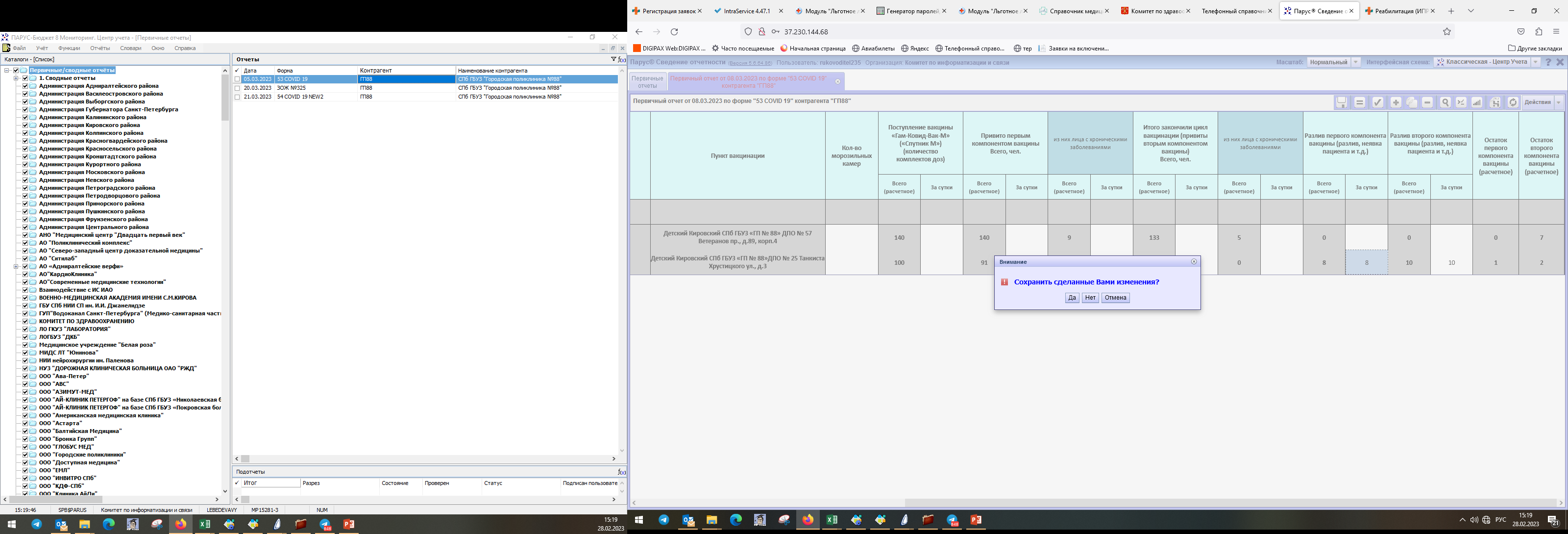 3
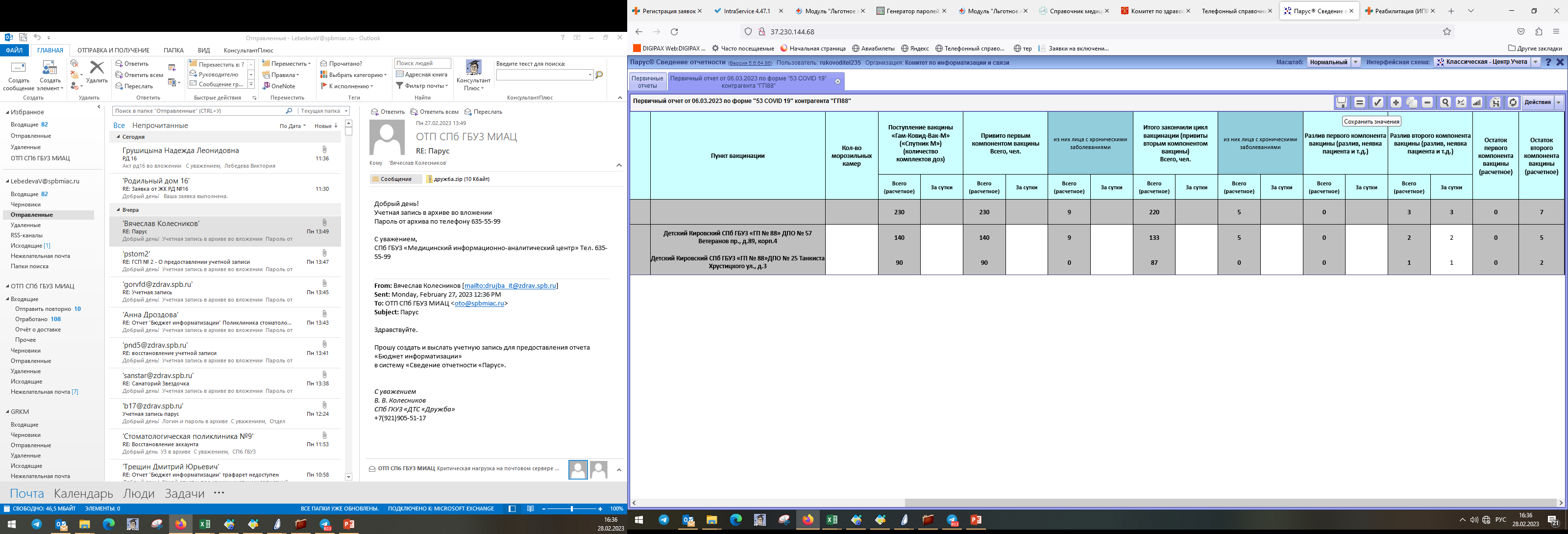 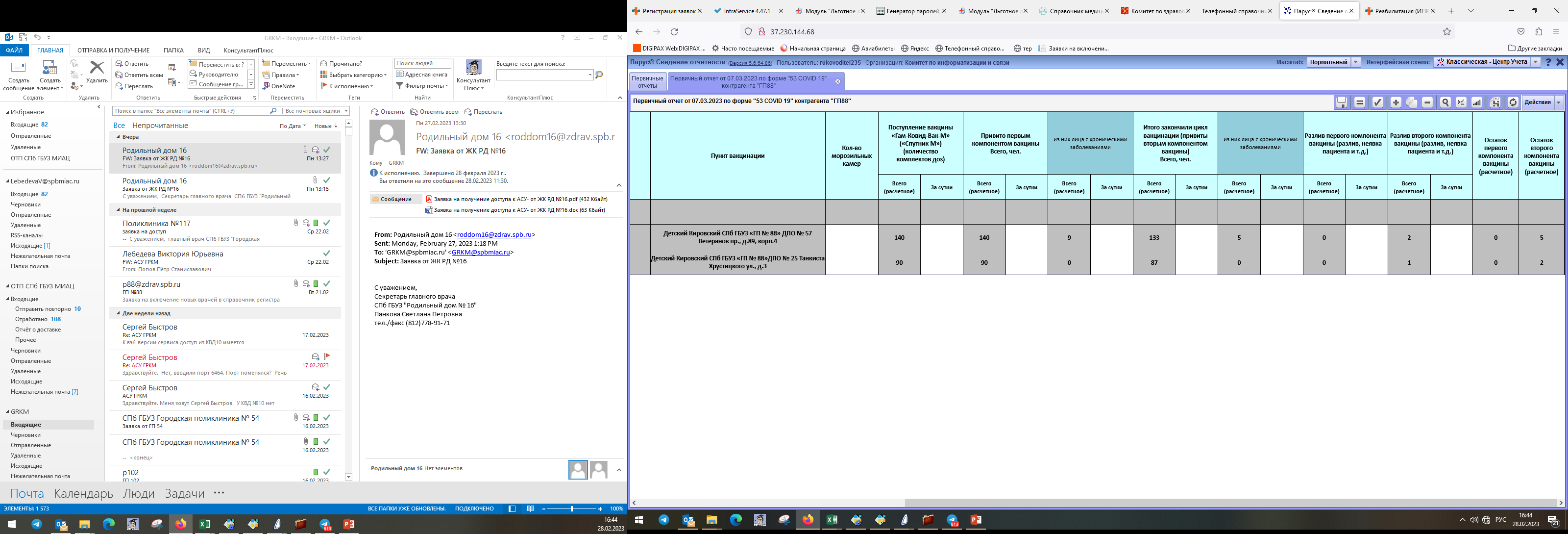 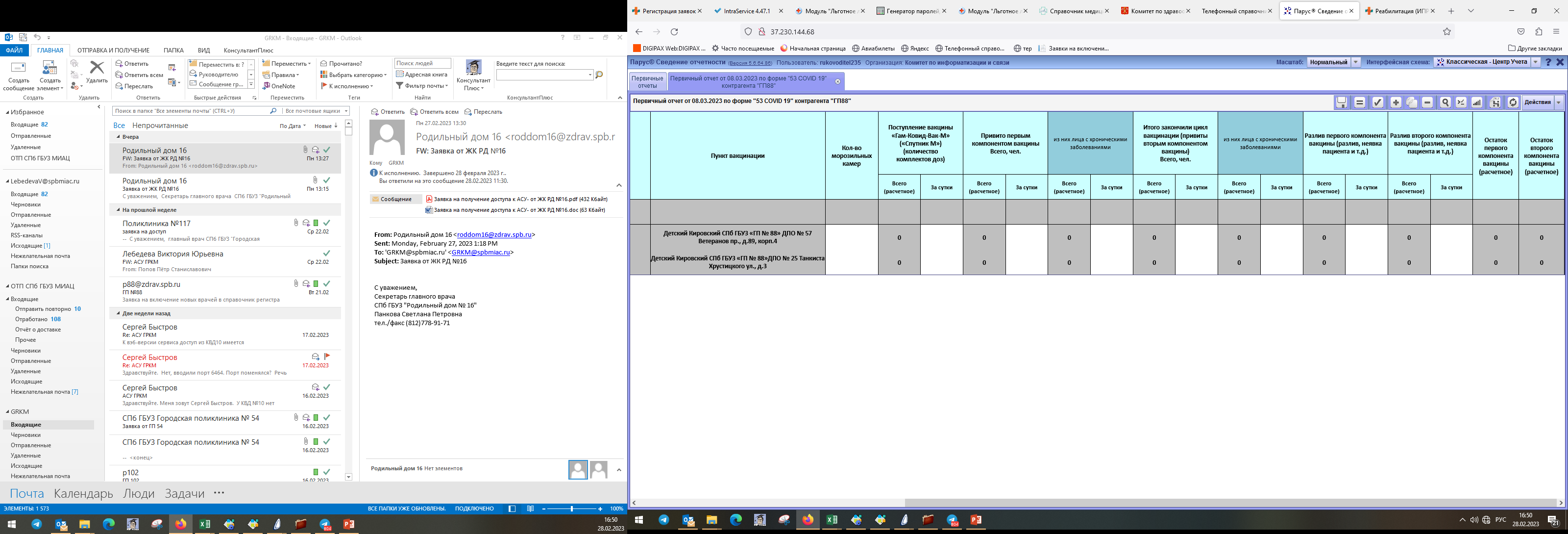 4
После пересчета данная 
строка заполнилась
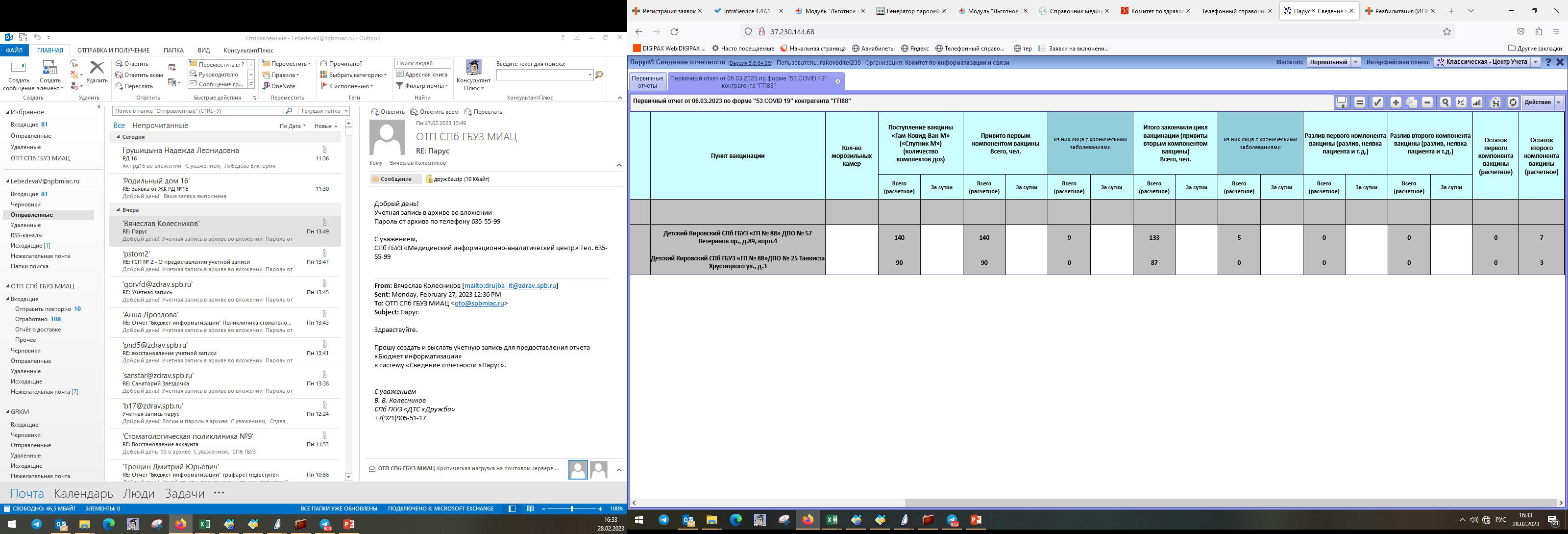 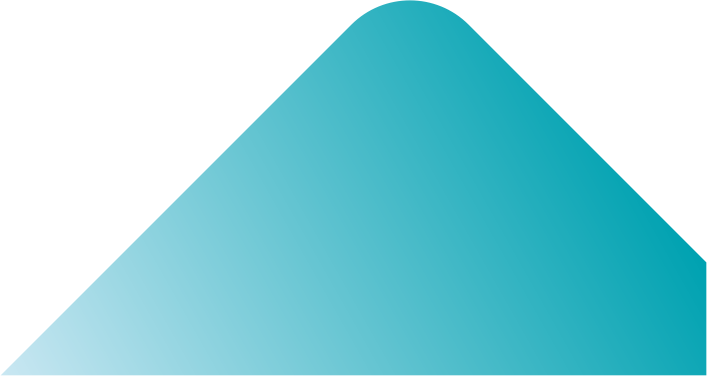 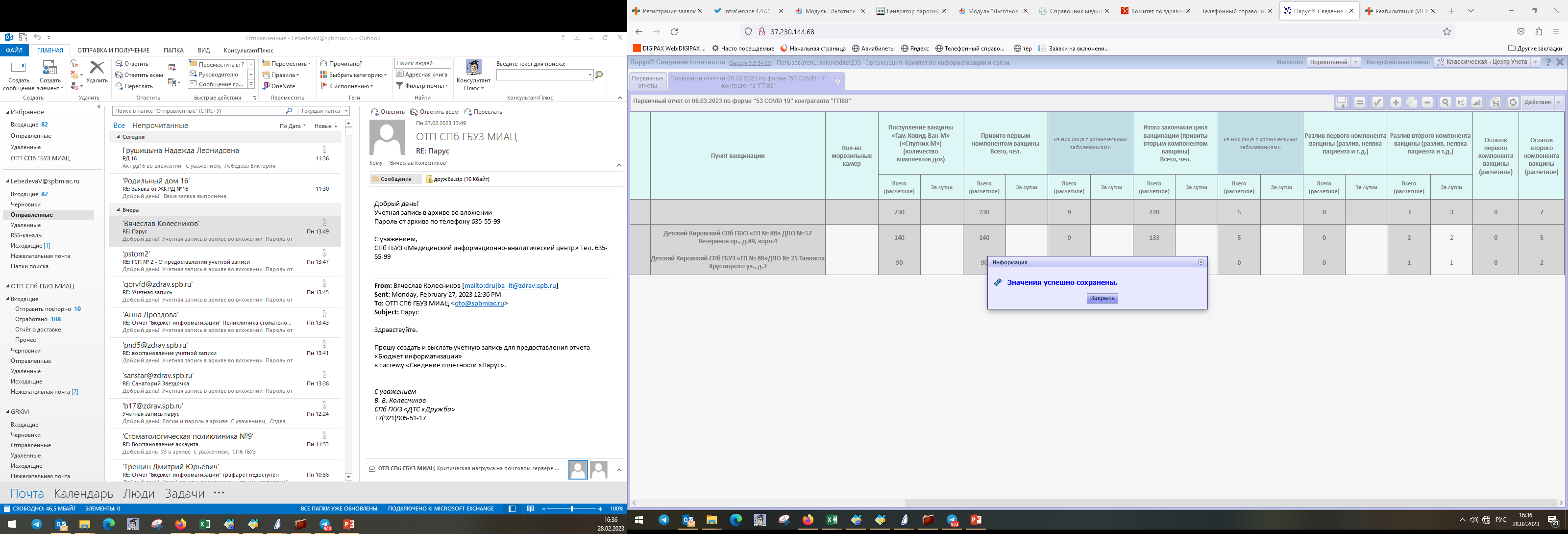 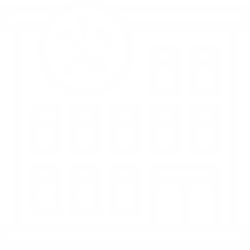 5
[Speaker Notes: После того как Вы внесли значения, нажимаете на кнопку «=» (пересчитать), справа вверху в панели задач. Таким образом, внесенные изменения скопируются и подтянутся в следующий отчет. Далее сохраняете отчет, через кнопку сохранить. Последующие действия такие же, как и с обычным отчетом, выйти из отчета, отправить его в центр учета.]
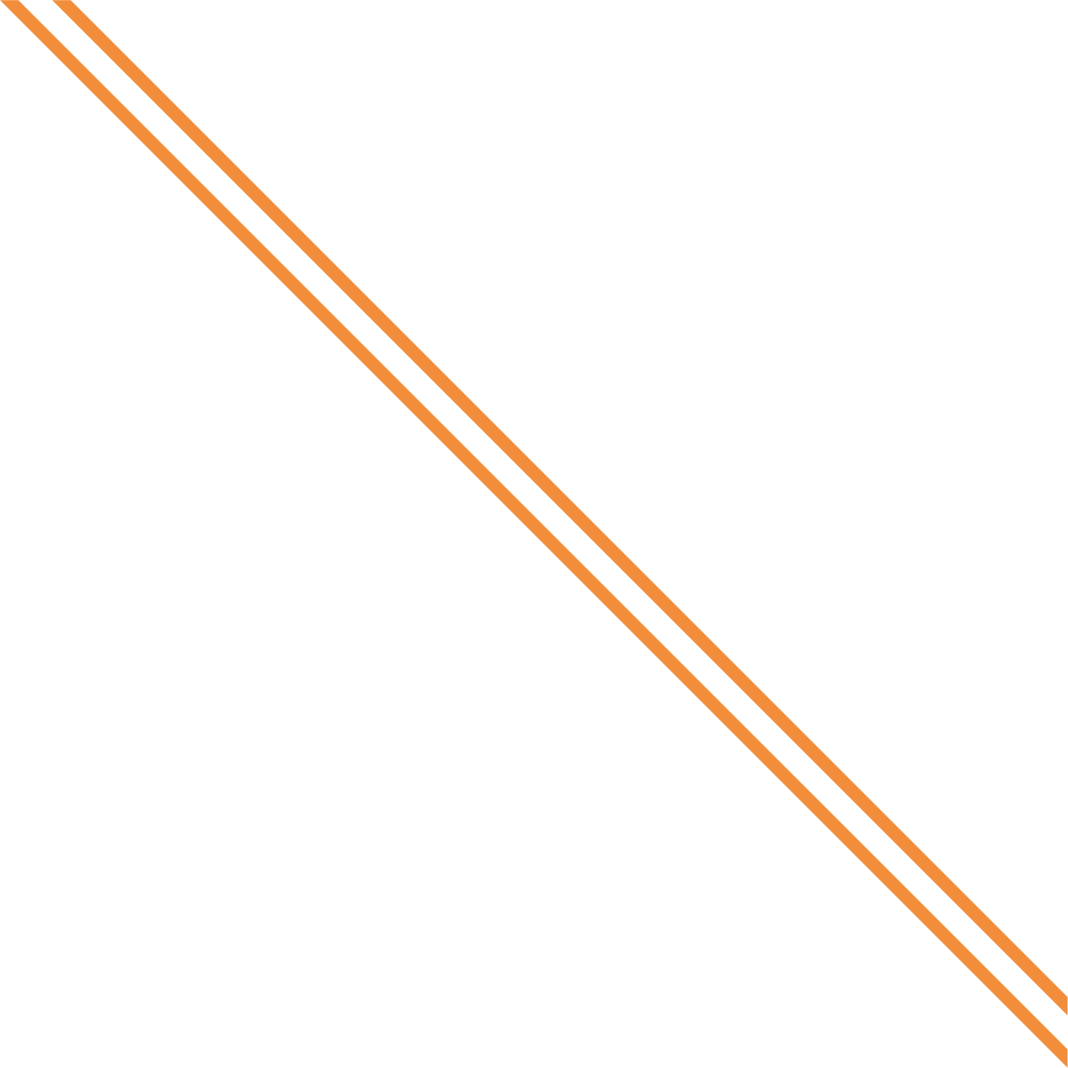 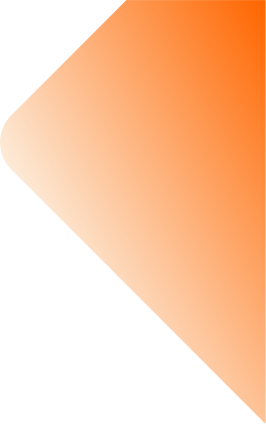 Ошибка при Заполнении отчета c нарастающими итогами
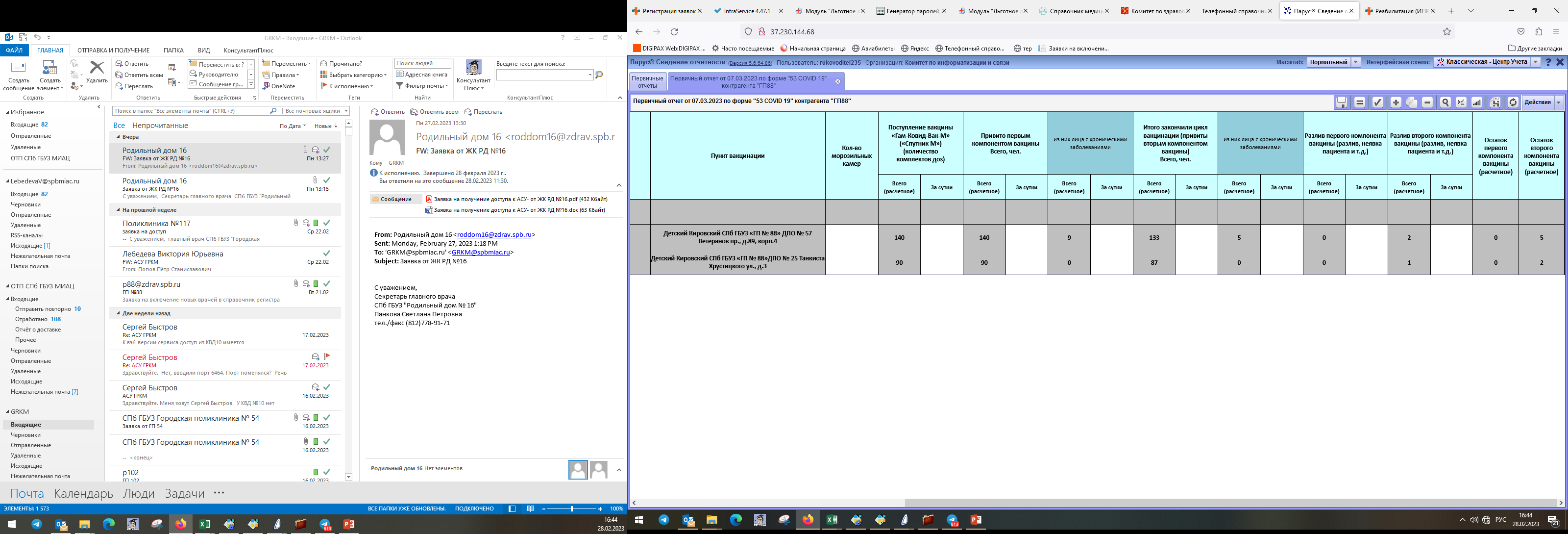 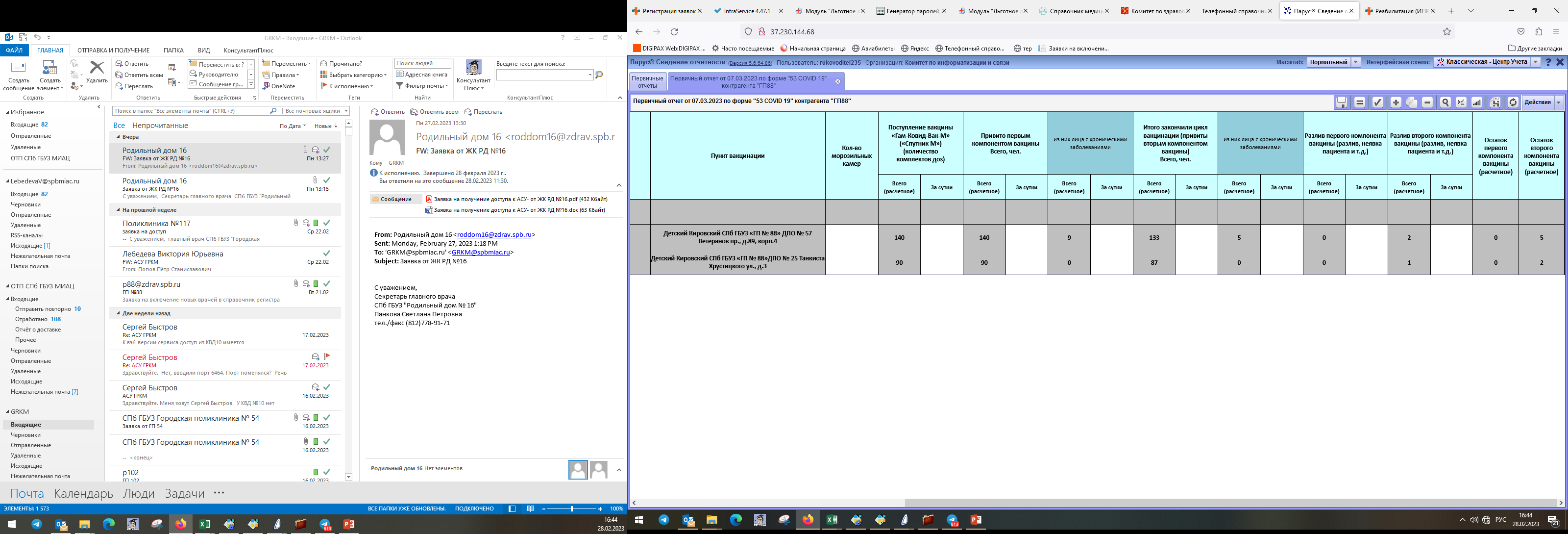 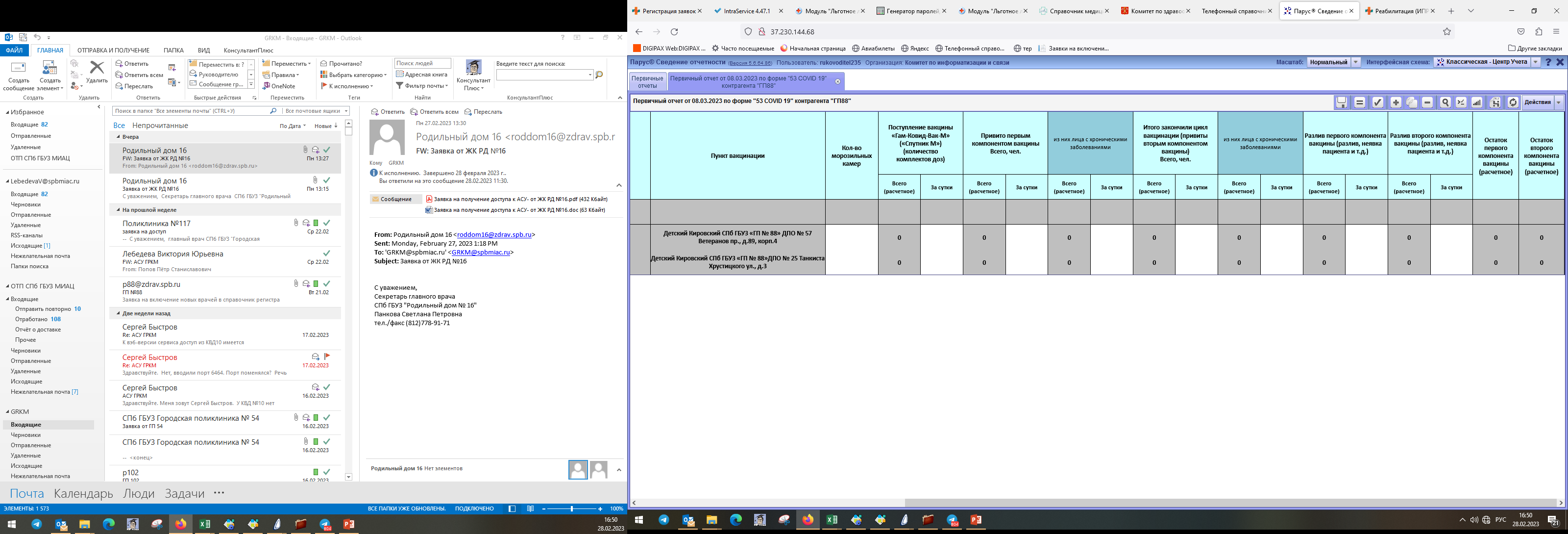 ✔
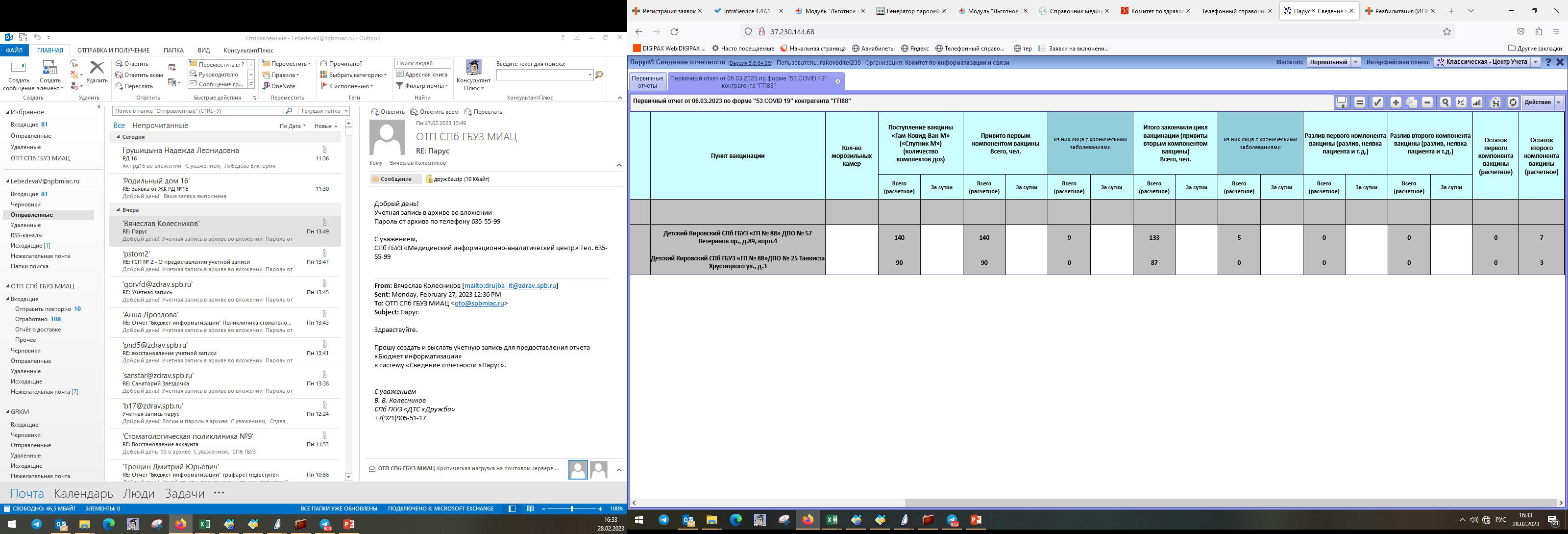 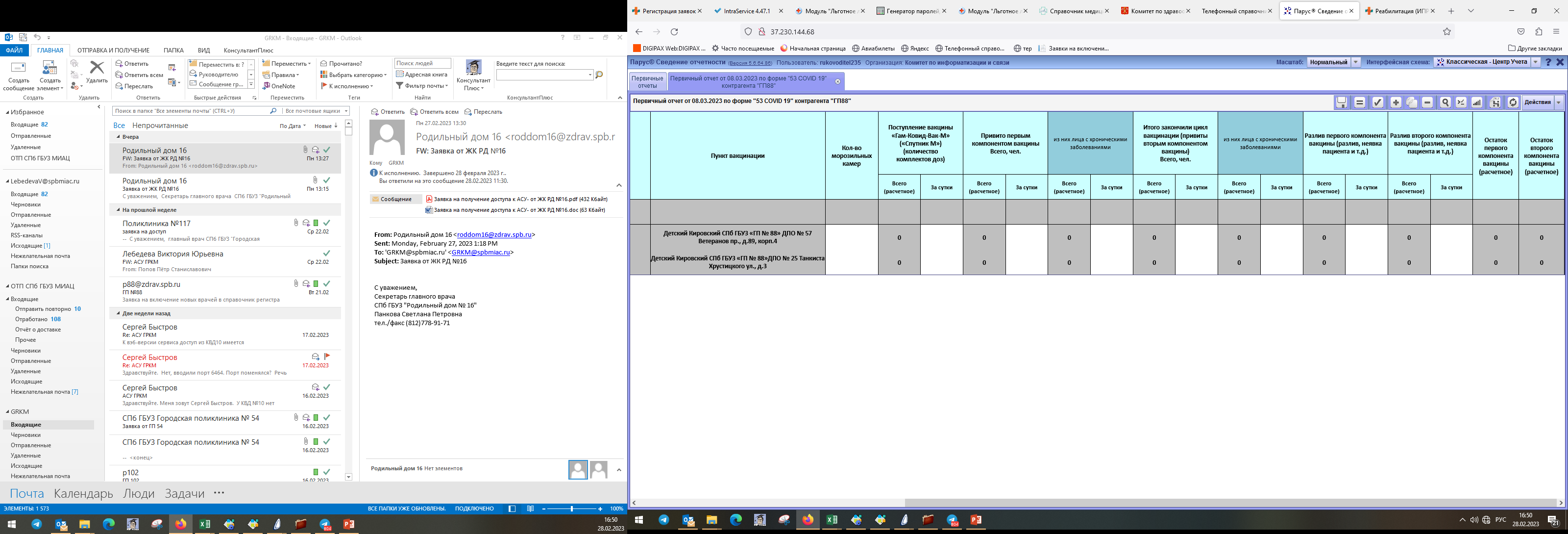 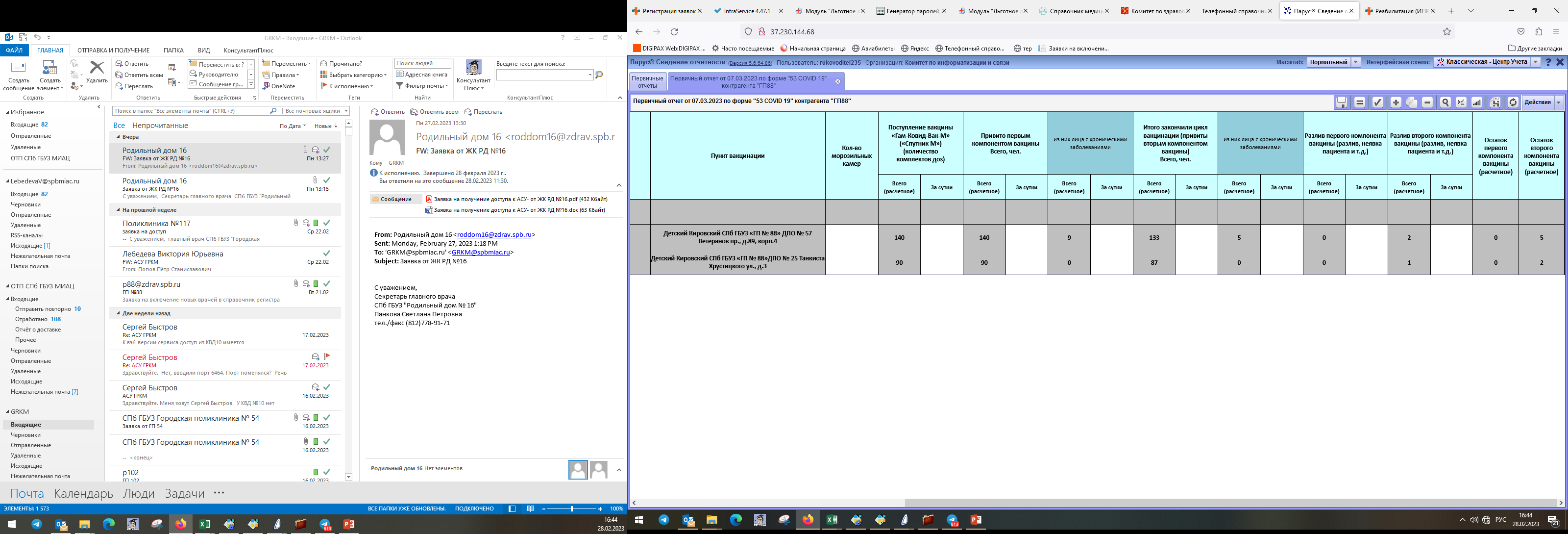 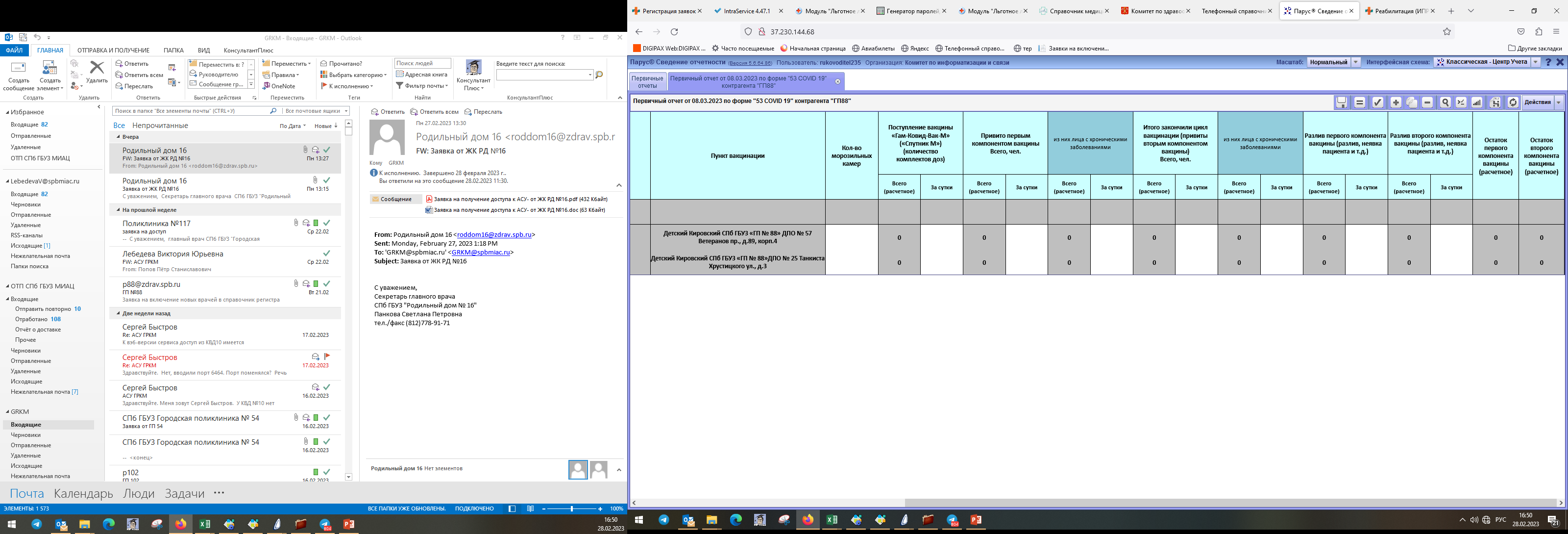 ✕
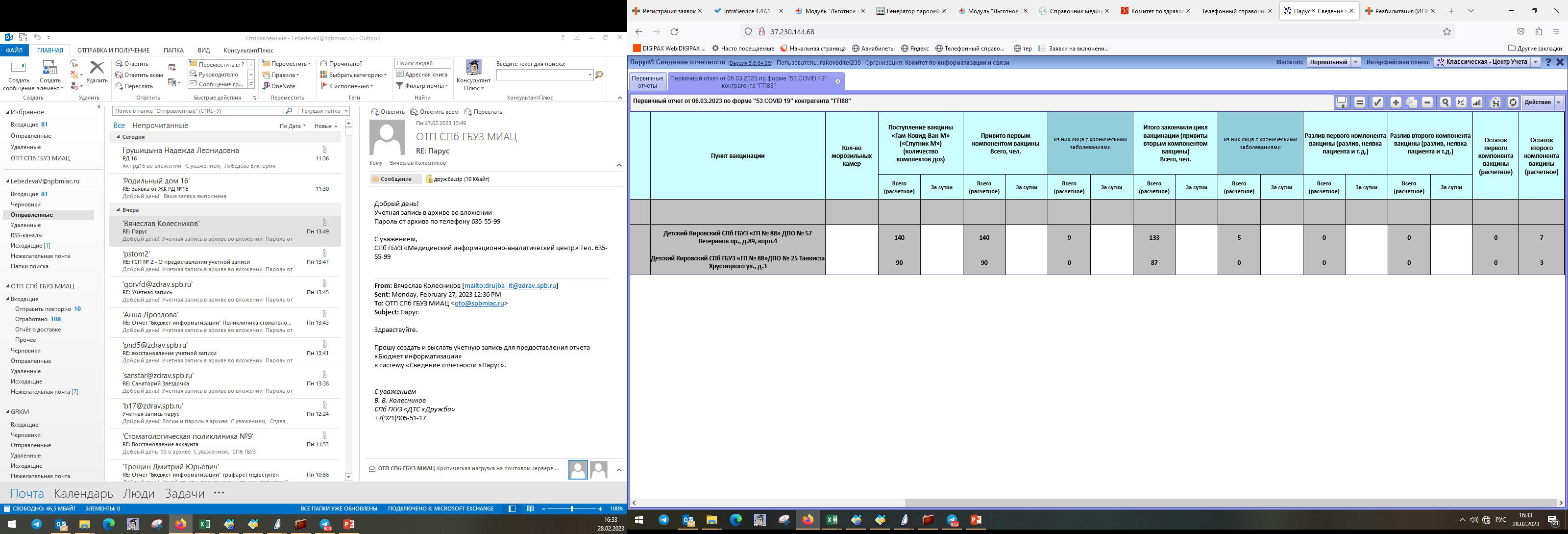 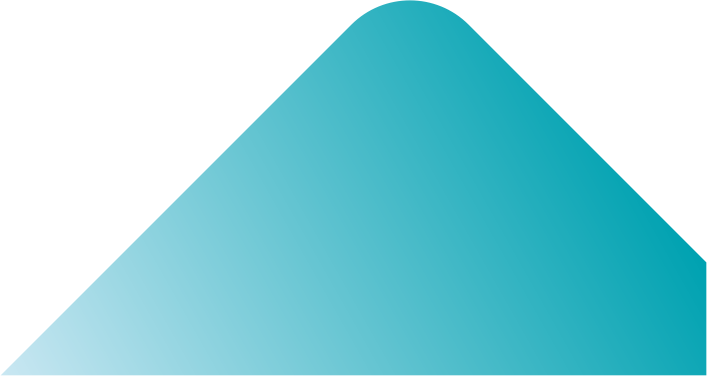 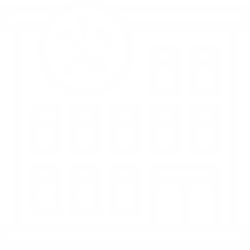 [Speaker Notes: В случае, если Вы не нажали перерасчет в предыдущем отчете и создали следующий- данные не подтянуться и в отчете будут нули. В таком случае Вам нужно вернуться в отчет за предыдущую дату и нажать перерасчет. Такая же ситуация может возникнуть, если Вы пропустили 1 отчет в предусмотренной периодичности отчетов, так как данные подтягиваются из предыдущих отчетов, данным неоткуда будет взяться и по этой причине в новом отчете будут нули. В таком случае, Вам нужно сначала создать отчет за предыдущую дату и нажать перерасчет.]
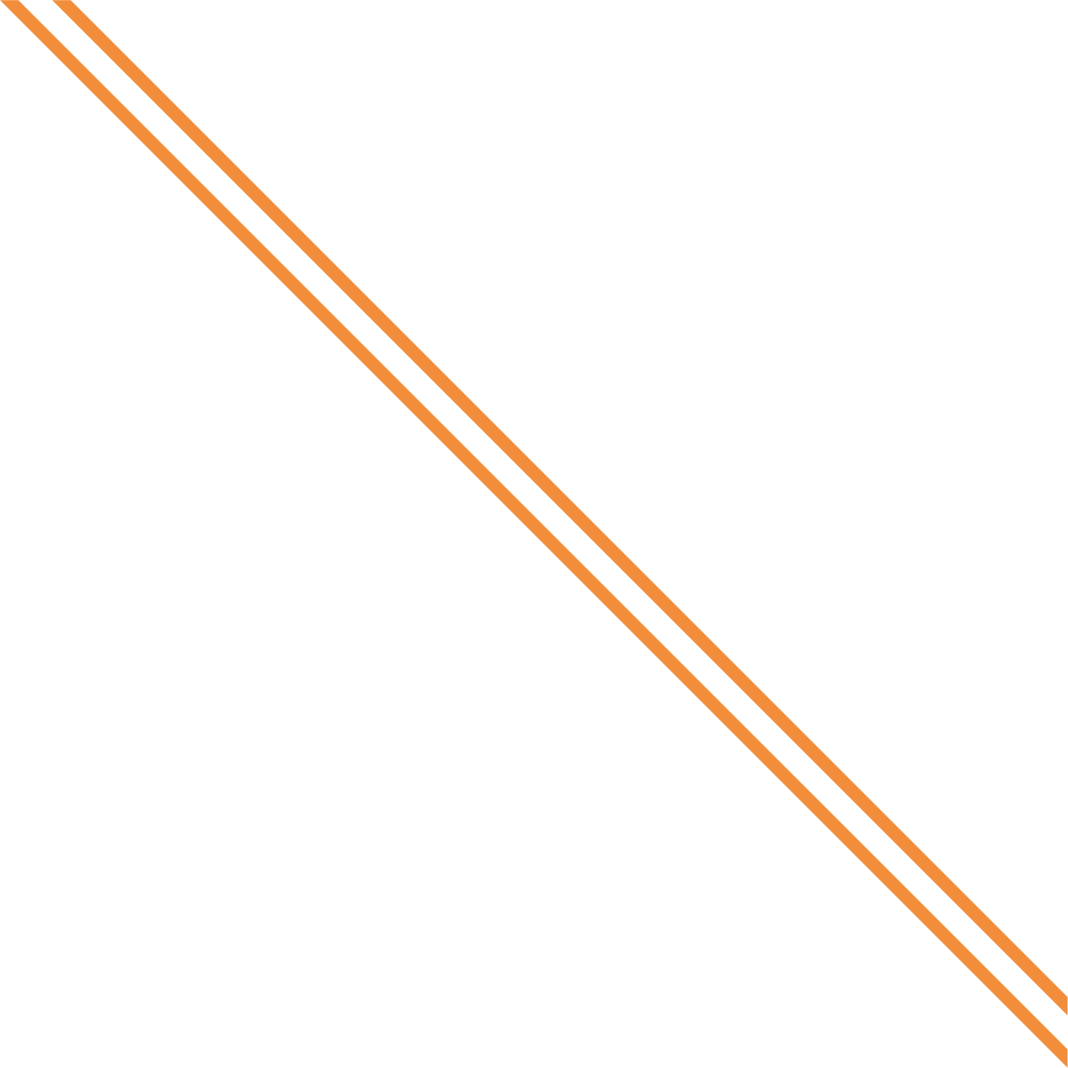 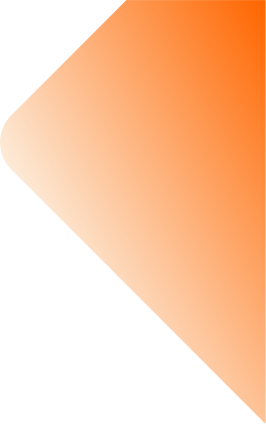 Отправка отчета в центр учета
После того как Ваш отчет заполнен, его необходимо «Отправить в центр учета» (действие в программе). После проведения данной процедуры отчет для редактирования будет закрыт, а куратор отчета будет видеть, что данный отчет заполнен и готов к проверке. 

Если Вам понадобилось внести изменения в отчет, но Вы уже отправили его на проверку, позвоните в техническую поддержку по телефону 635-55-99 или напишите в чат Парус в телеграме https://t.me/joinchat/AAAAAEbIxH5t3XsfXQdMWQ
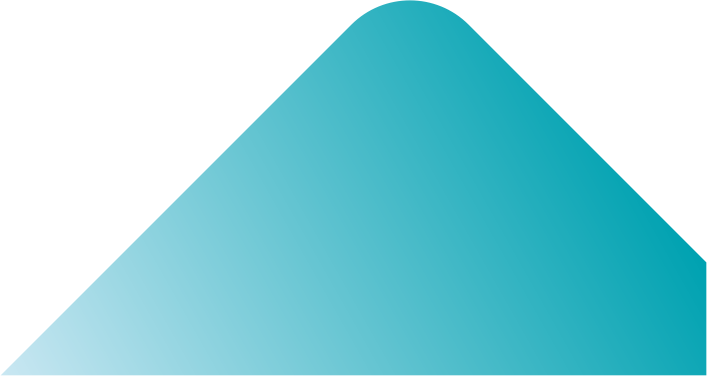 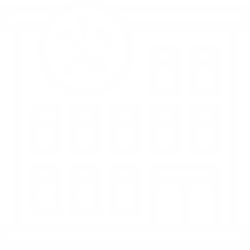 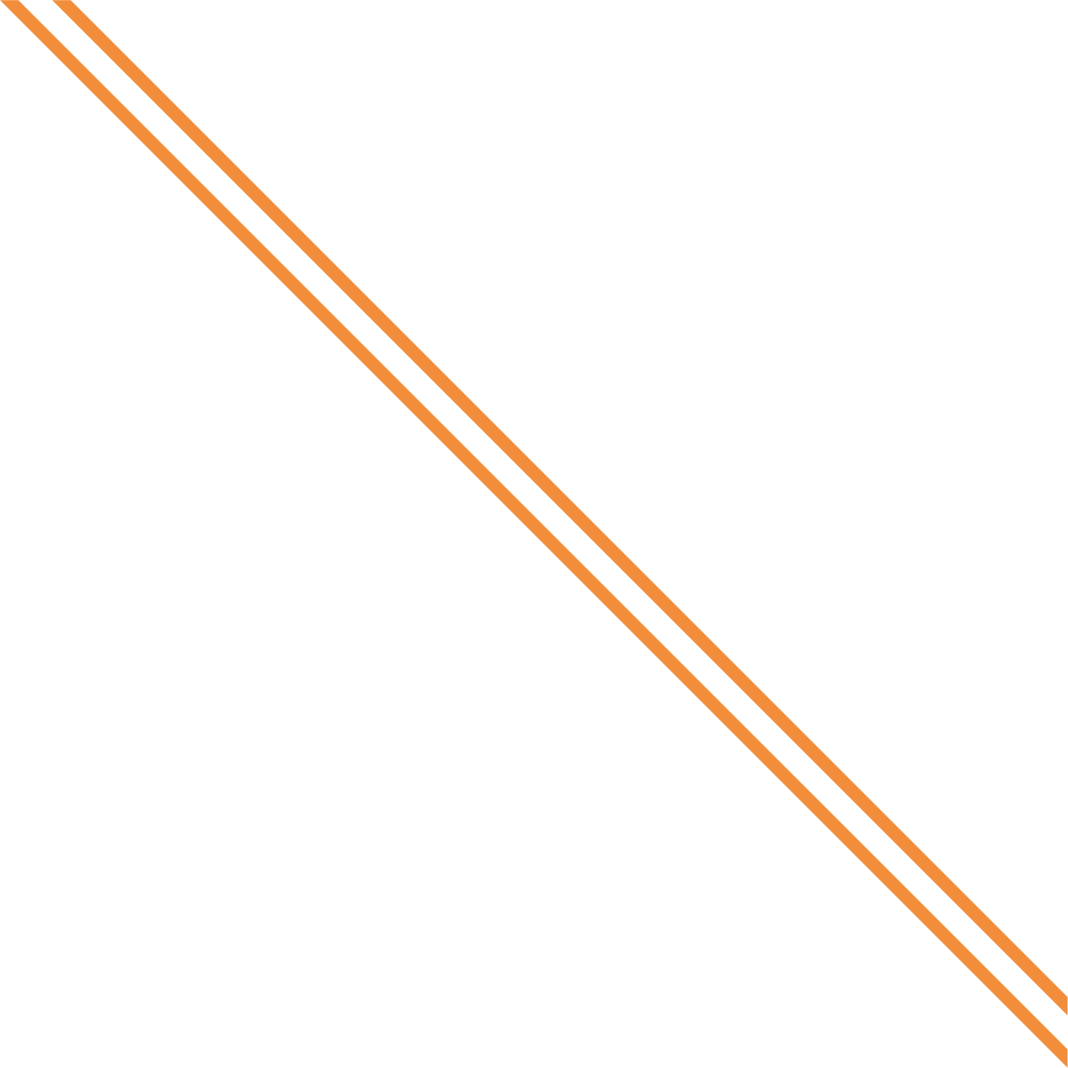 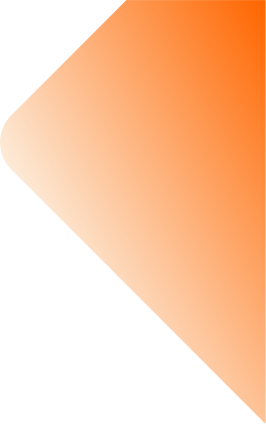 Отправка отчета в центр учета
1 способ:
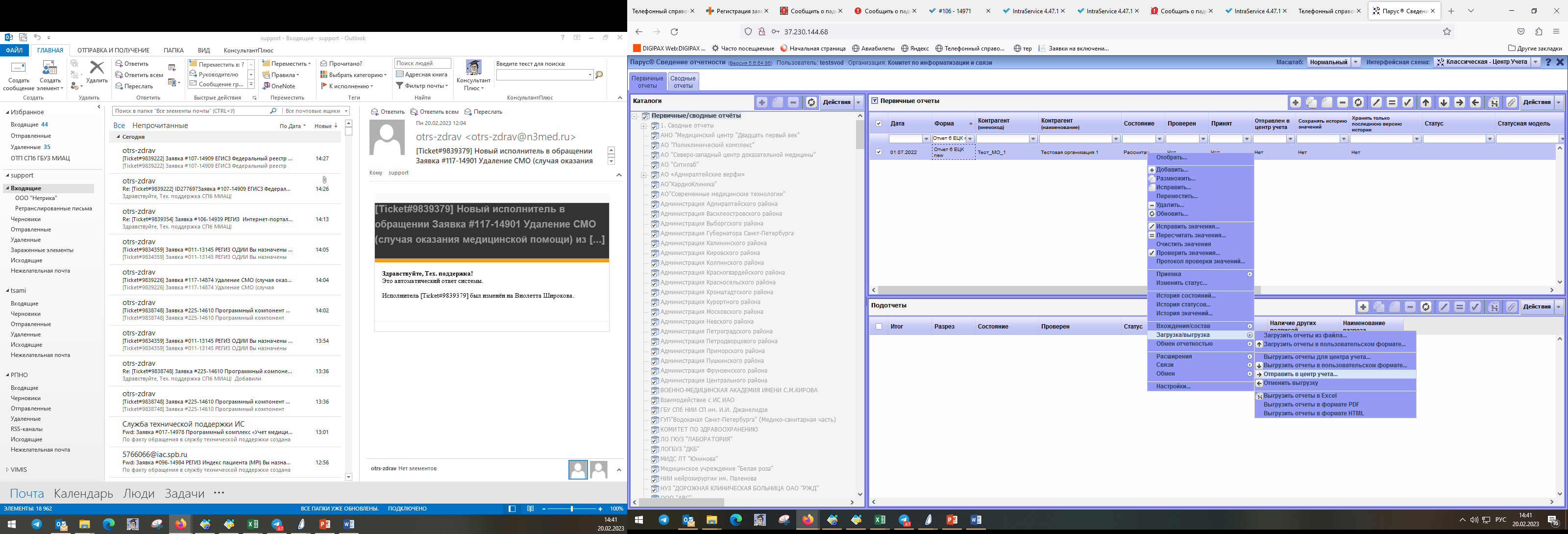 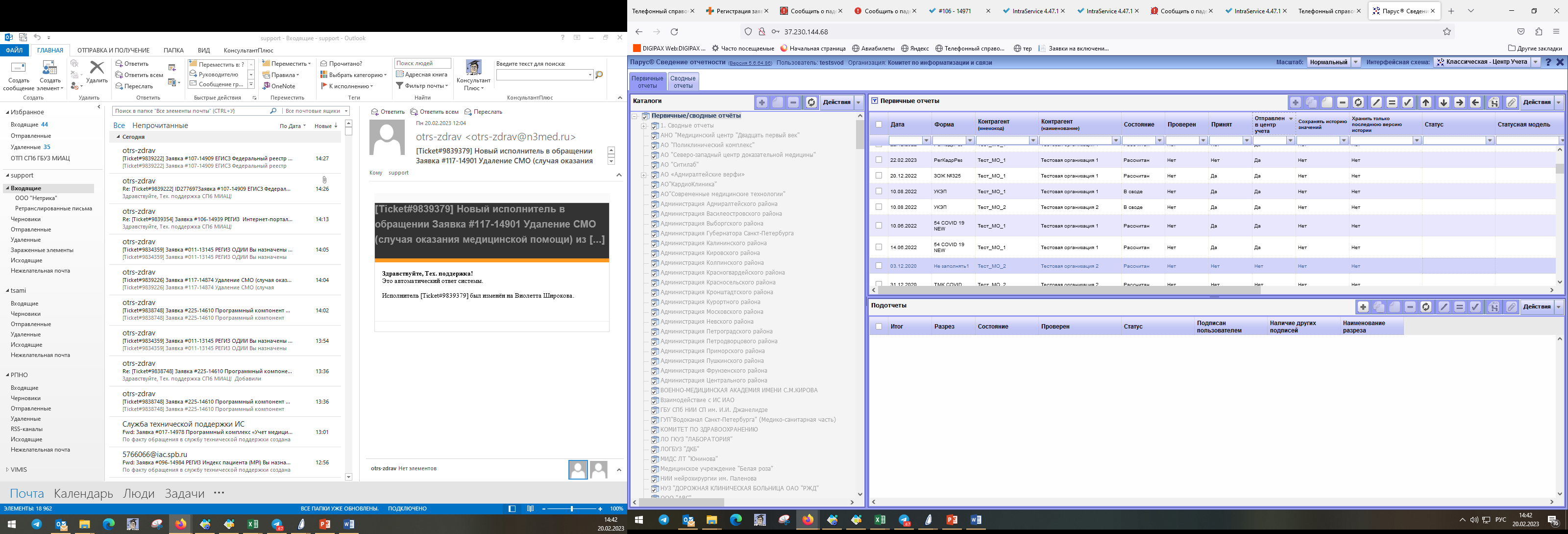 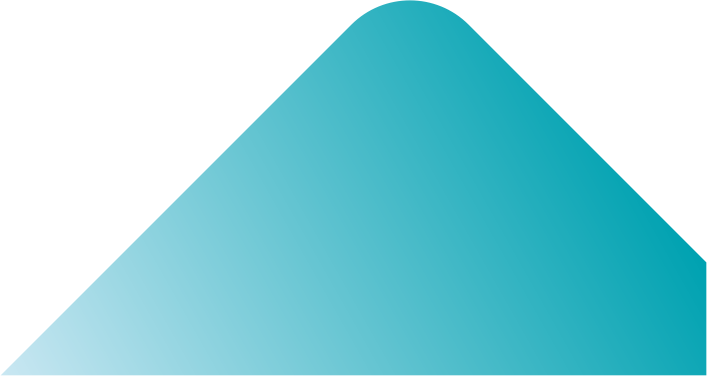 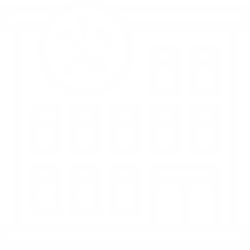 [Speaker Notes: Выбираем нужный отчёт, нажимаем на него правой кнопкой, выбираем Загрузка/выгрузка, далее выбираем Отправить в центр учета. После чего статус «Отправлен в центр учета» поменяется на «Да».]
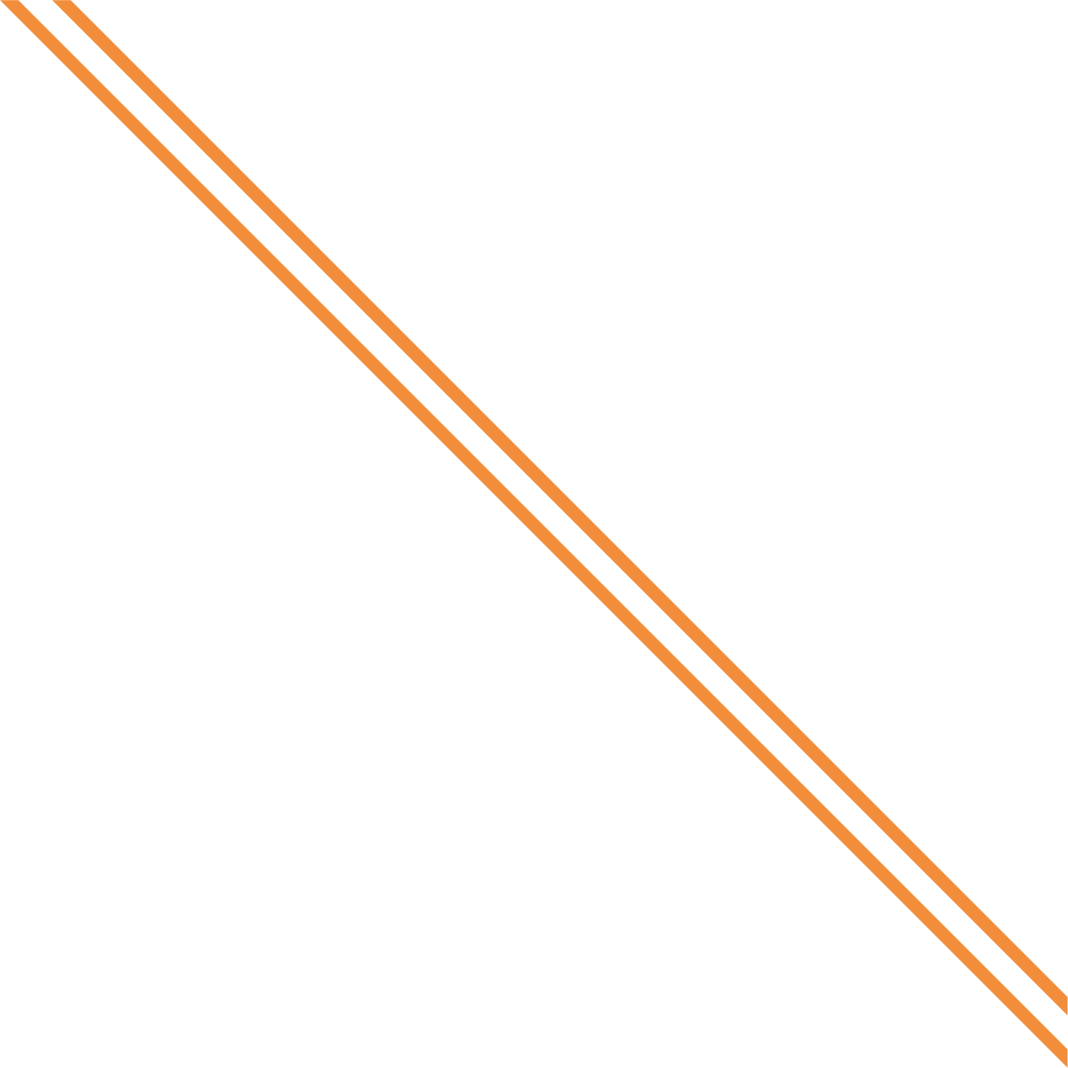 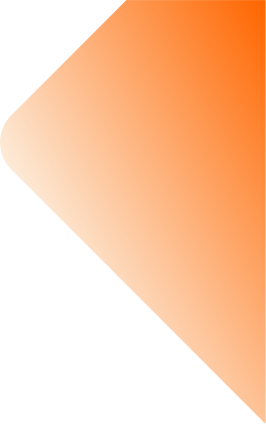 Отправка отчета в центр учета
2 способ:
Выбираем нужный отчёт и нажимаем стрелочку вправо
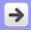 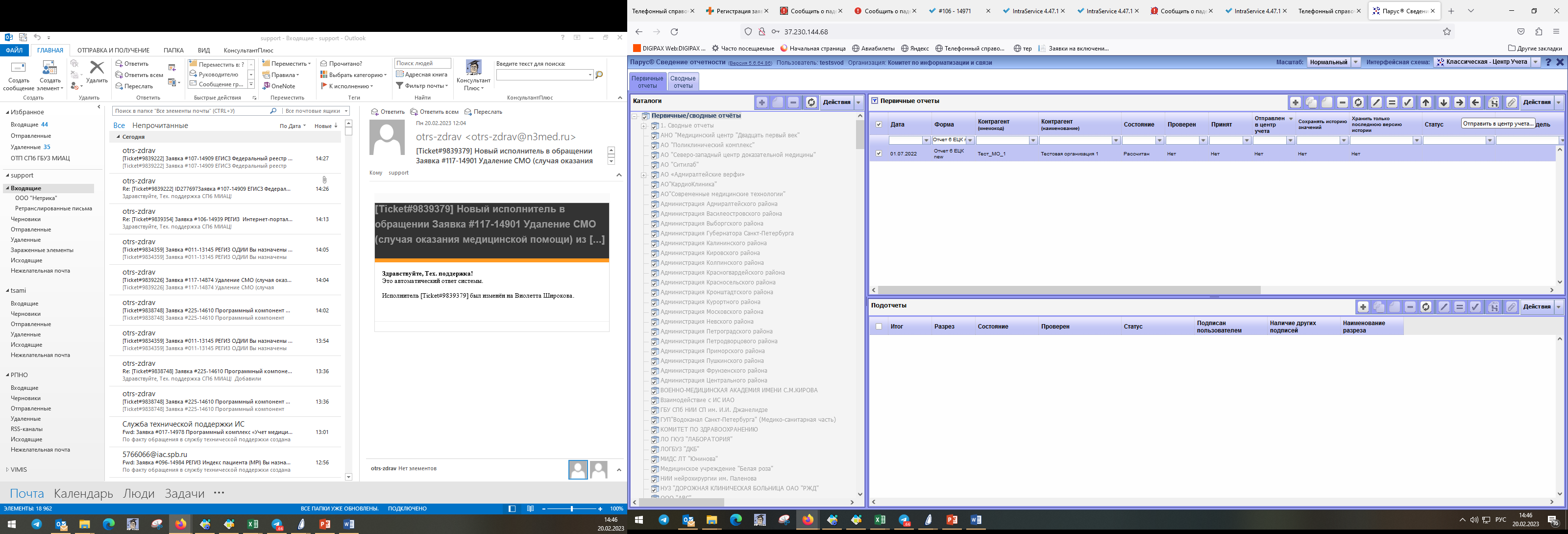 Обратите внимание на то, что выбран только тот отчет, который вам необходимо отправить
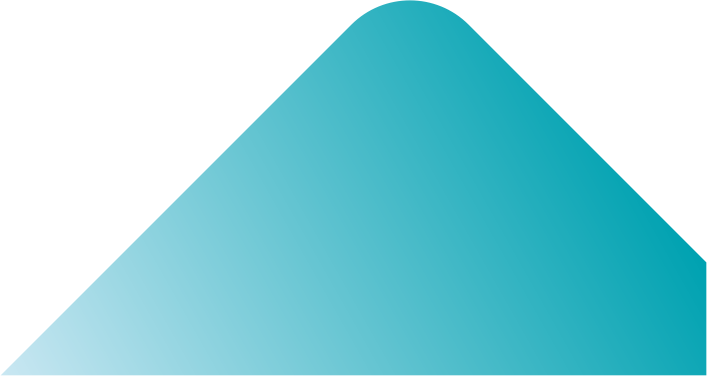 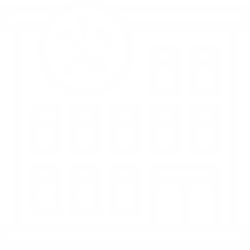 [Speaker Notes: При отправке отчета данным способом, убедитесь, что выбран нужный Вам отчет, в противном случае Вы отправите другой отчет.]